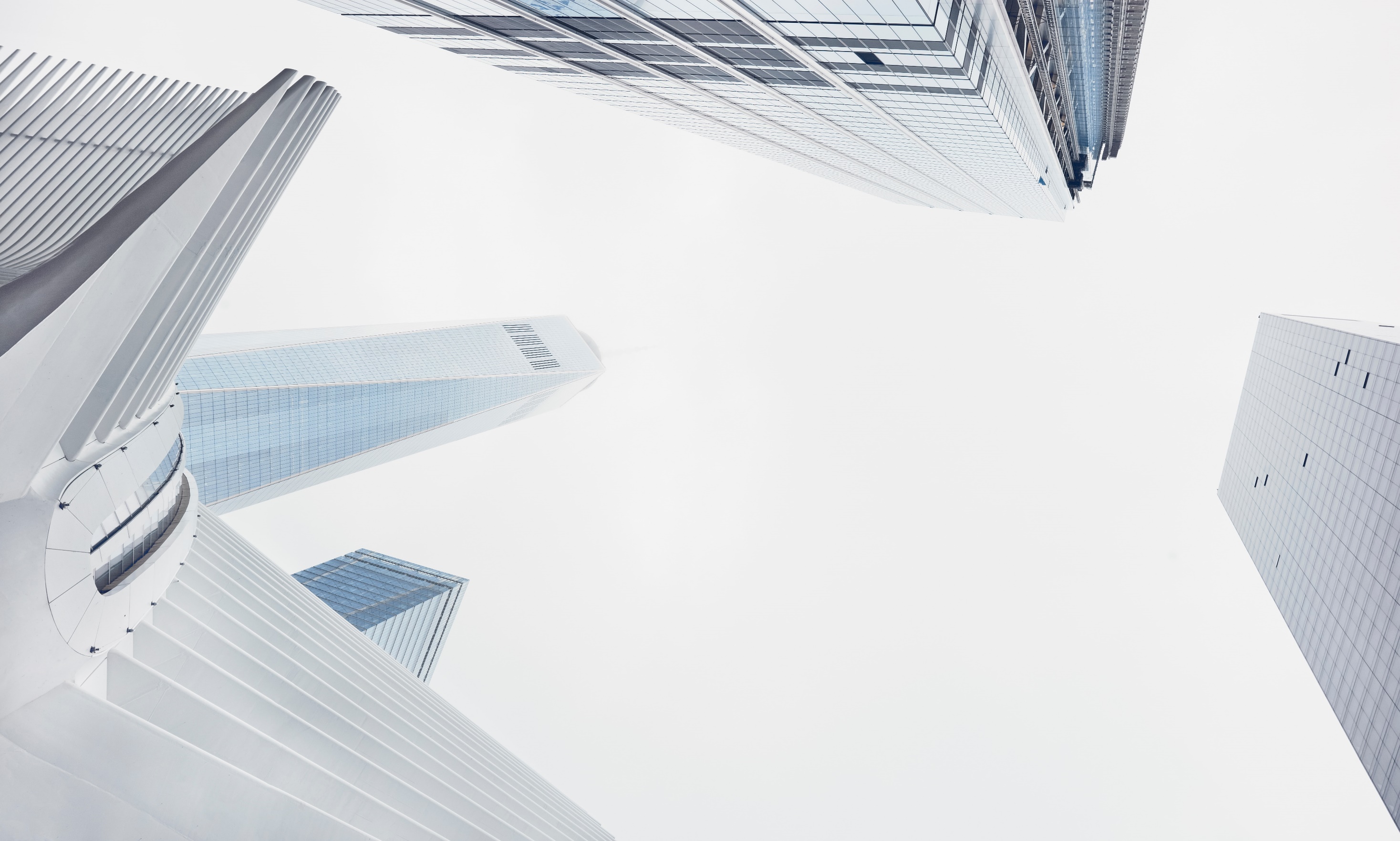 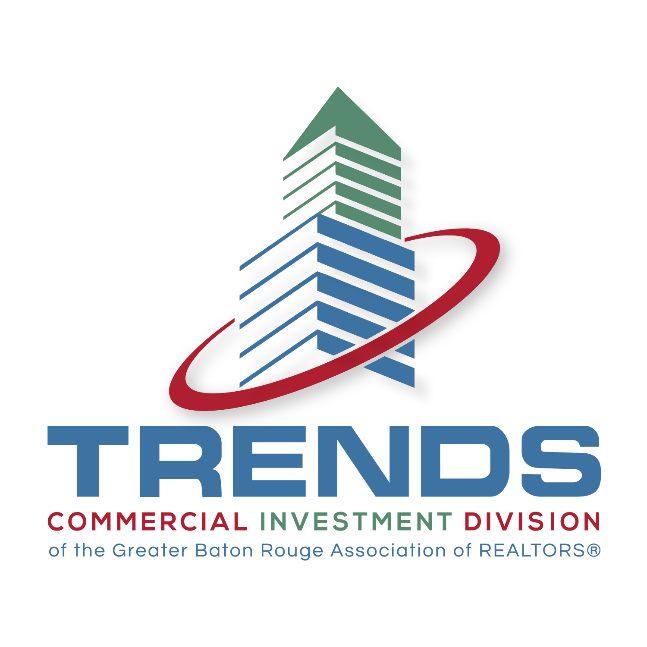 2023
BATON ROUGE
MULITFAMILY TRENDS
PRESENTED BY
Craig Davenport, MAI
Cook, Moore, Davenport & Associates
www.CookMoore.com
cdavenport@cookmoore.com
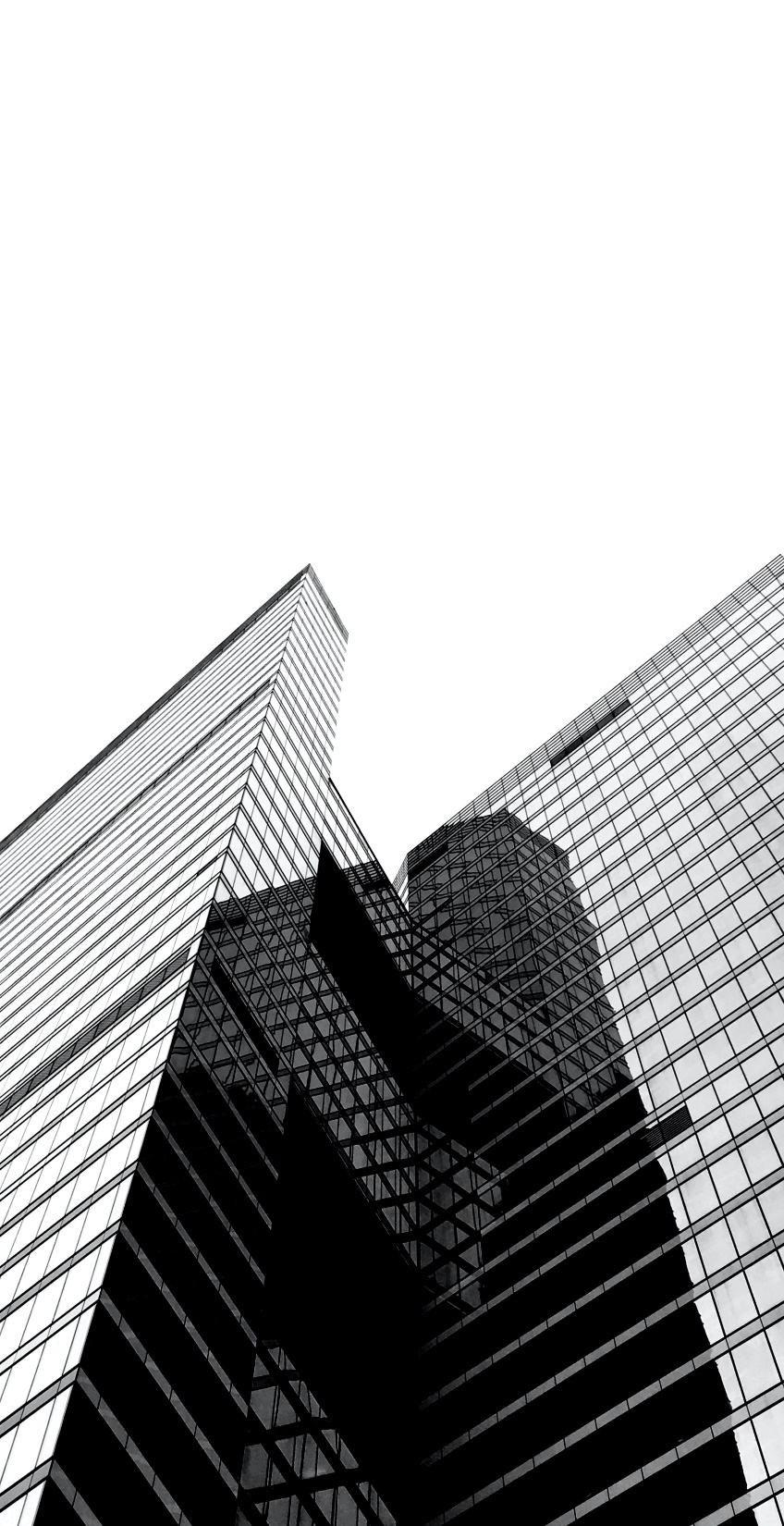 2018 - 2021
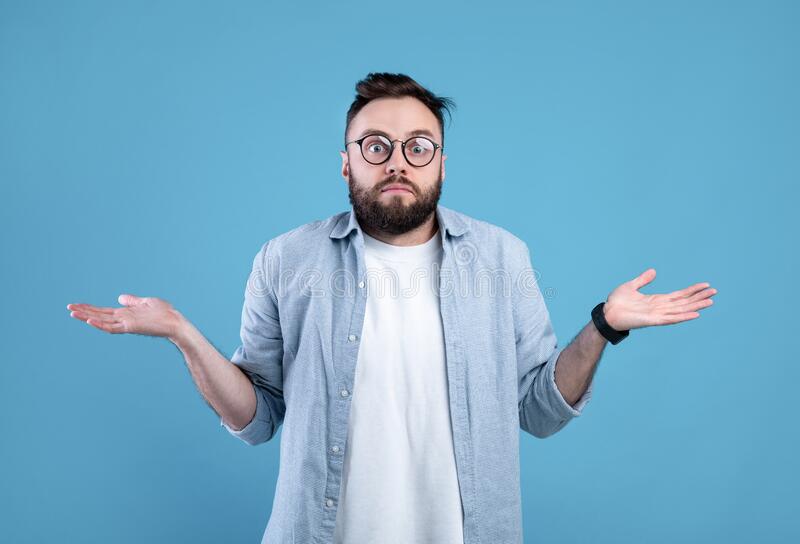 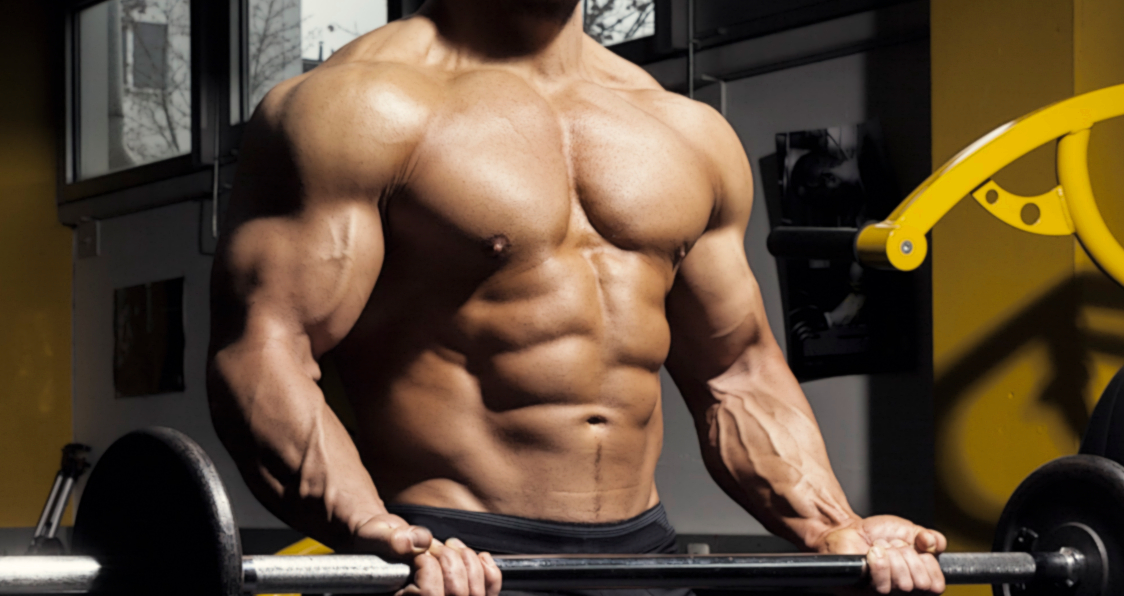 2021 - 2022
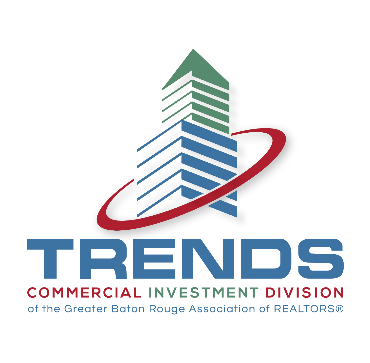 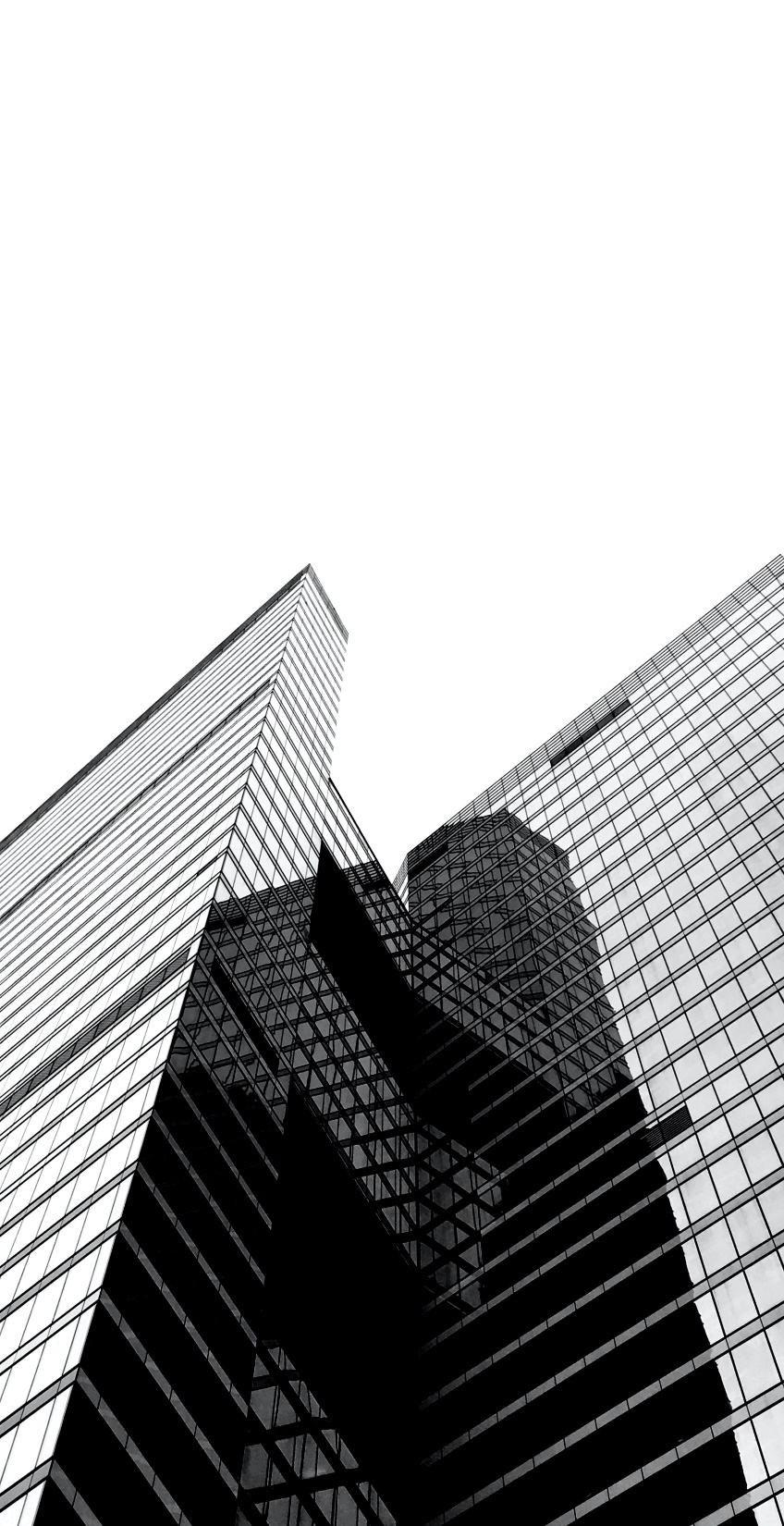 2023
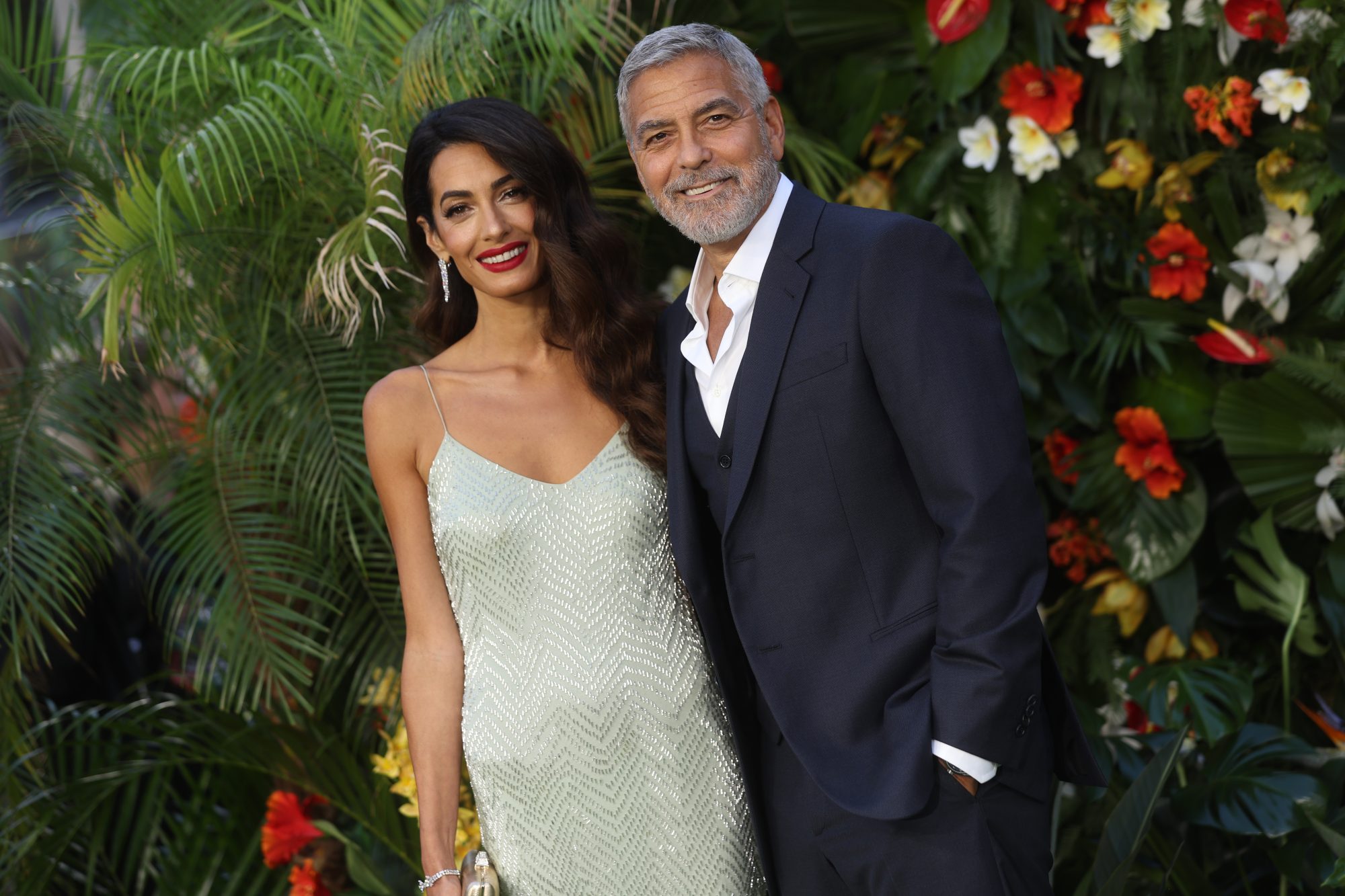 2023
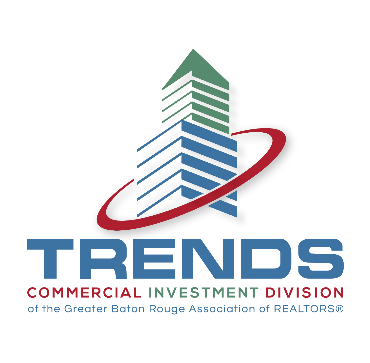 2023 Rental Survey
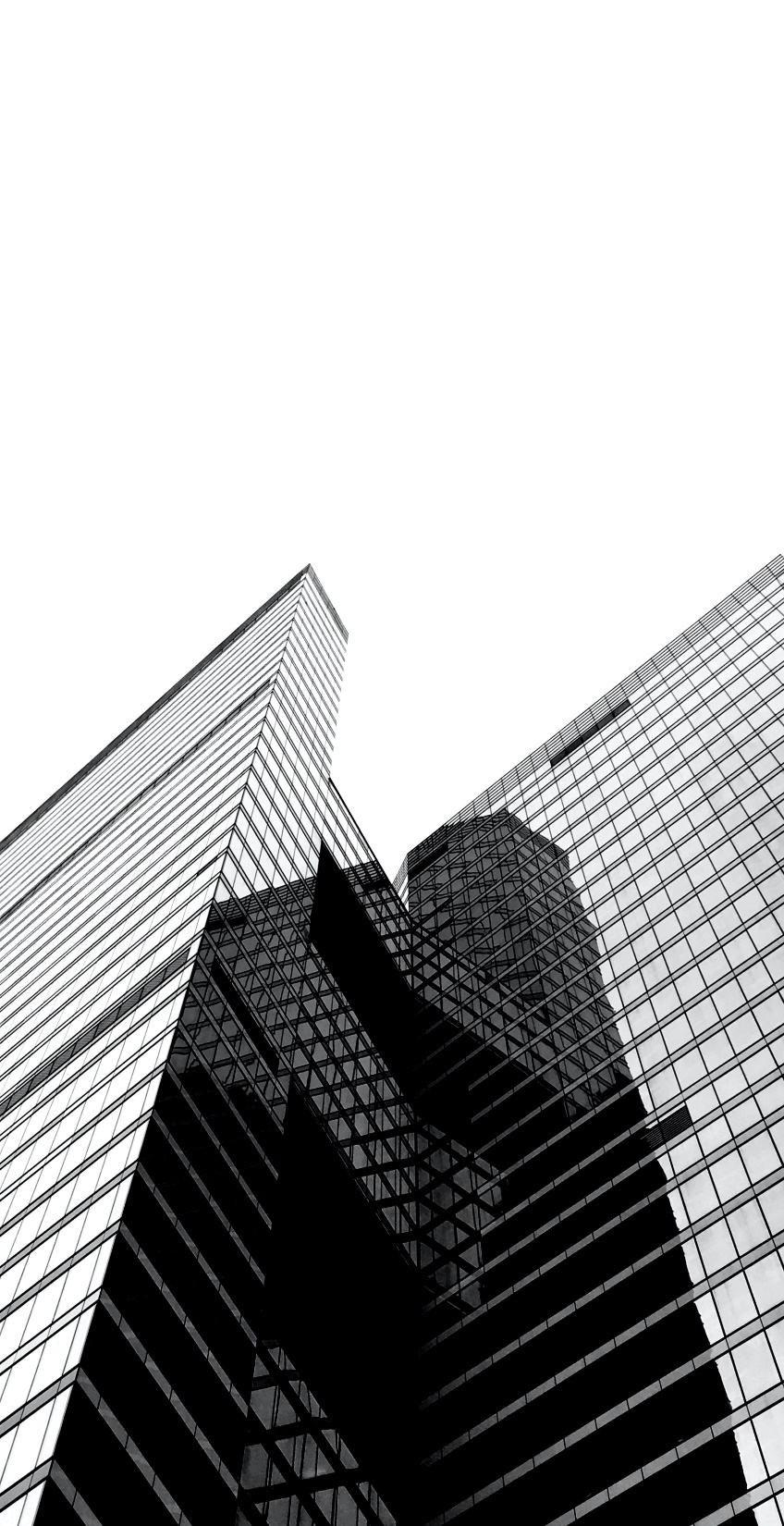 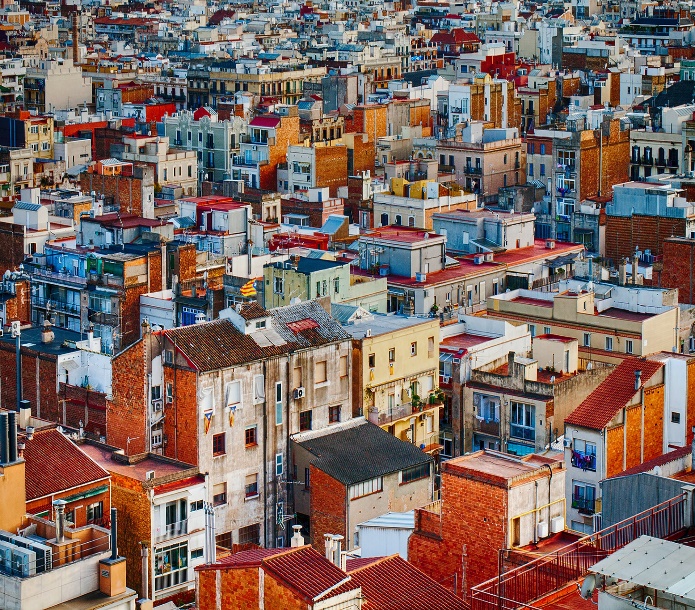 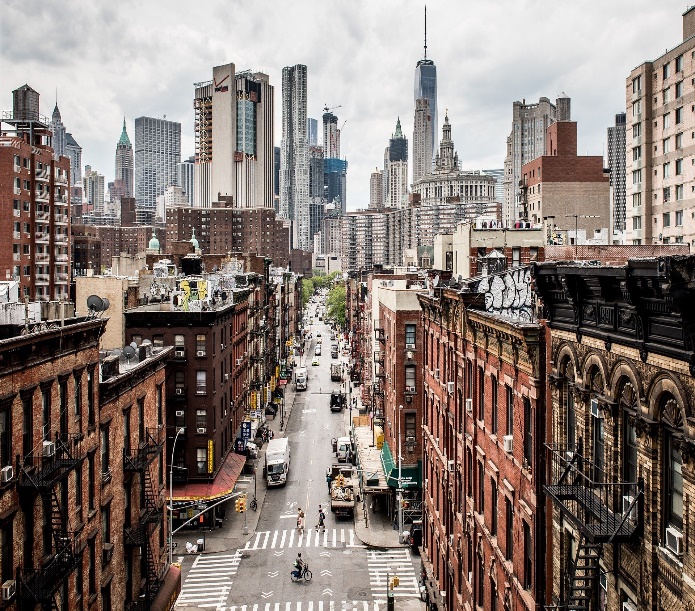 MATCHED SAMPLE
FULL DATA SET
250+ Complexes
39,443+ Units
230+ Complexes
34,950+ Units
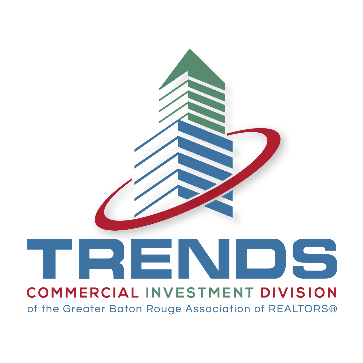 AVERAGE RENT PER SQUARE FOOT - OVERALL MARKET
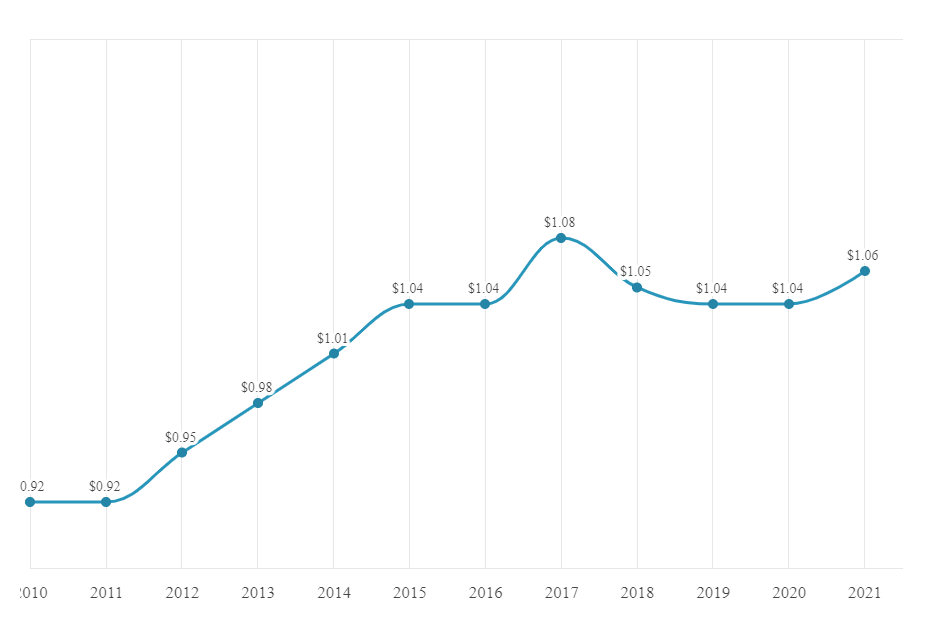 4% INCREASE
10%
AFTER 2016 FLOOD
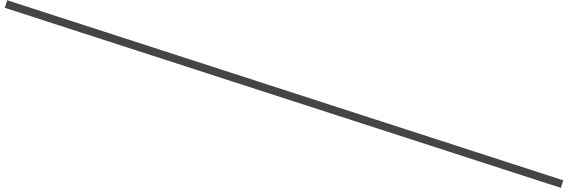 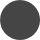 INCREASE AFTER KATRINA
4%
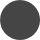 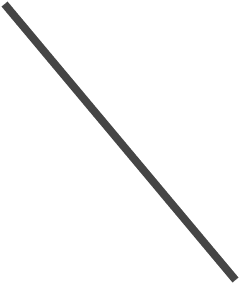 KATRINA
HANGOVER
INCREASE AFTER 2016 FLOOD
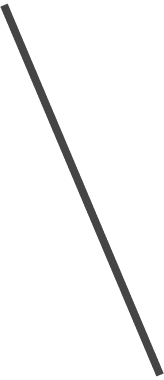 1% - 3%
ANNUAL GROWTH
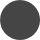 AVERAGE RENT PER SQUARE FOOT - OVERALL MARKET
11.3% Increase 2021 - 2023
1.7%
AFTER 2016 FLOOD
INCREASE FROM 2022-2023
4% INCREASE
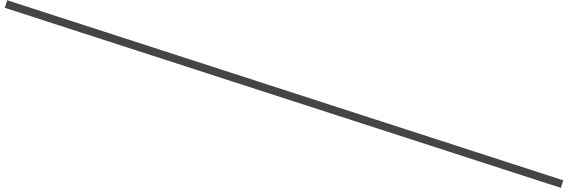 9.4%
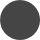 INCREASE FROM 2021-2022
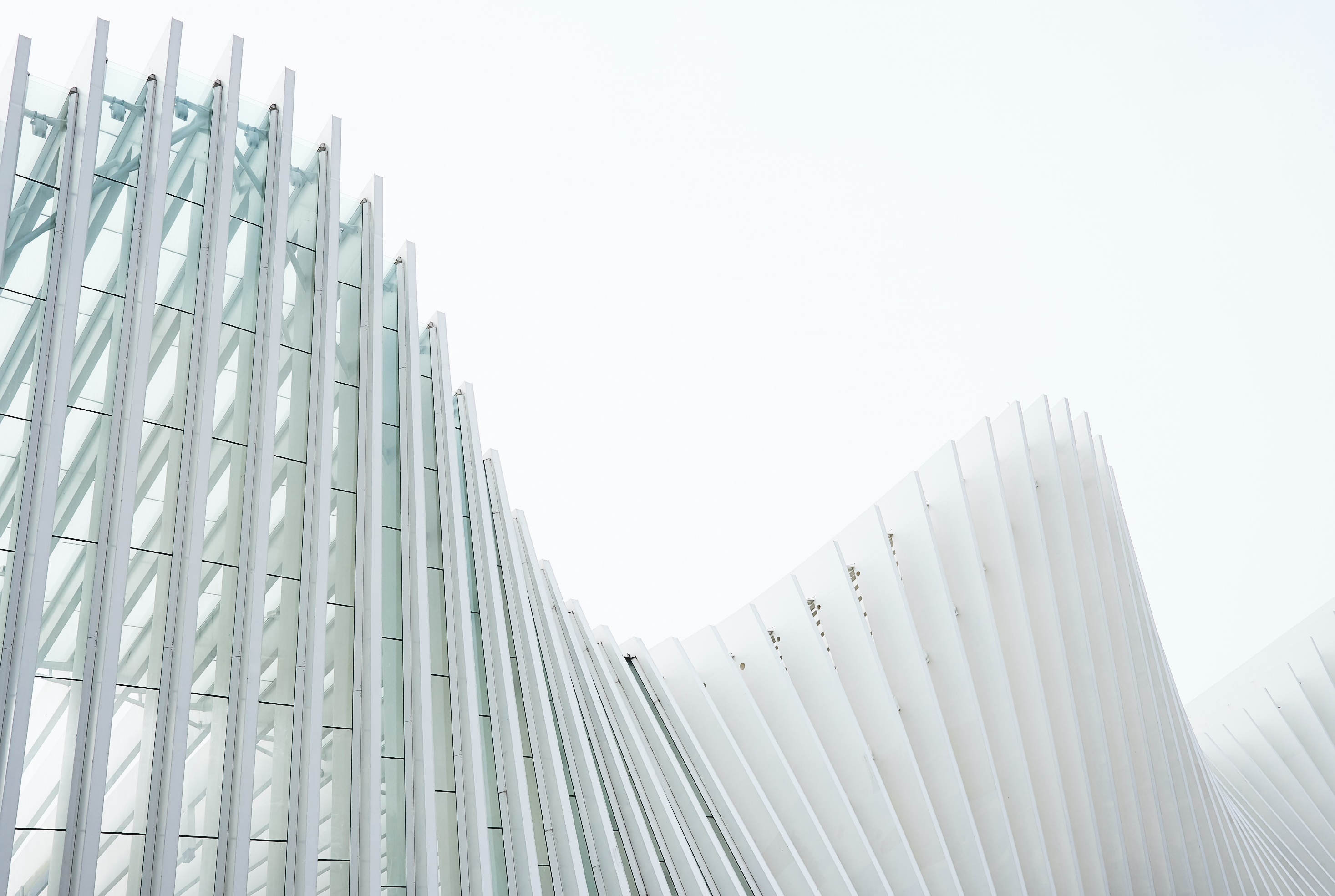 HISTORICAL VACANCY RATES
       (Matched Sample)
4.81% Vacancy Rate in 2023
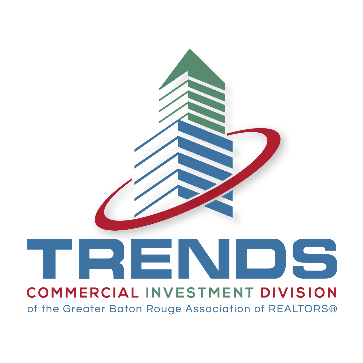 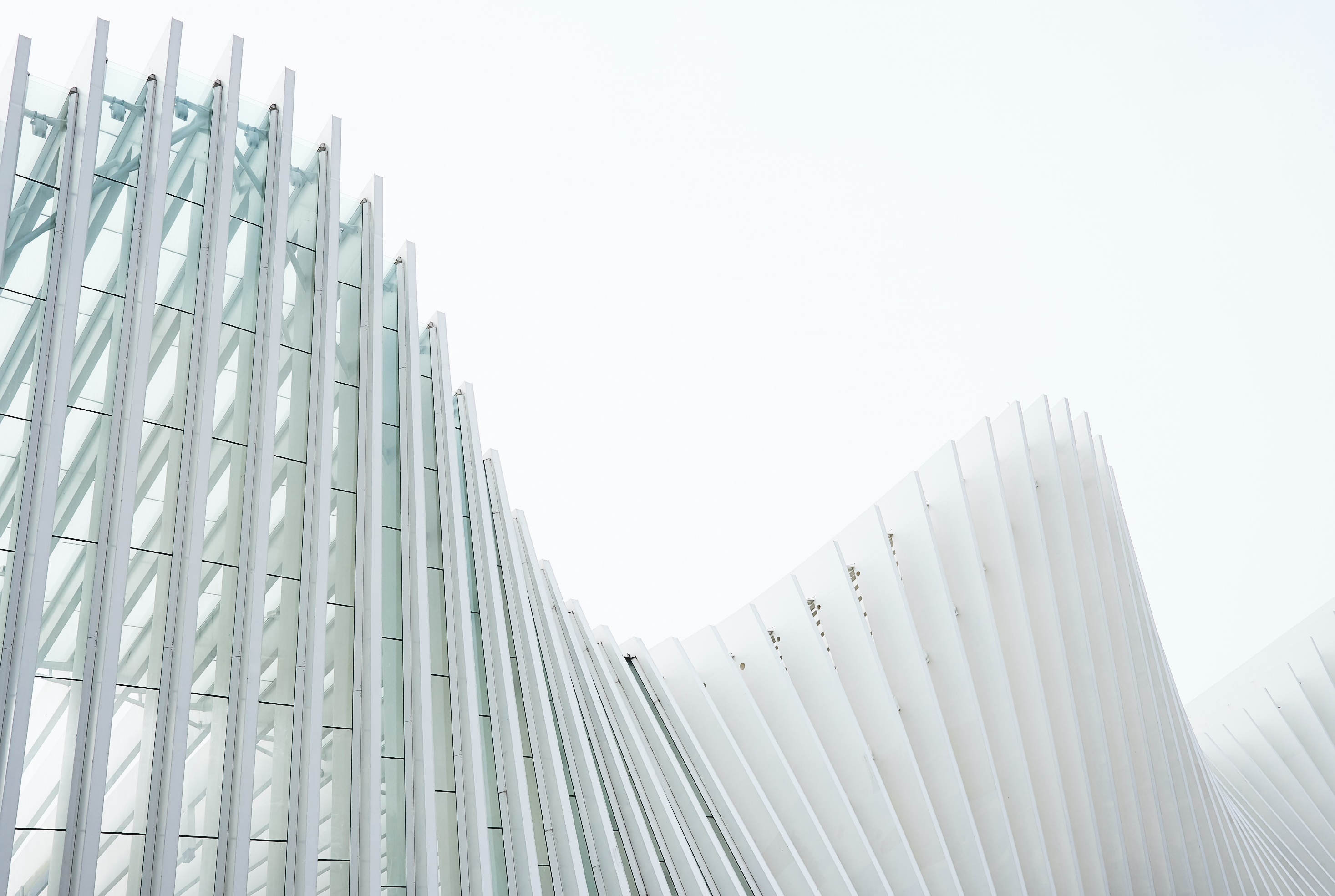 SUBMARKET ANALYSIS
   (Matched Sample)
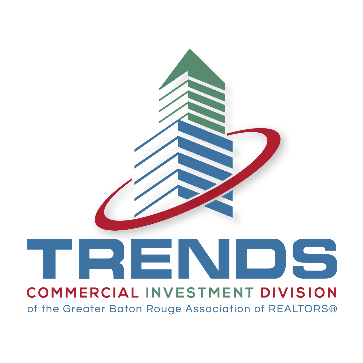 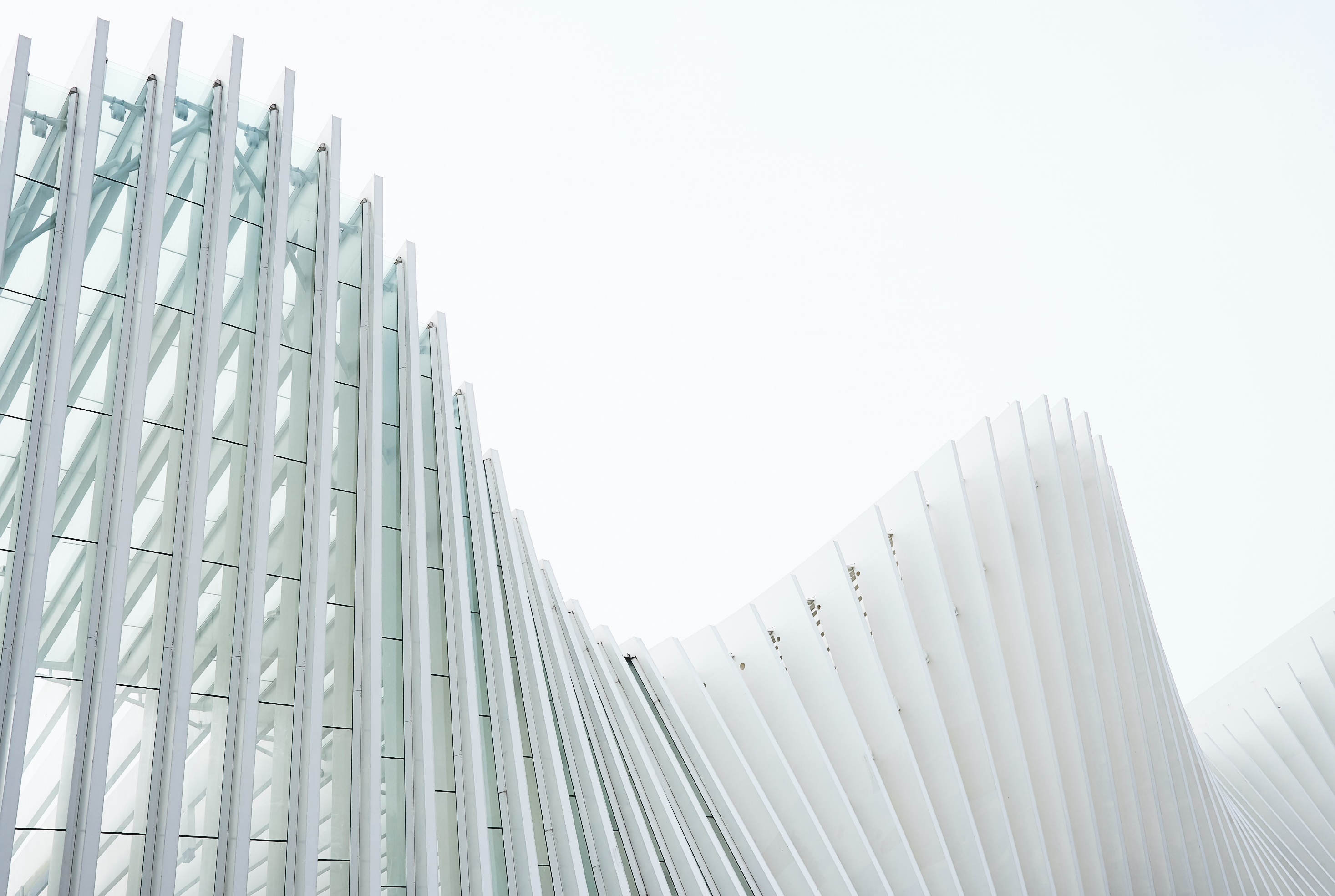 SUBMARKET ANALYSIS
   (Matched Sample)
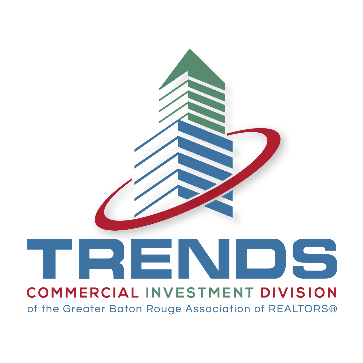 Strong Markets Across the Board
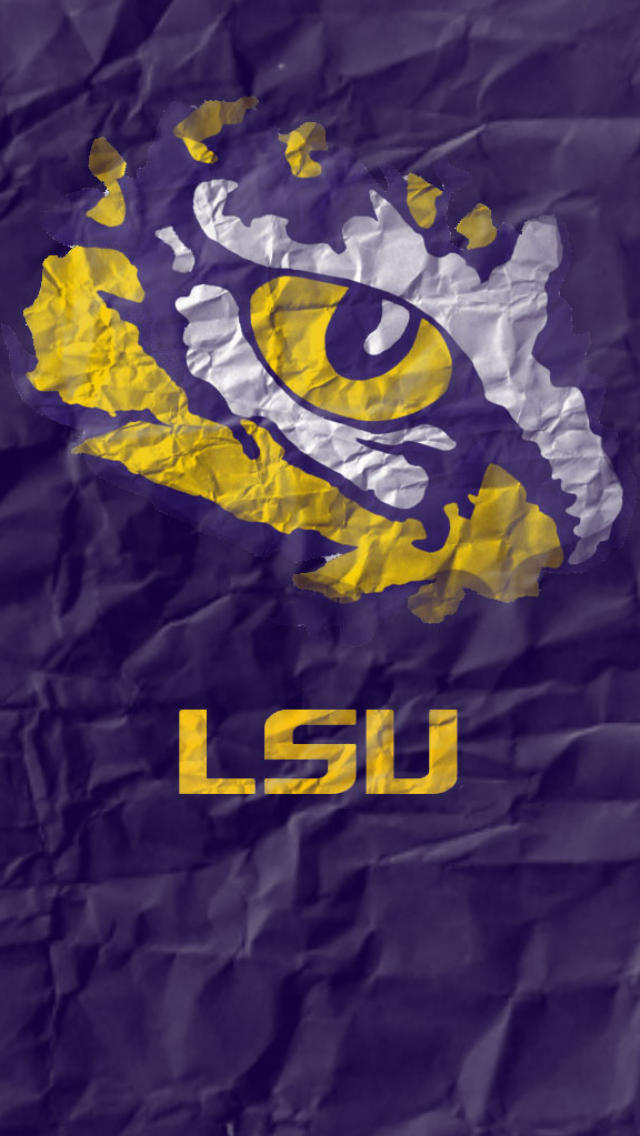 LSU STUDENT APARTMENT MARKET
FALL 2022 ENROLLMENT
FALL 2021 ENROLLMENT
FALL 2019 ENROLLMENT
30,634
33,519
34,483
On-Campus Enrollment
All-Time High Enrollment

2022 Largest Freshman Class in LSU History

Limited On-Campus Housing
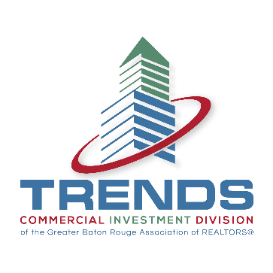 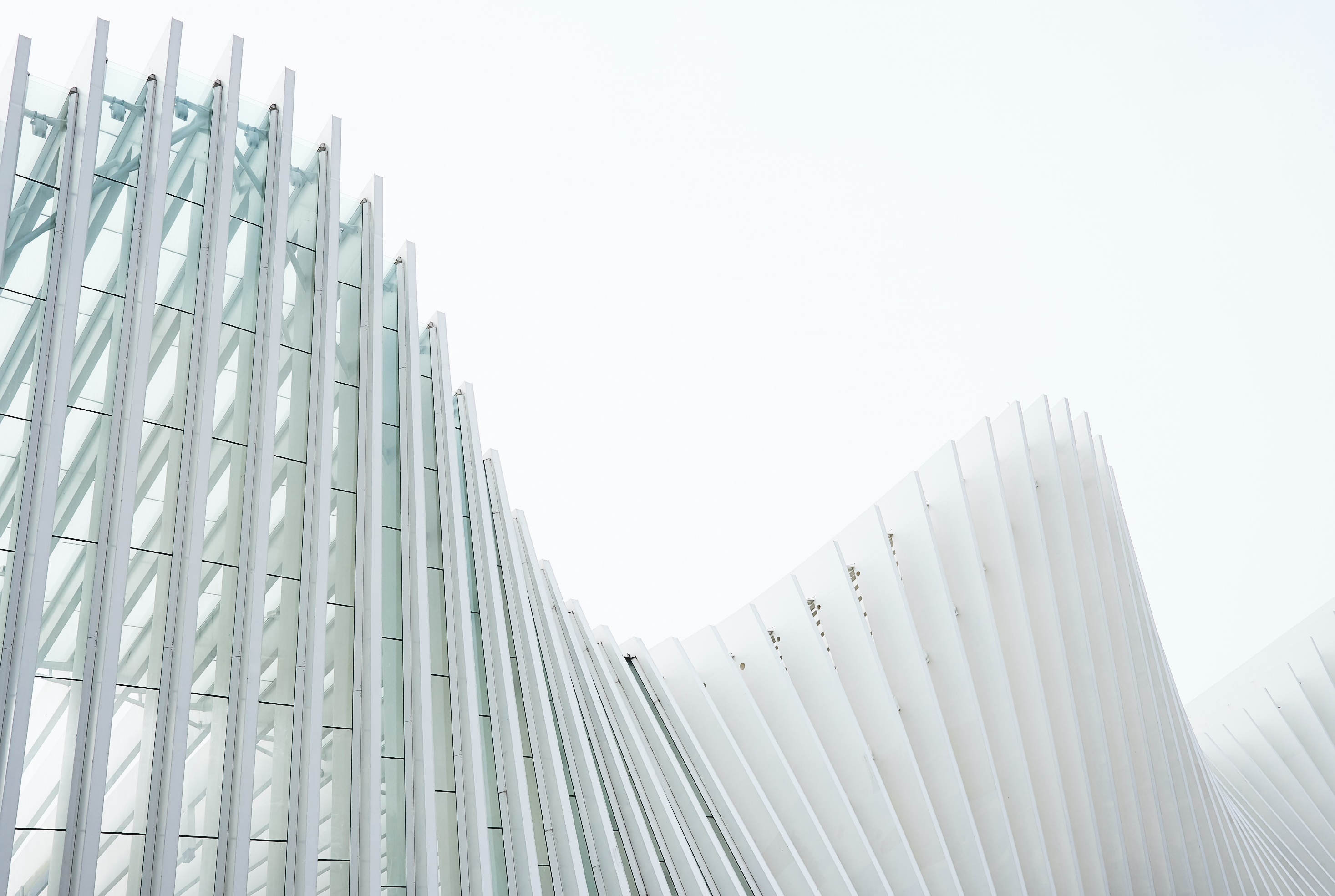 CONSTRUCTION CLASS ANALYSIS
     (Matched Sample)
Average Class A Rent is $1,535/month

Average Class B Rent is $1,148/month

Average Class C/D Rent is $862/month
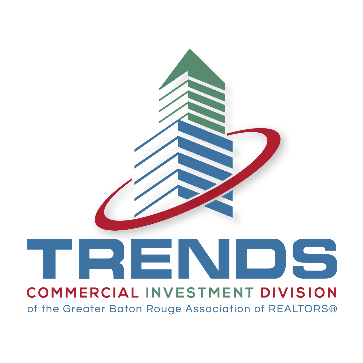 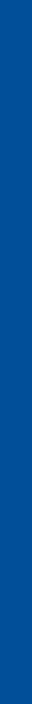 Baton Rouge and Overall Market
Other Trends in the Multifamily Market
YEAR OF THE I’S
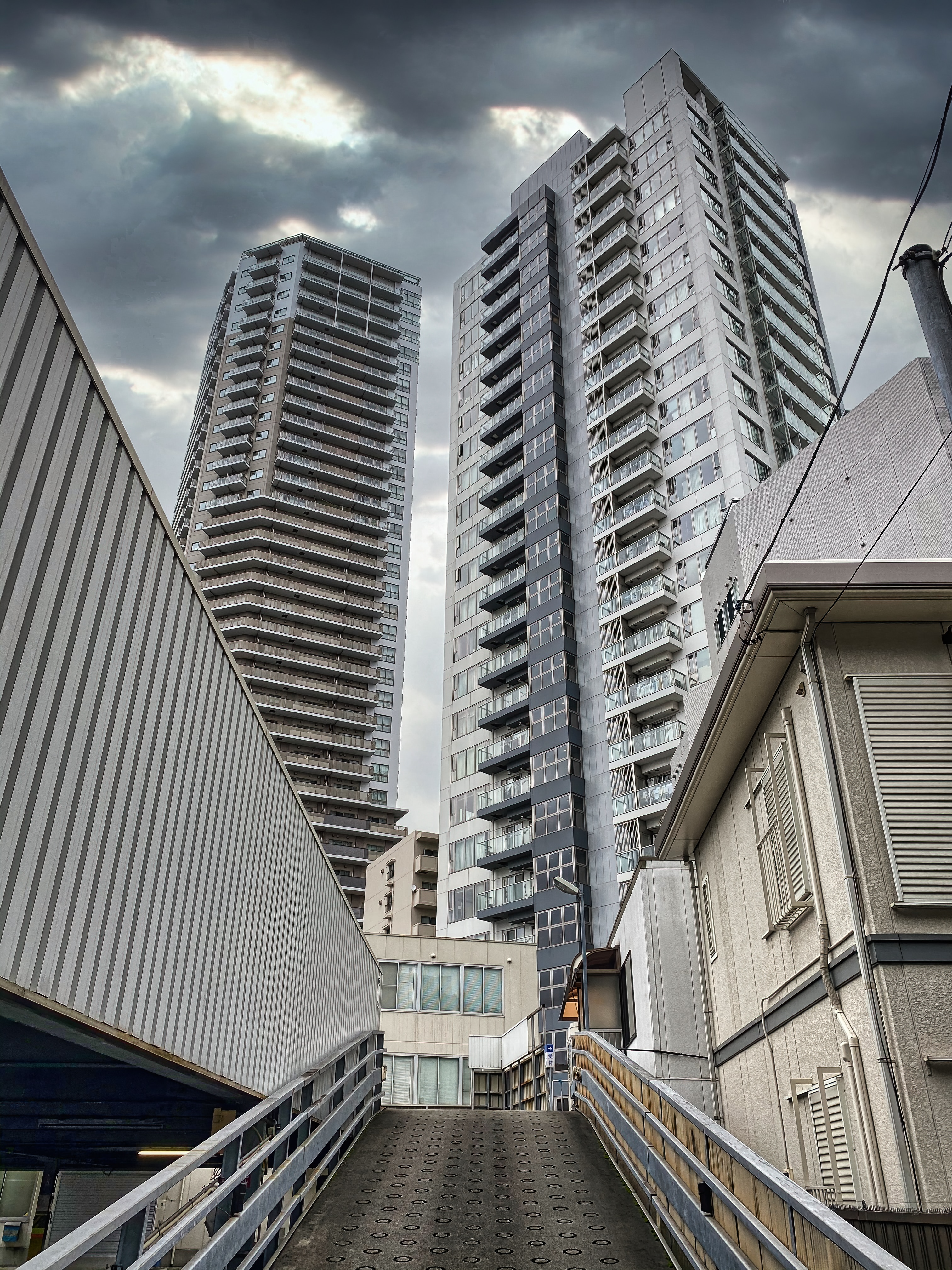 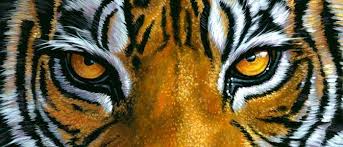 Interest Rates – Inflation -- Insurance
INCREASED INSURANCE COSTS
Historically $350 - $450/unit
Increased to $500 - $750/unit
Now $1,000 to $1,800/unit, with some over $2,000/unit
OTHER OPEX COSTS INCREASING
Payroll Costs – Up
Materials Costs – Up
Services Costs (Exterminating, Grounds, etc.) - Up
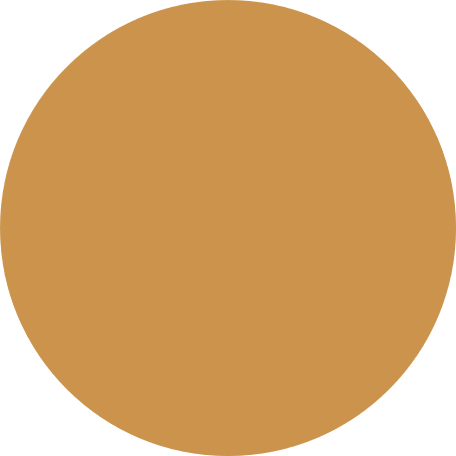 2022 ---
2023
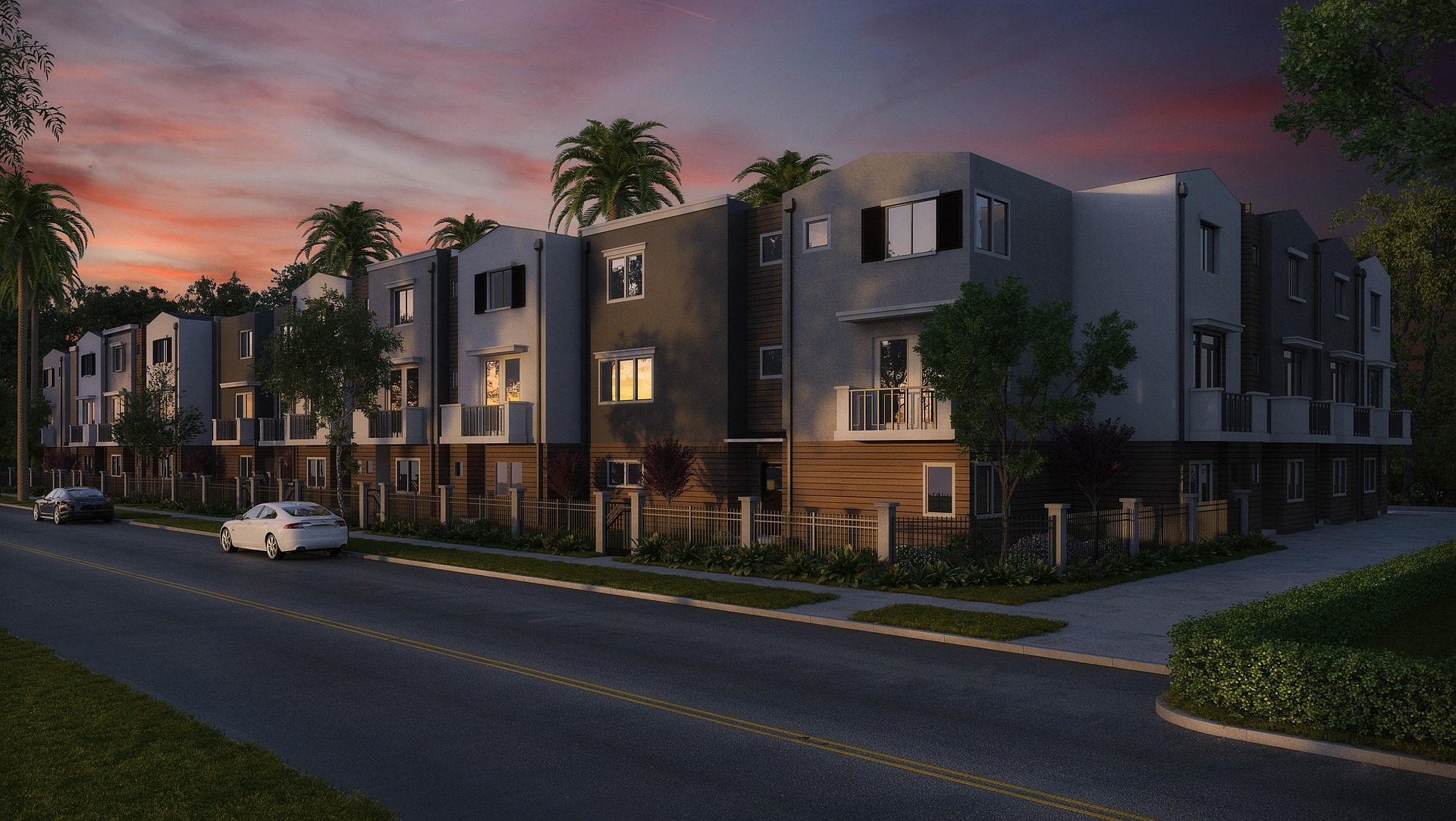 APARTMENT SALES FOR 2022
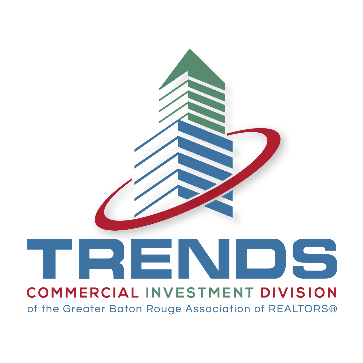 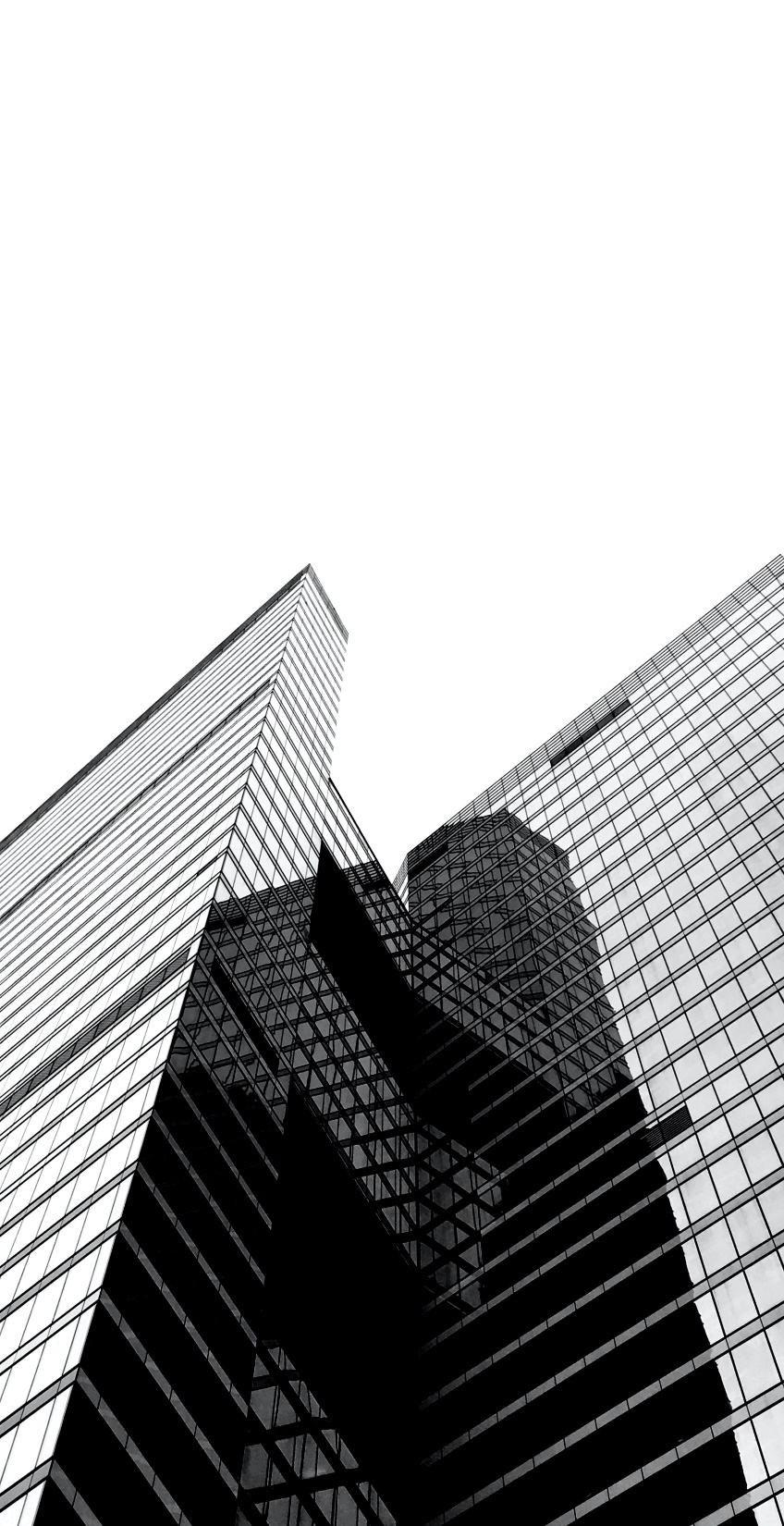 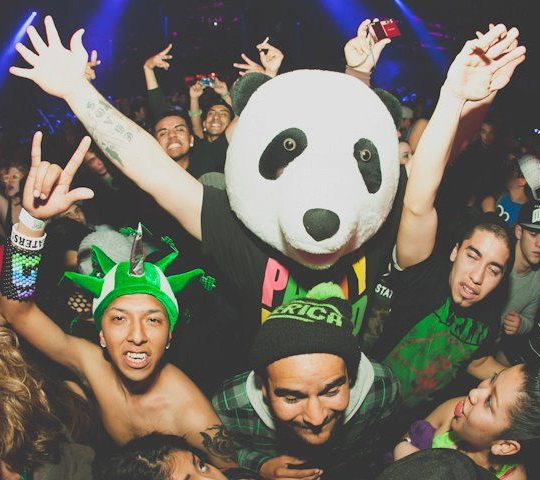 2022 – State and Regional
Prior to 2021, there were a total of 2 non-student apartment complexes (25+ units) in Louisiana that had sold for more than $190,000/unit (1 in Baton Rouge and 1 in New Orleans)

In 2021, there were a total of 8 complexes in Louisiana that sold for more than $190,000/unit
In 2022, there were 10 more complexes in Baton Rouge that sold for more than $190,000/unit

9 of the top 10 largest commercial sales this year in the Baton Rouge area were apartment complexes
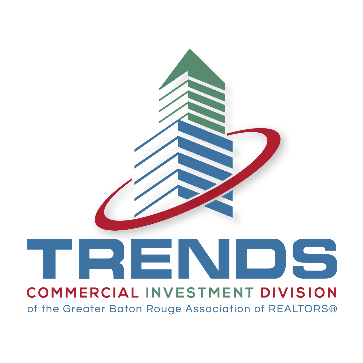 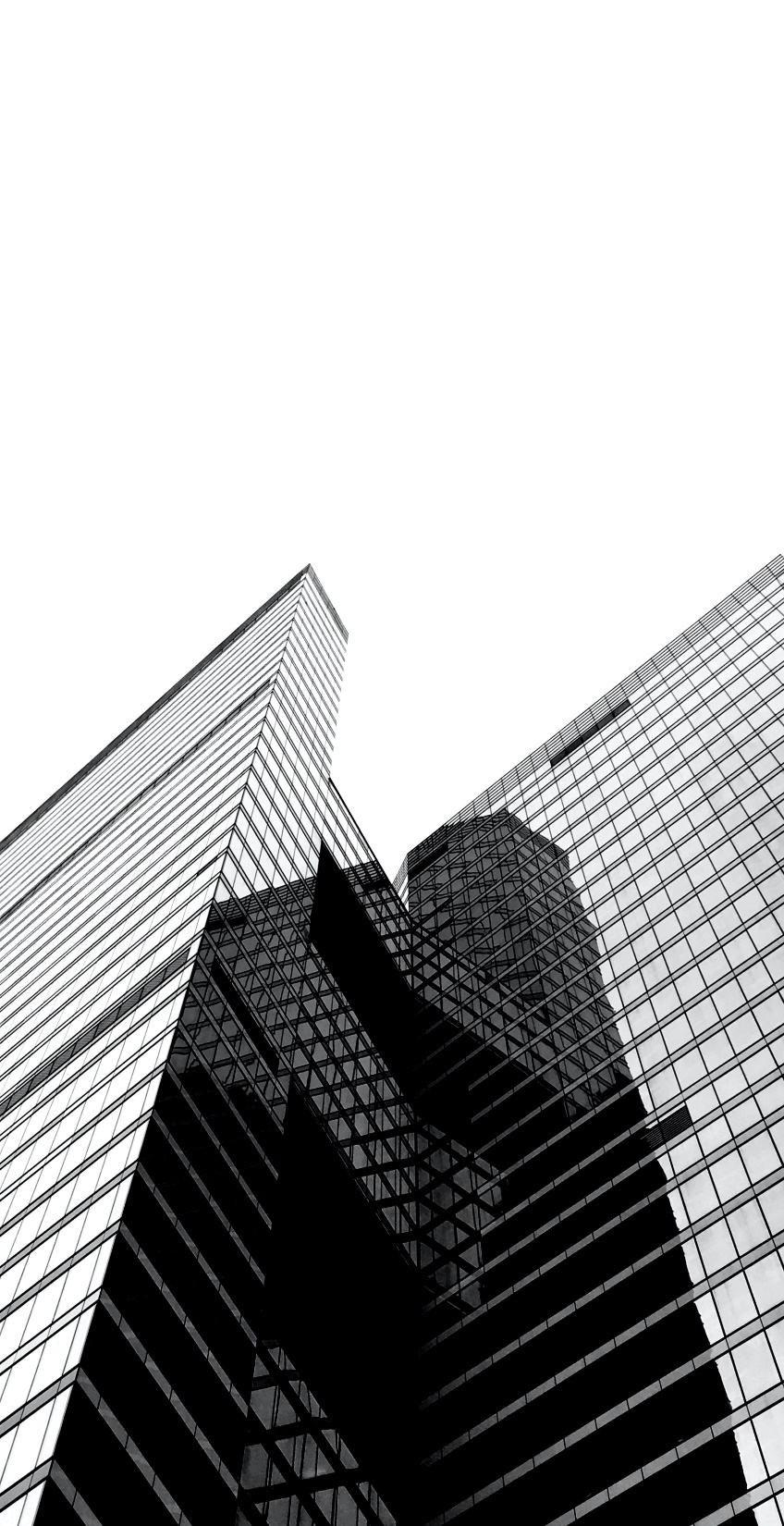 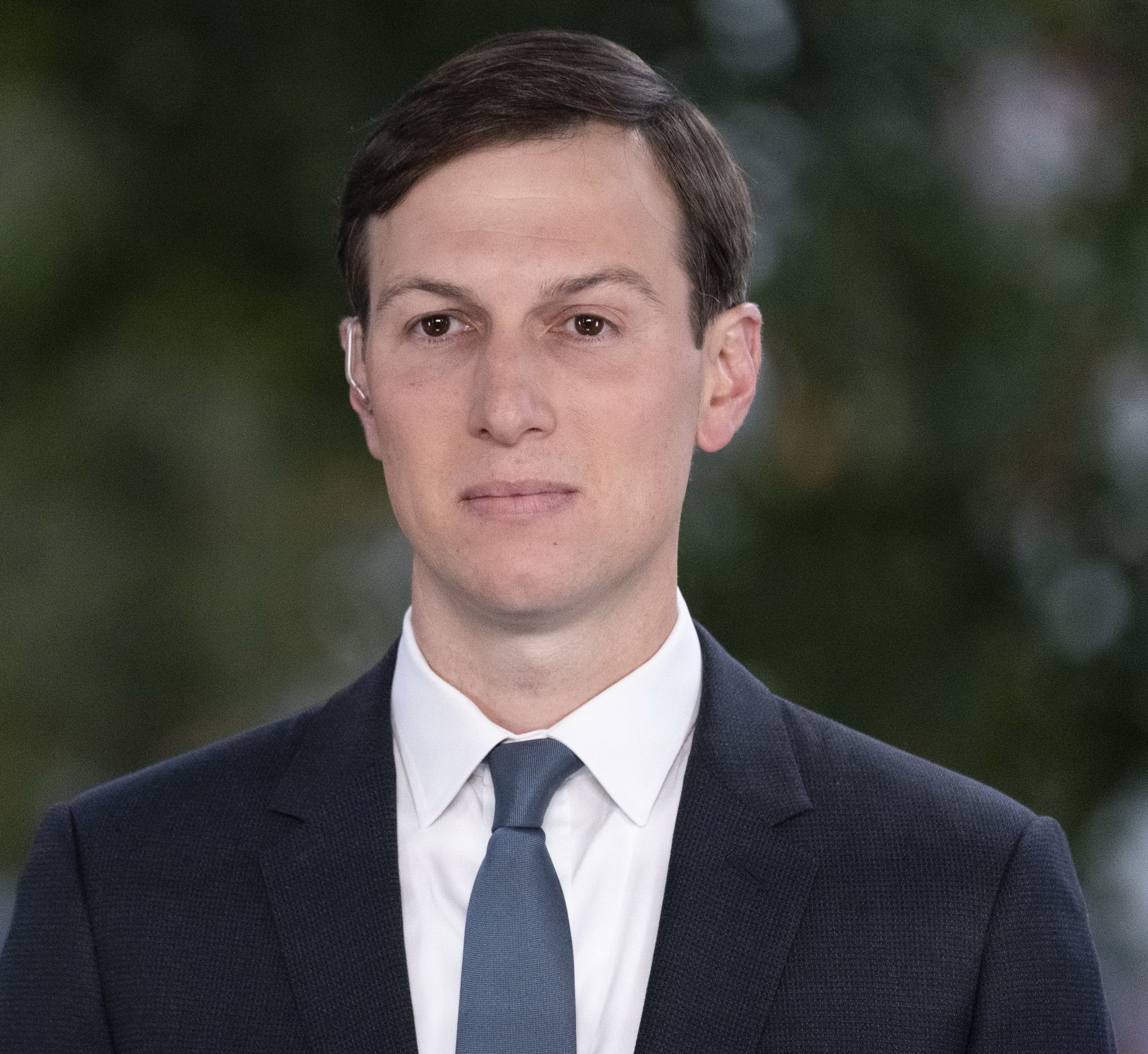 NEW YORK
CHICAGO
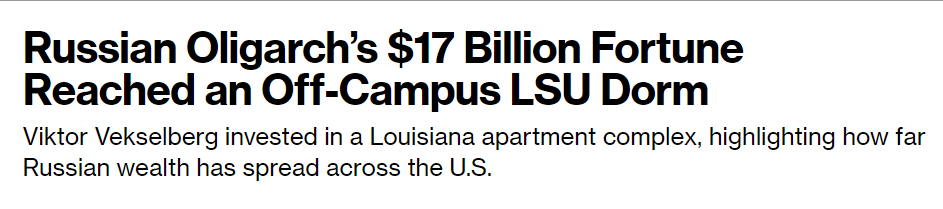 ATLANTA
LOS ANGELES
VACANT
FLORIDA
BROOKLYN
KUSHNER COMPANIES
OCCUPIED
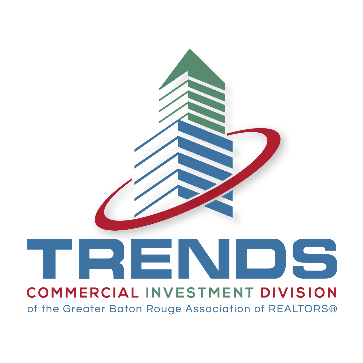 DALLAS
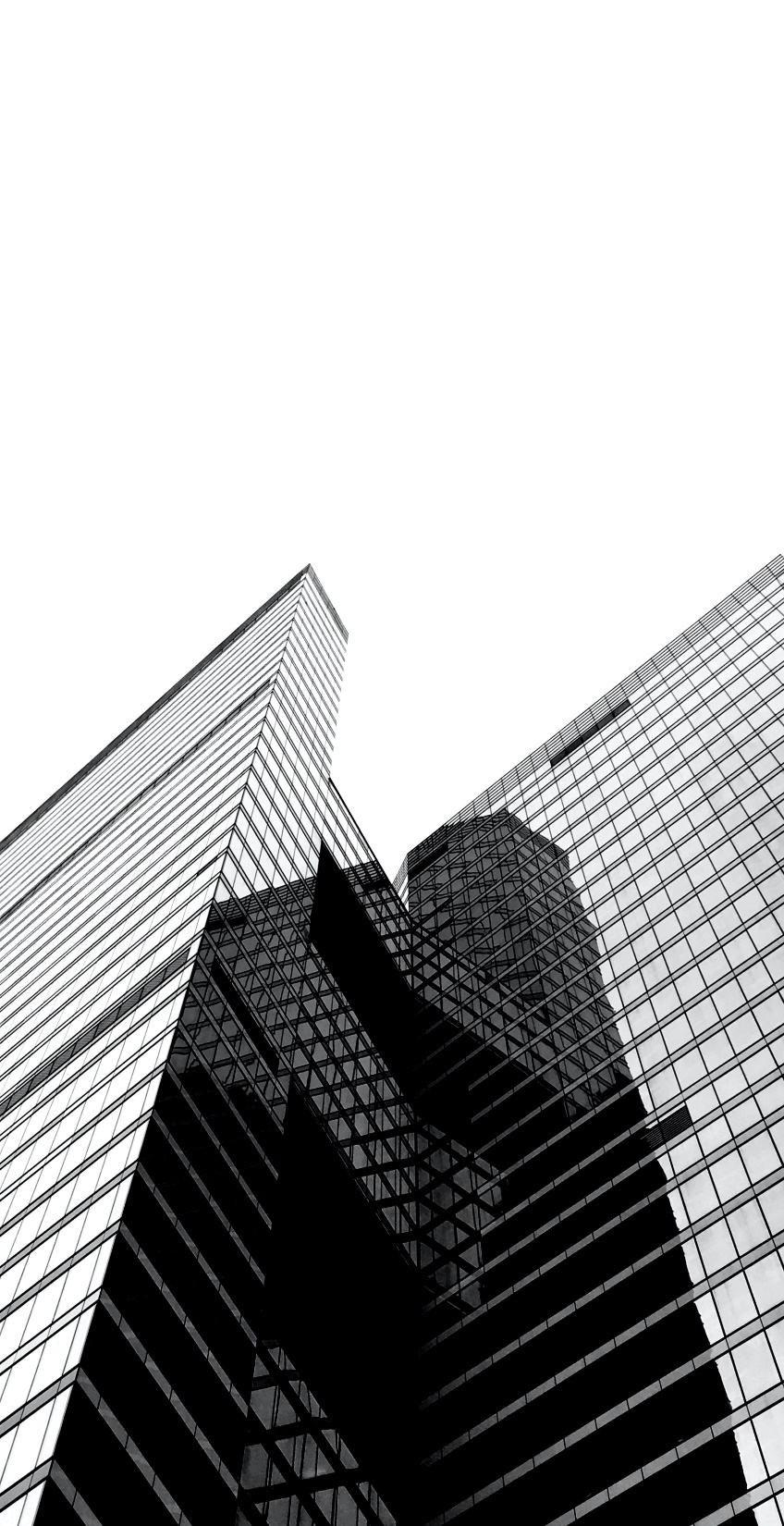 APARTMENT SALES VOLUME
(25+ UNIT COMPLEXES)
TOTAL SALES VOLUME 2017-2020
$1,027,819,950
OCCUPIED
VACANT
TOTAL SALES VOLUME 2021-2022
$1,475,129,500
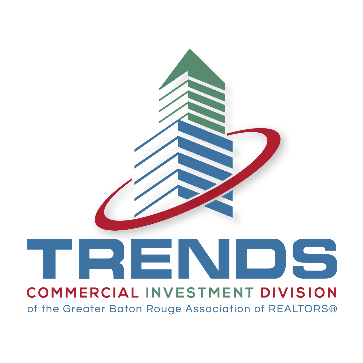 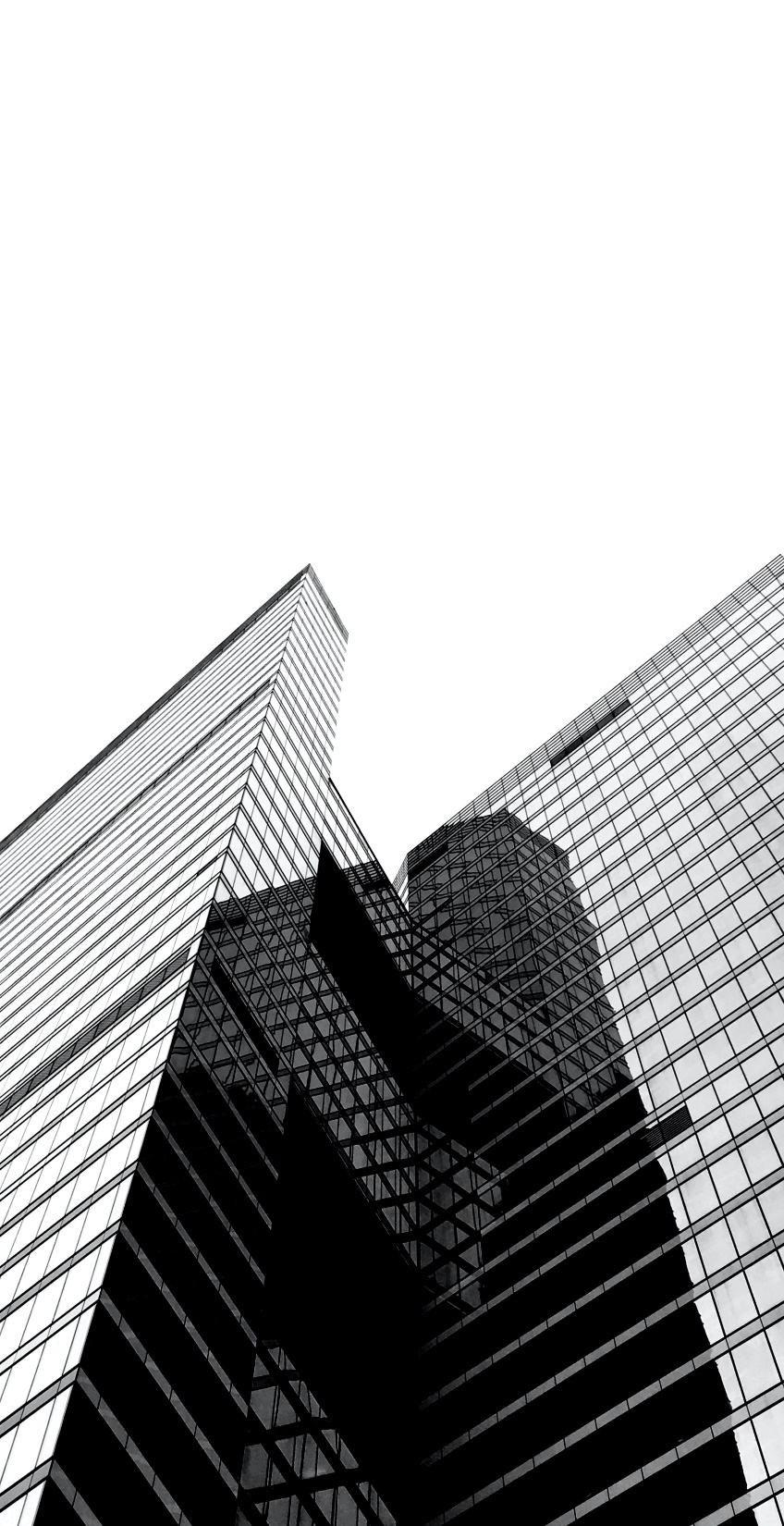 APARTMENT SALES VOLUME
2022 By Quarter
FNMA
DUS 10-Yr 12/31/2021

3.27%
OCCUPIED
VACANT
6.71%
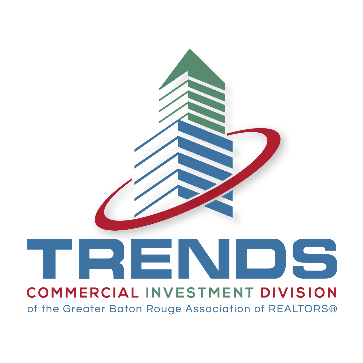 SILVER OAKS
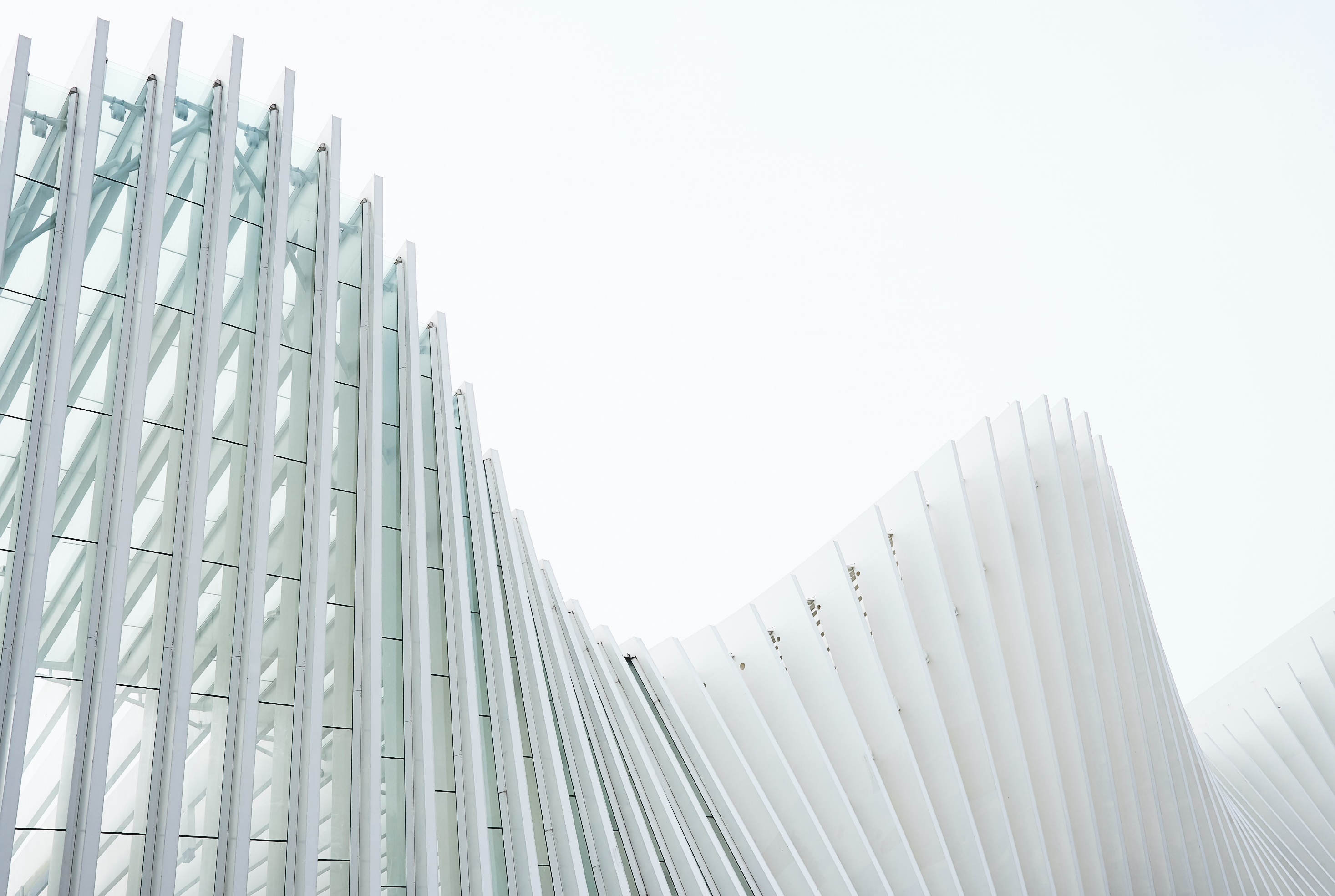 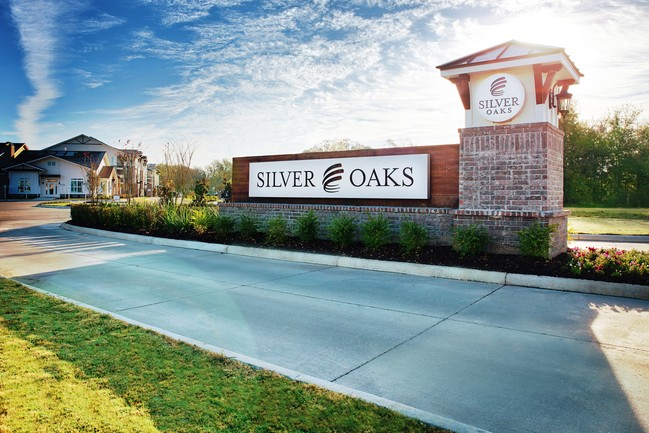 14496 AIRLINE HWY GONZALES
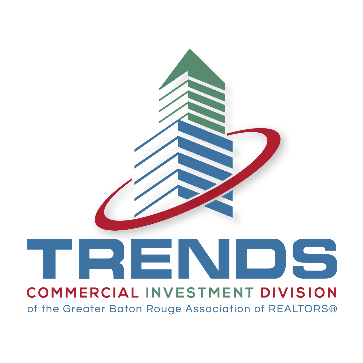 SAWGRASS POINT
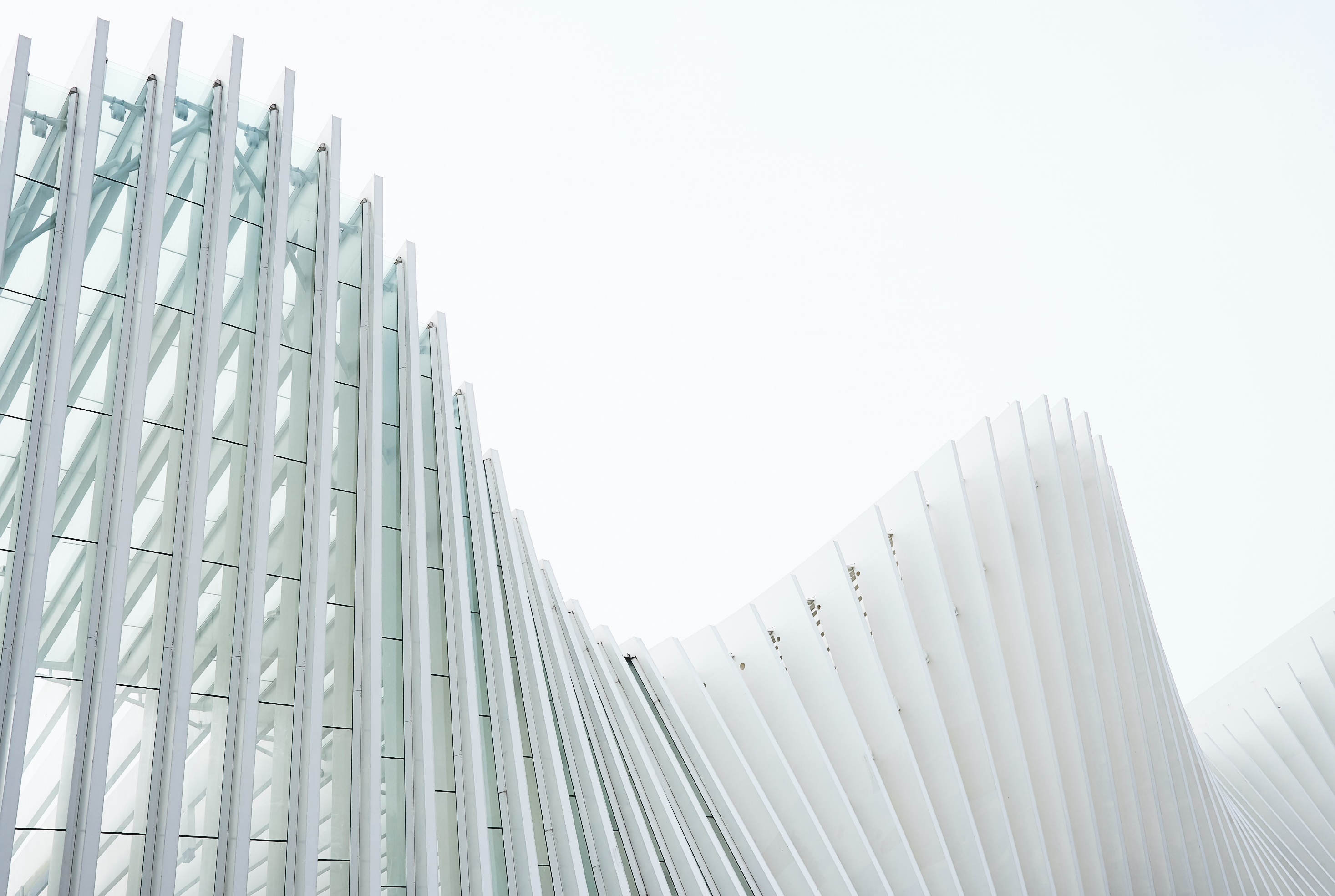 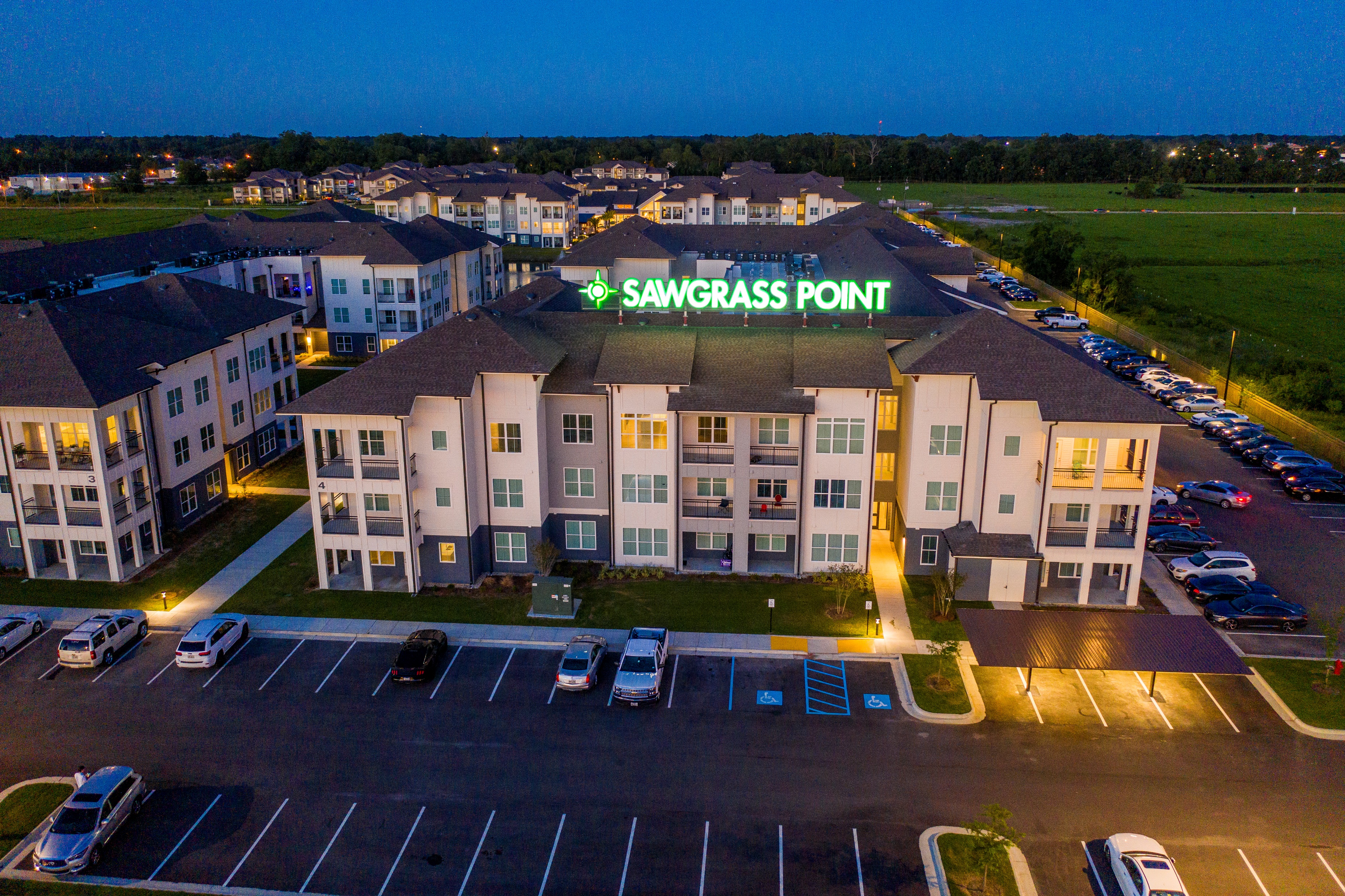 2163 VETERANS BLVD GONZALES
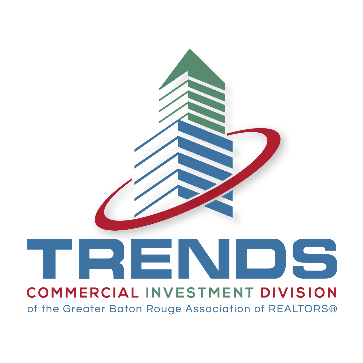 ROYAL PALMS
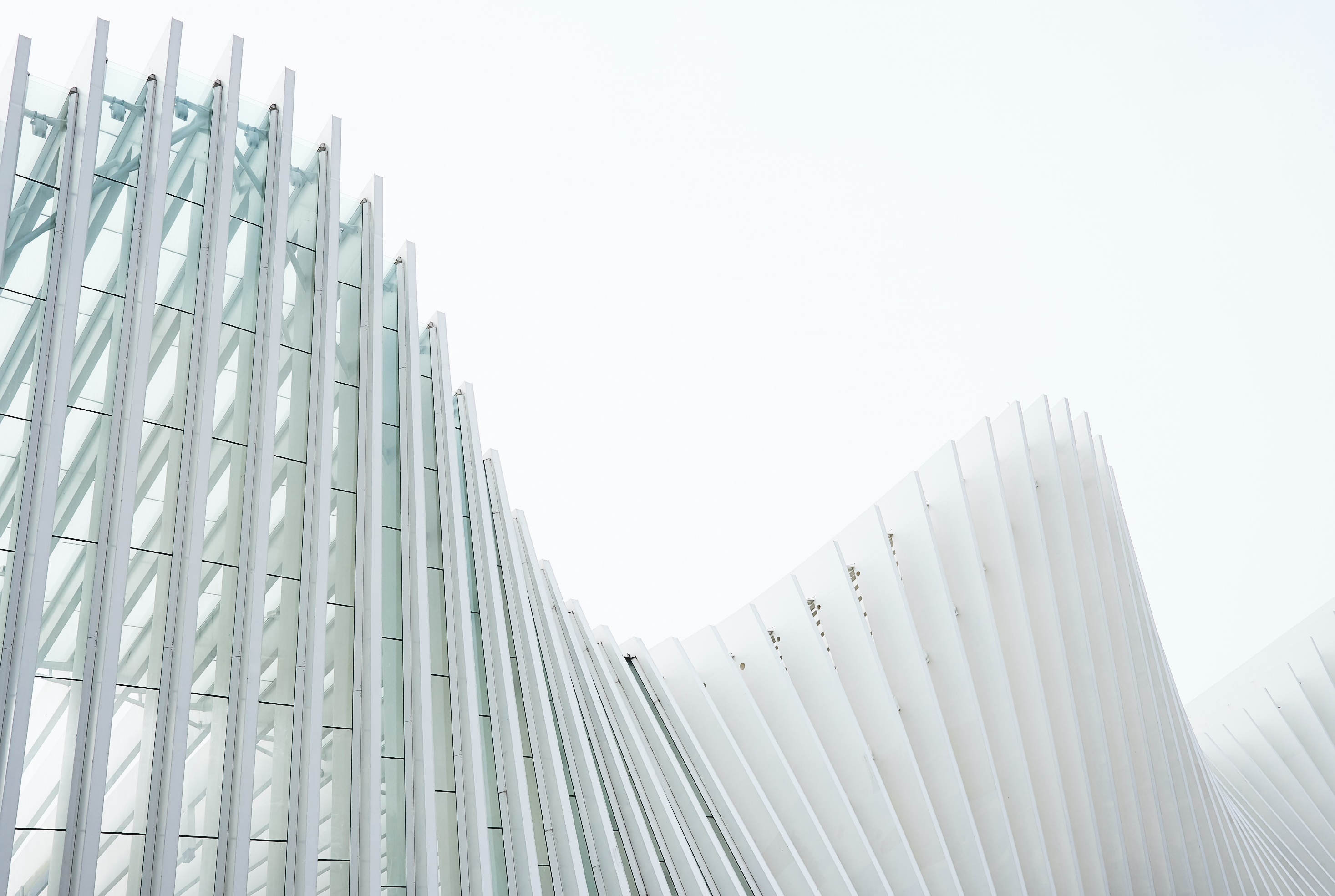 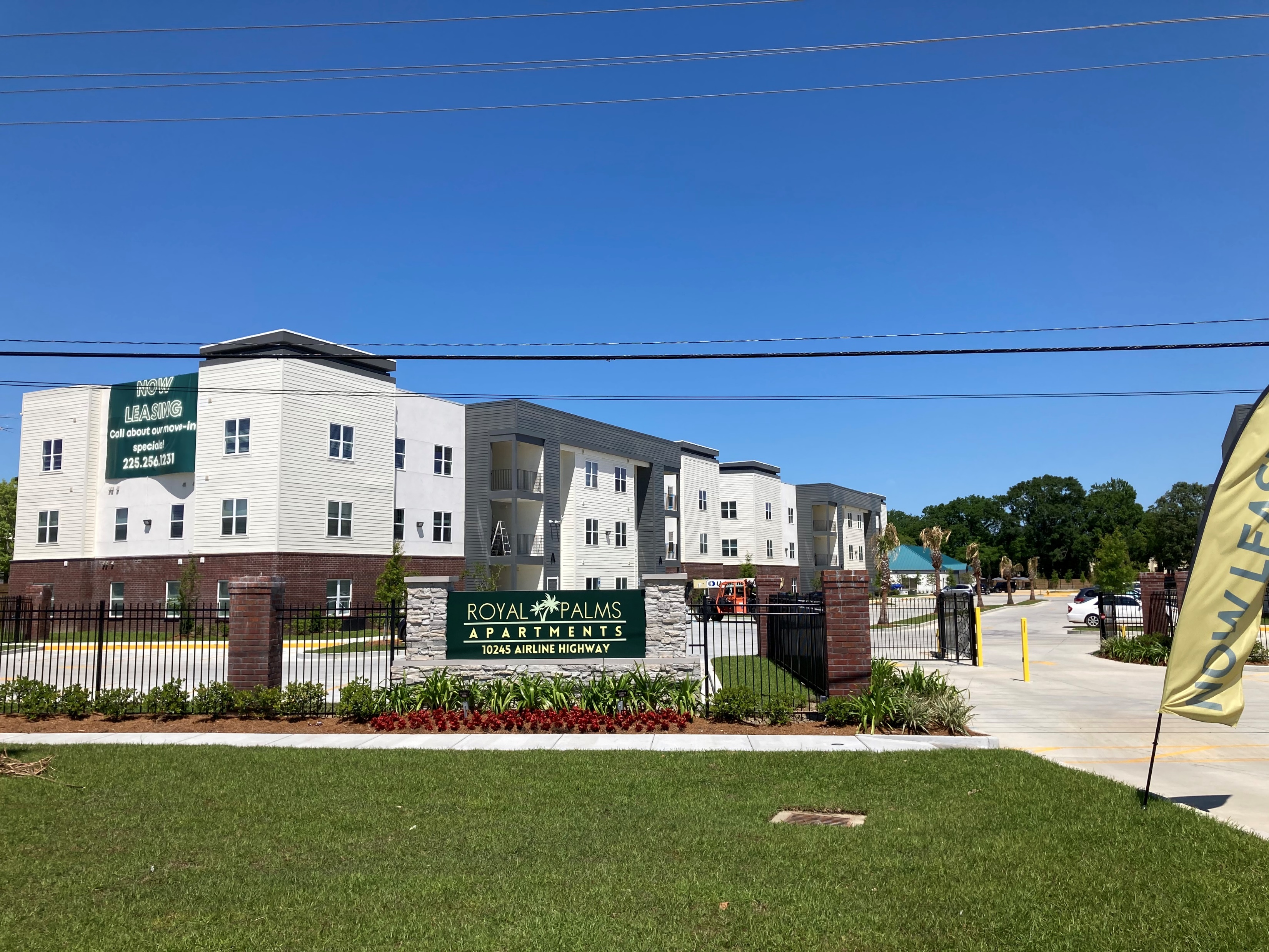 10245 AIRLINE HIGHWAY
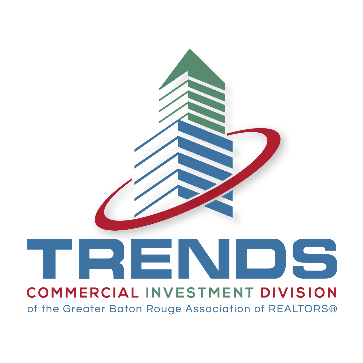 DAWSON PARK
8453 PICARDY AVENUE
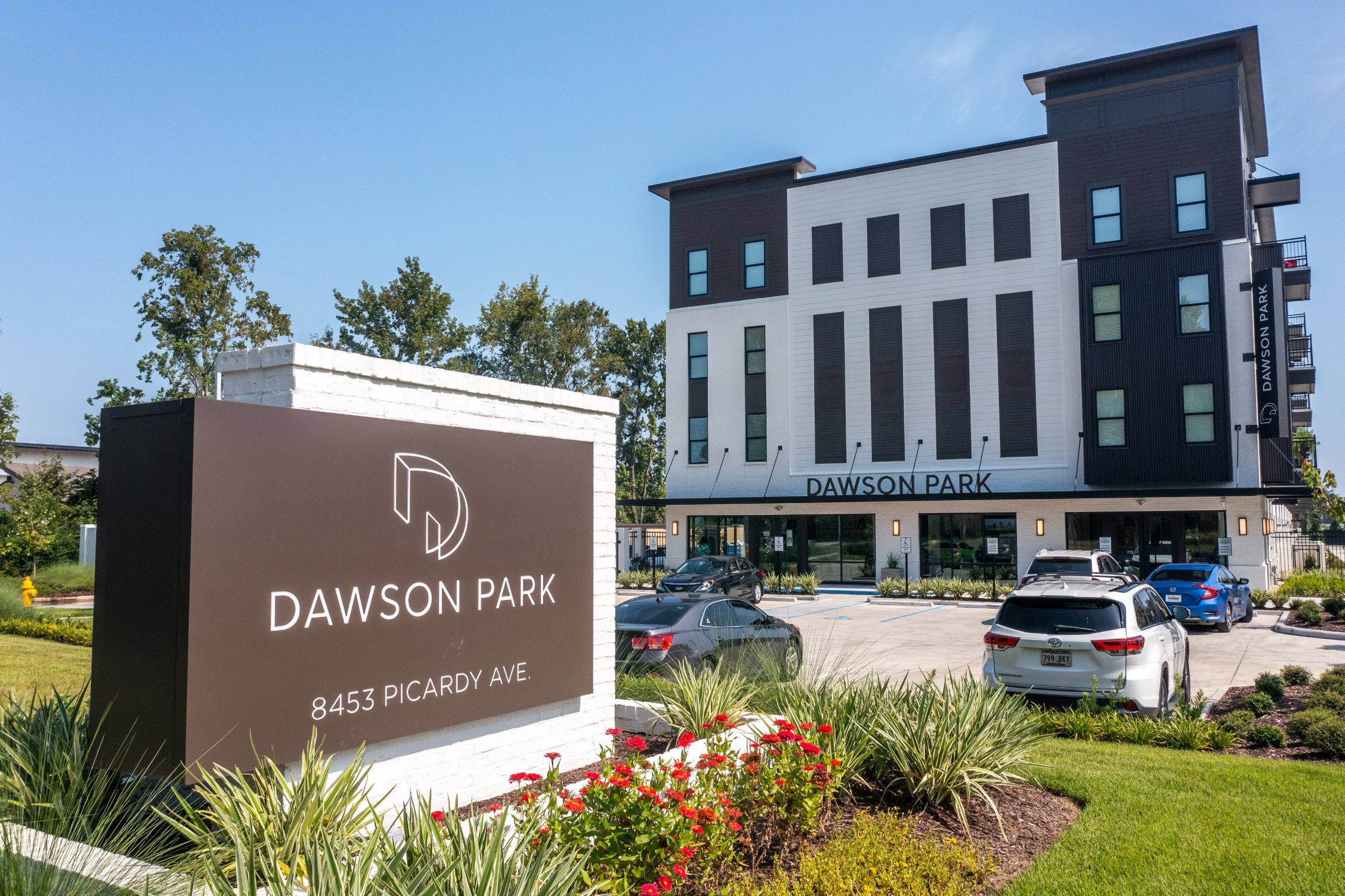 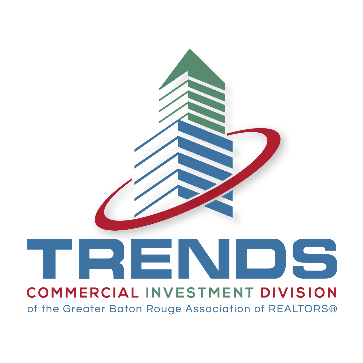 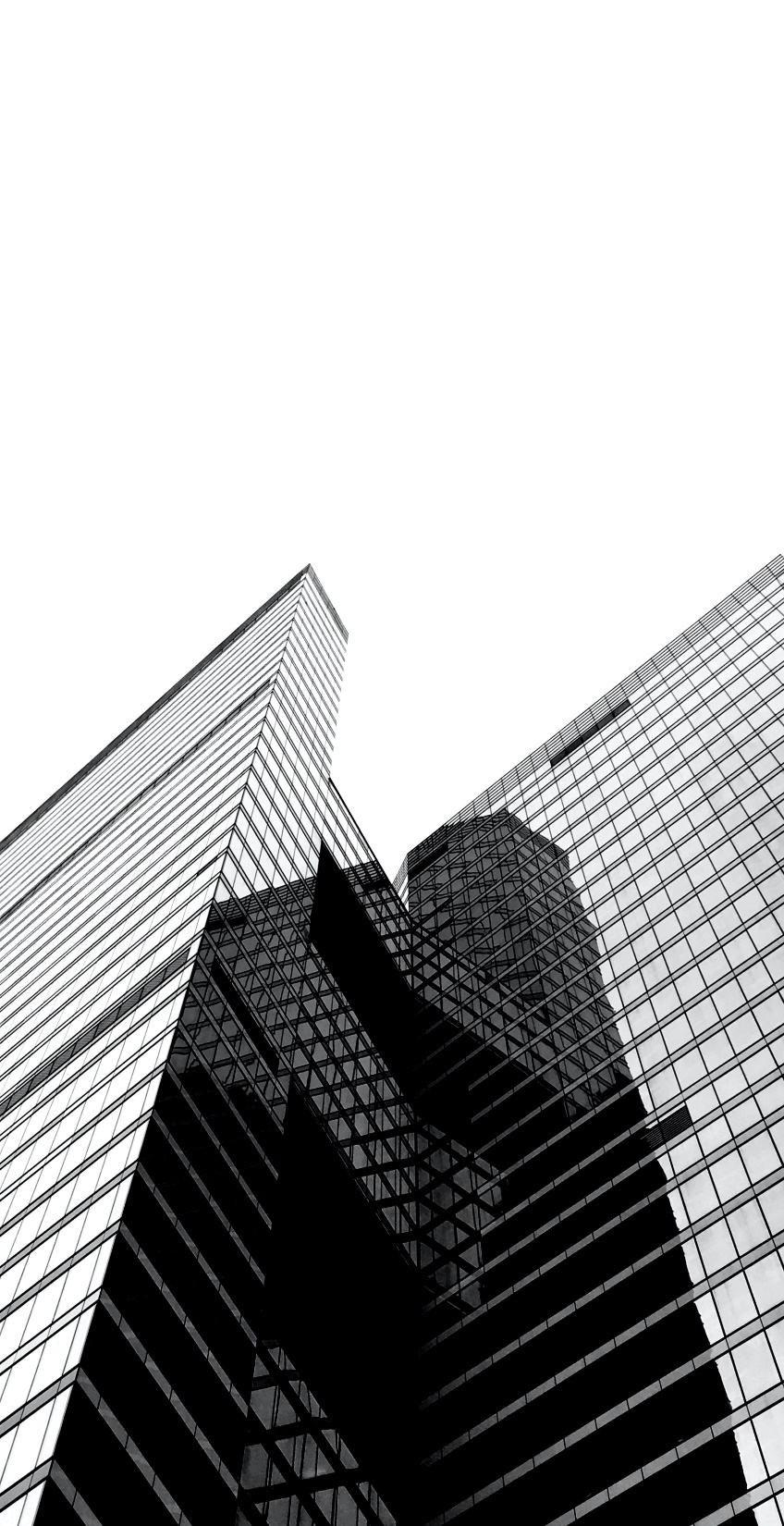 OTHER SELECT PROPERTY SALES 2022
OCCUPIED
VACANT
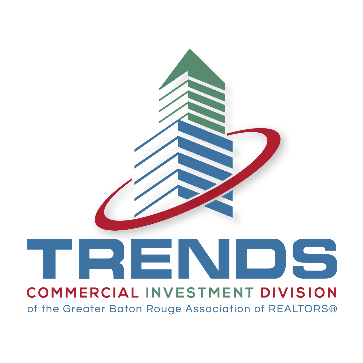 CANAL 1535
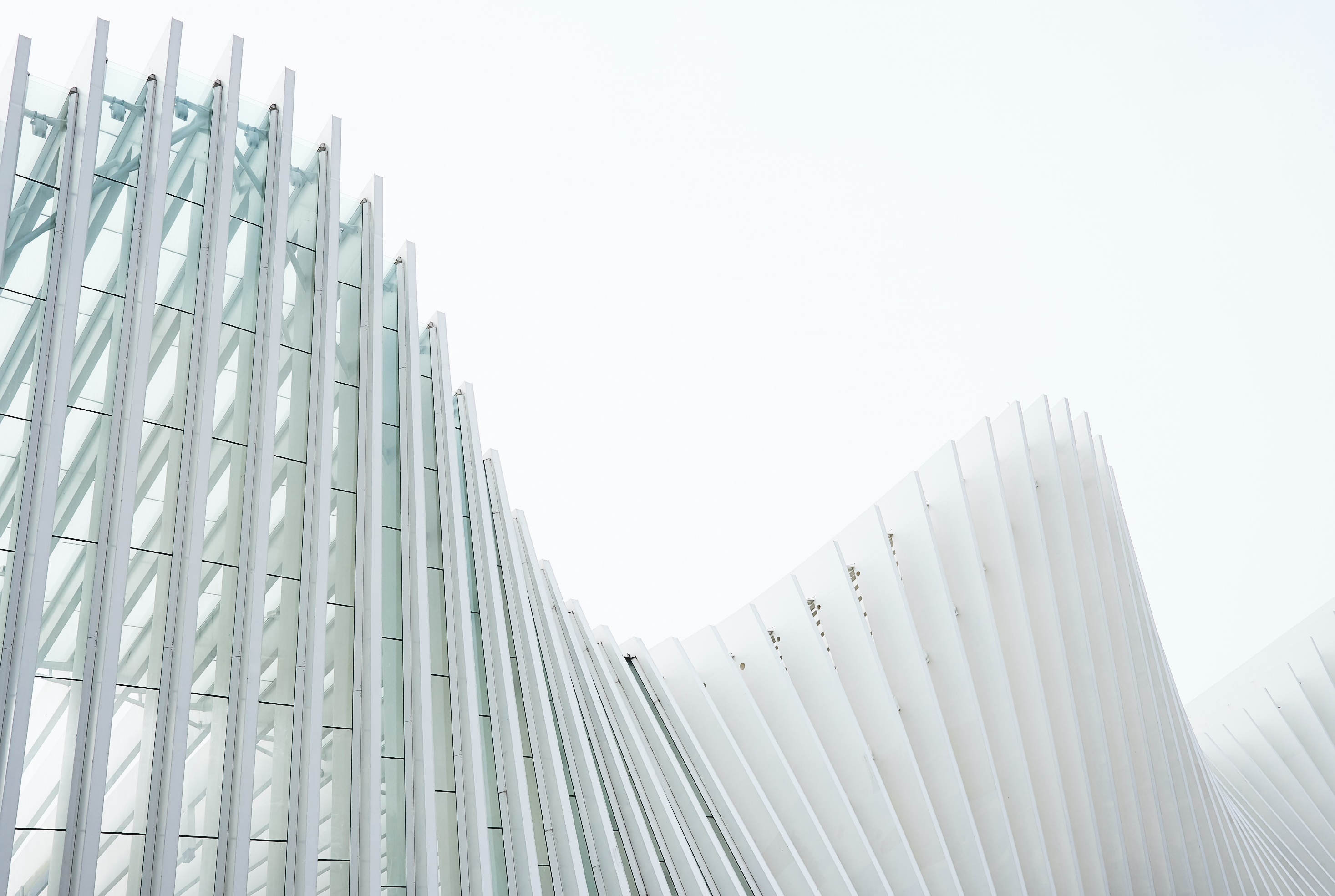 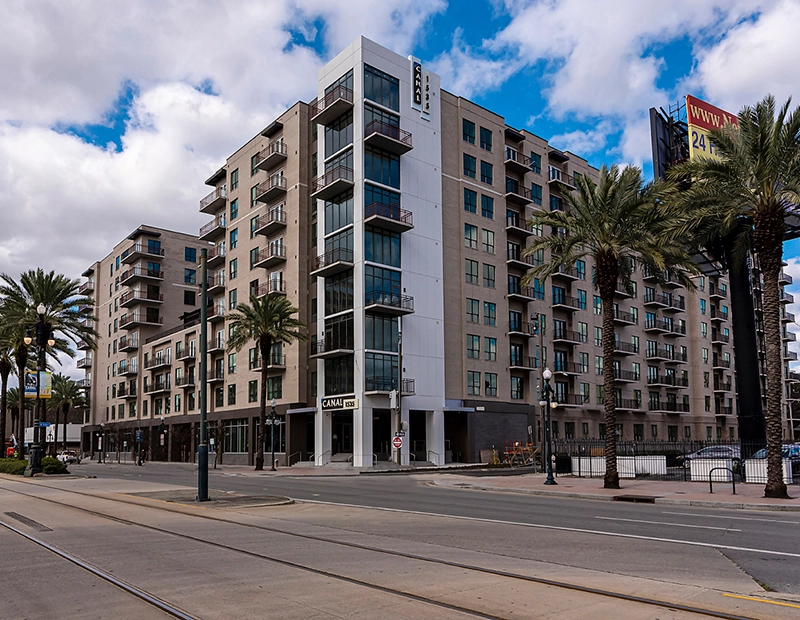 1535 CANAL STREET
NEW ORLEANS
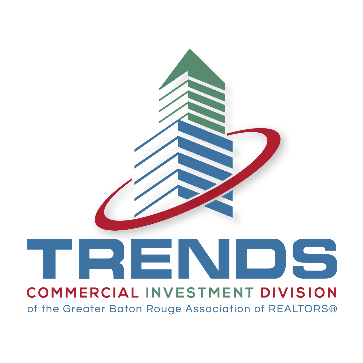 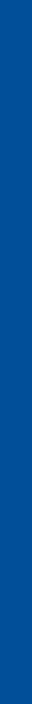 Baton Rouge and Overall Market
Other Trends in the Multifamily Sales Market
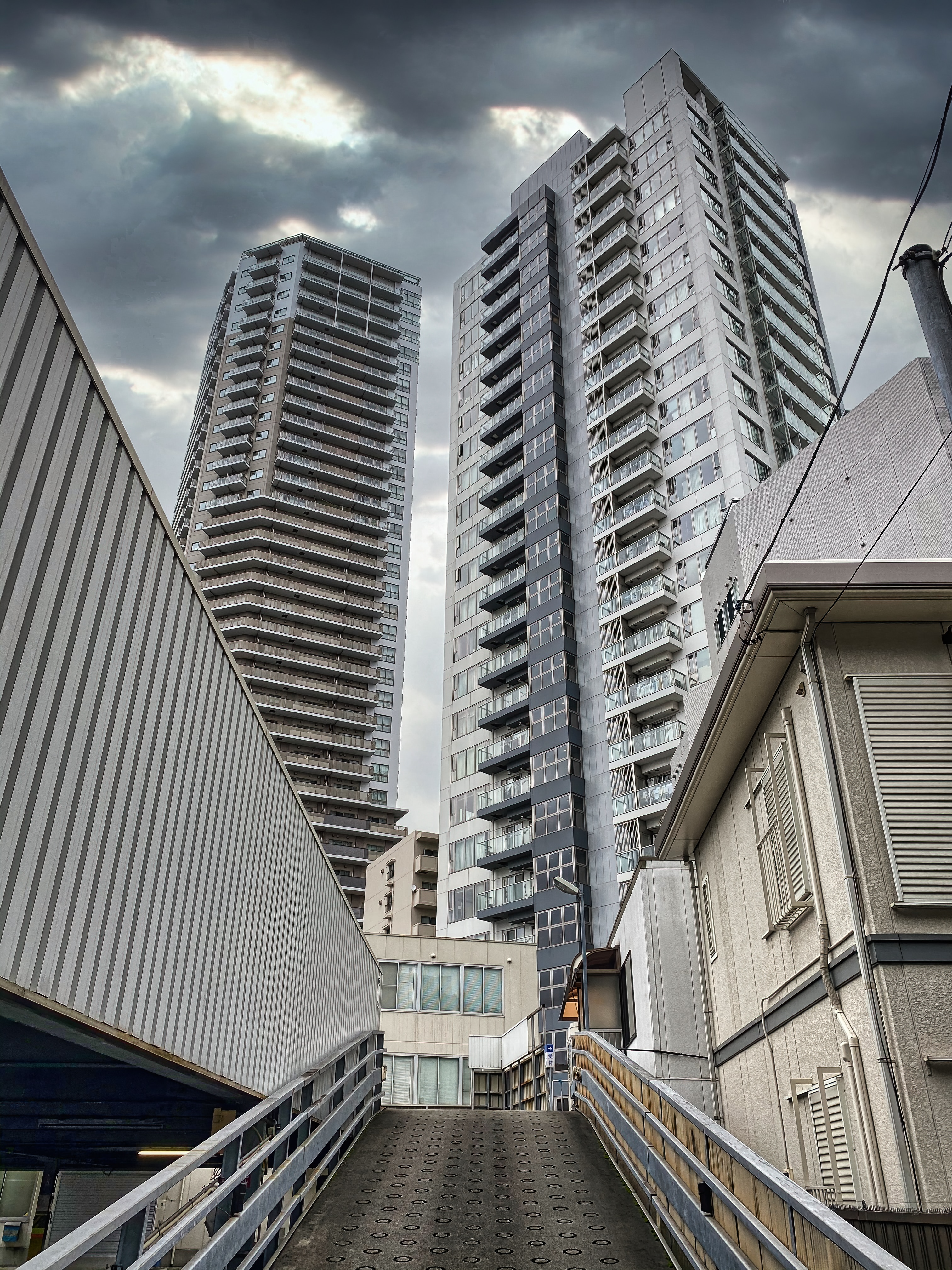 CAP RATES
Cap Rates have been increasing 50 to 75 Basis Points
SALES TRANSACTIONS
Not likely to see many big transactions like previous years
FORECLOSURES
Foreclosures are up and are likely to increase over the next year
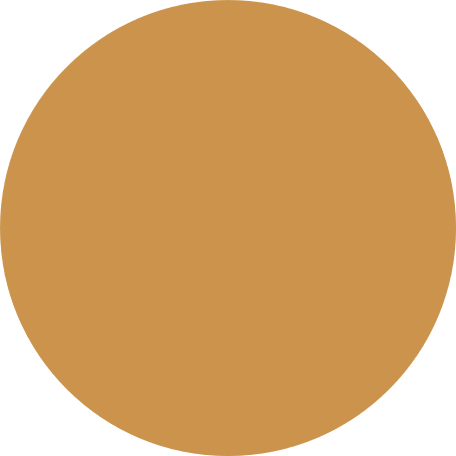 2022 ---
2023
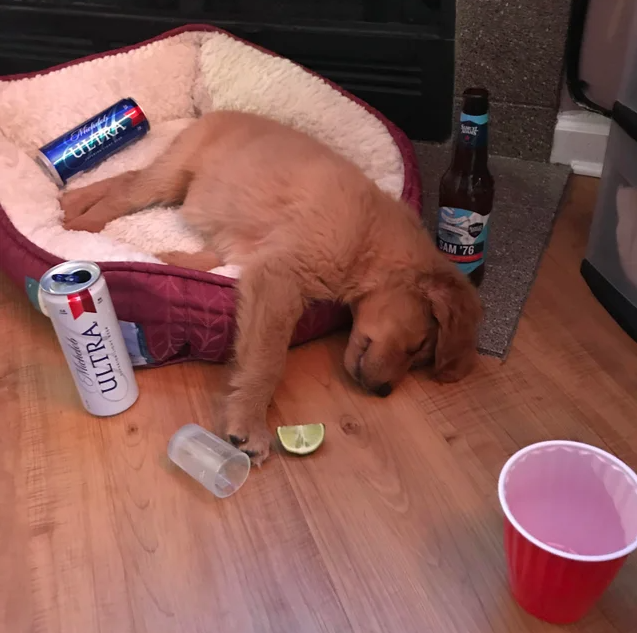 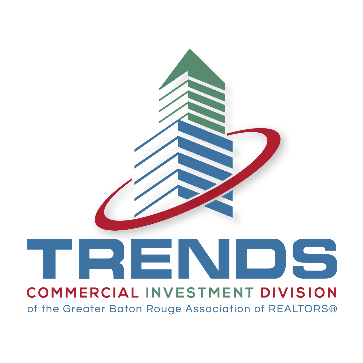 COMPLETED COMPLEXES 2022
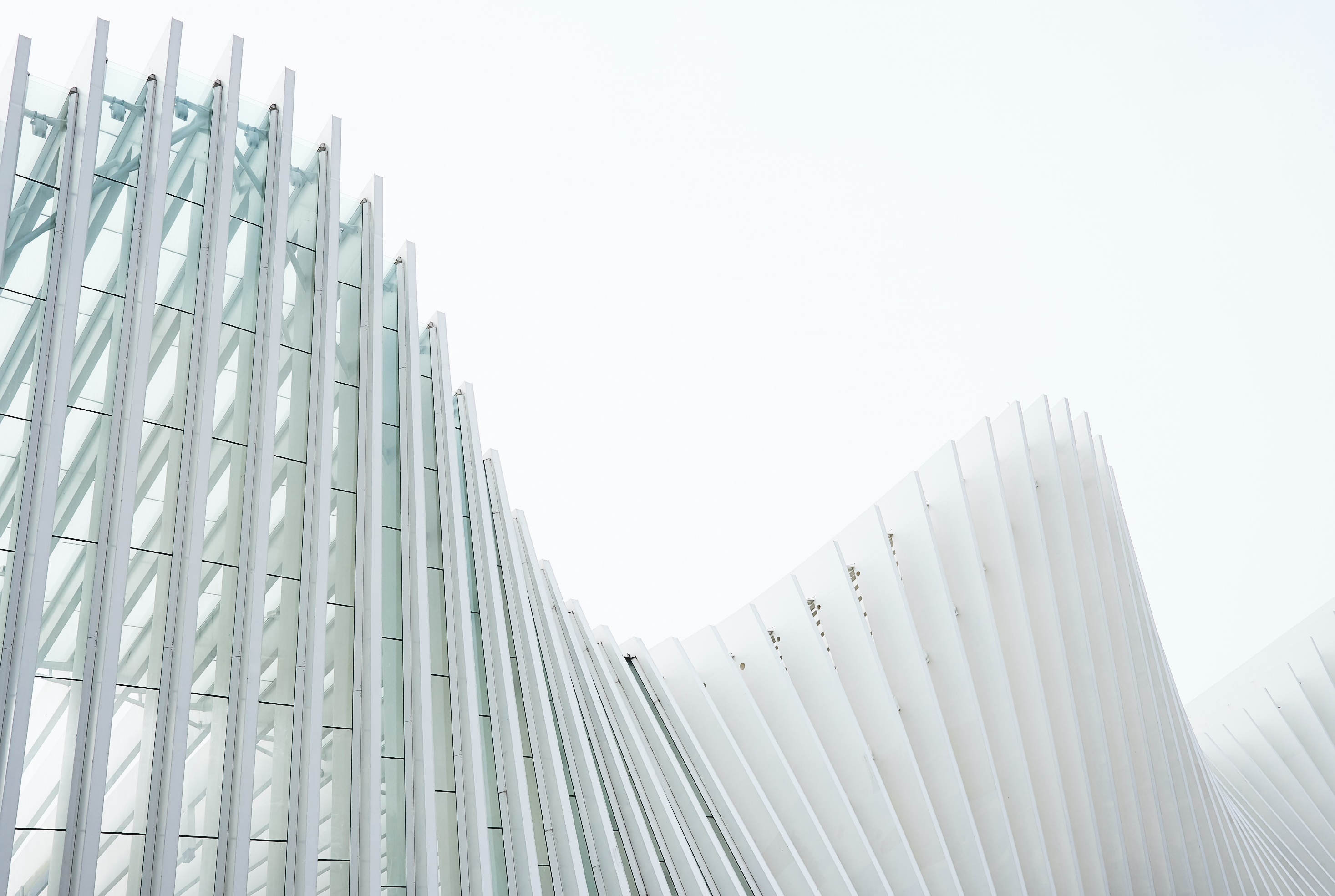 CONVENTIONAL COMPLEXES – COMPLETED IN 2022

Only 1 Complex Completed in 2022
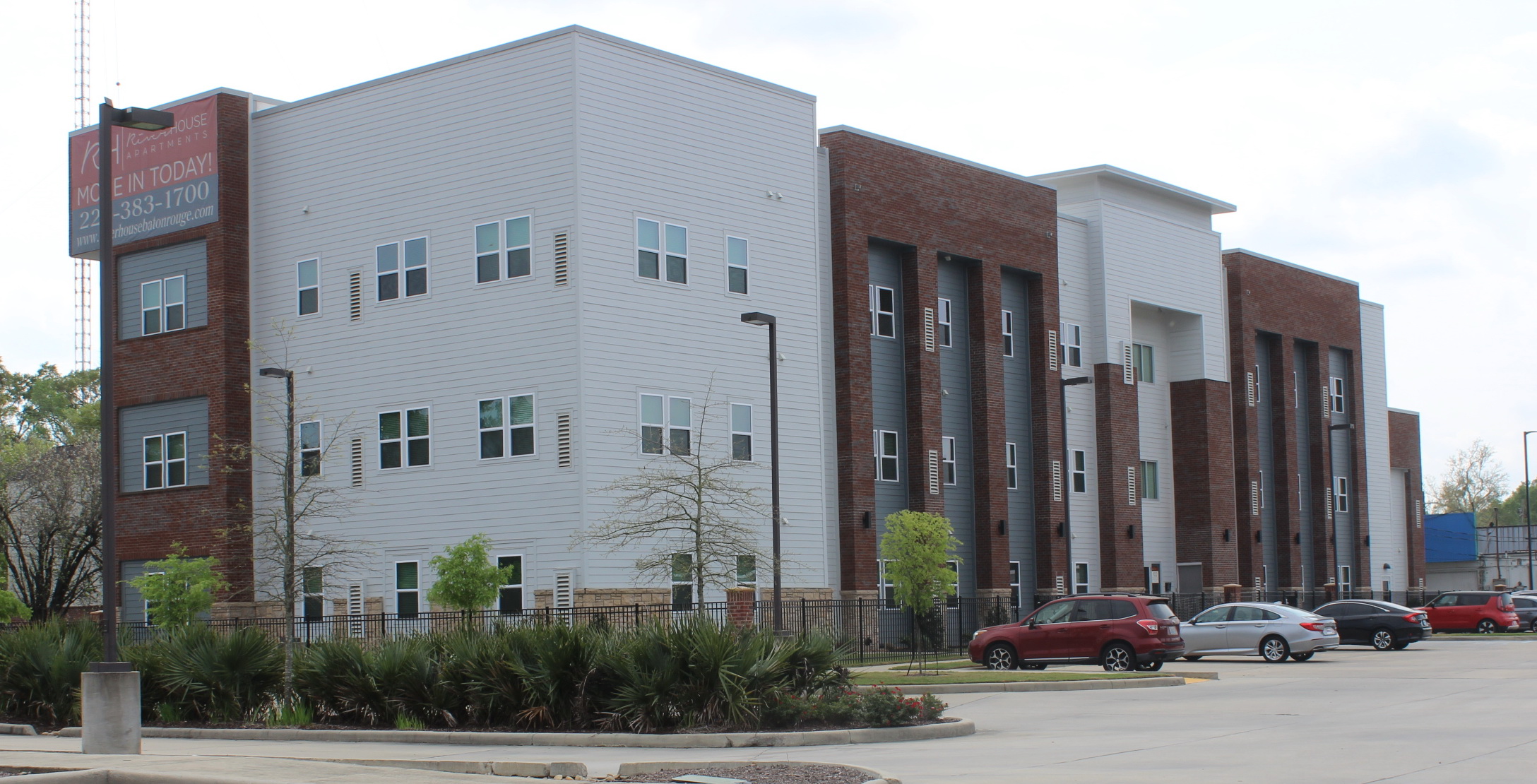 Completed in 2019 – 1,225 Units

Completed in 2020 – 638 Units

Completed in 2021 – 581 Units

Completed in 2022 – 42 Units
River House – Phase 2 
(42 Units)101 River House Place
Fewest in Single Year 
Since 2014
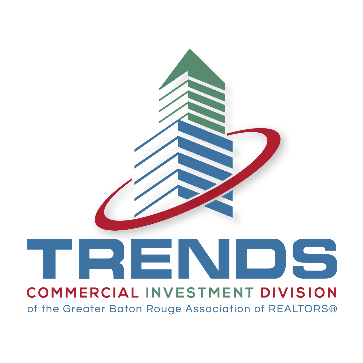 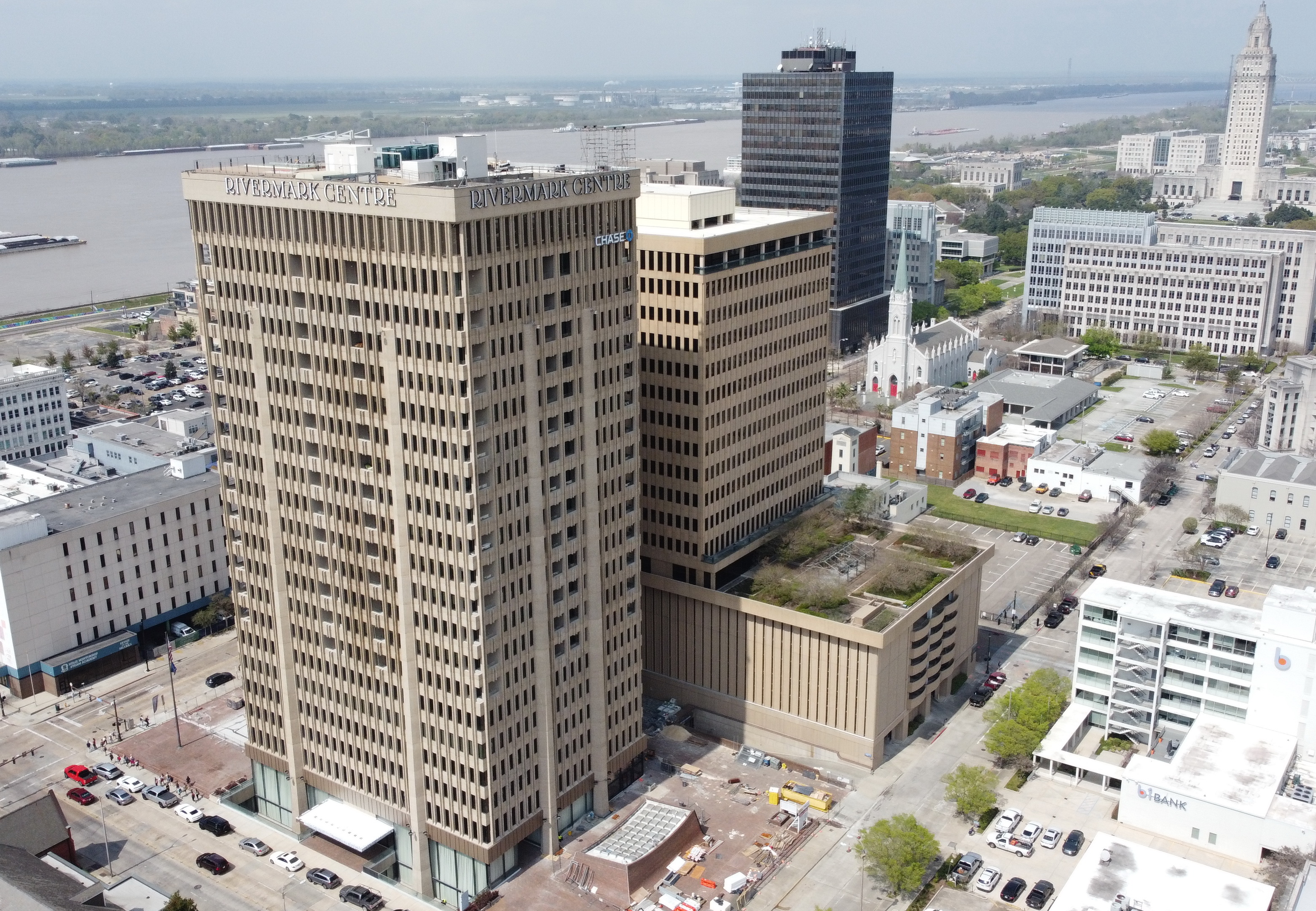 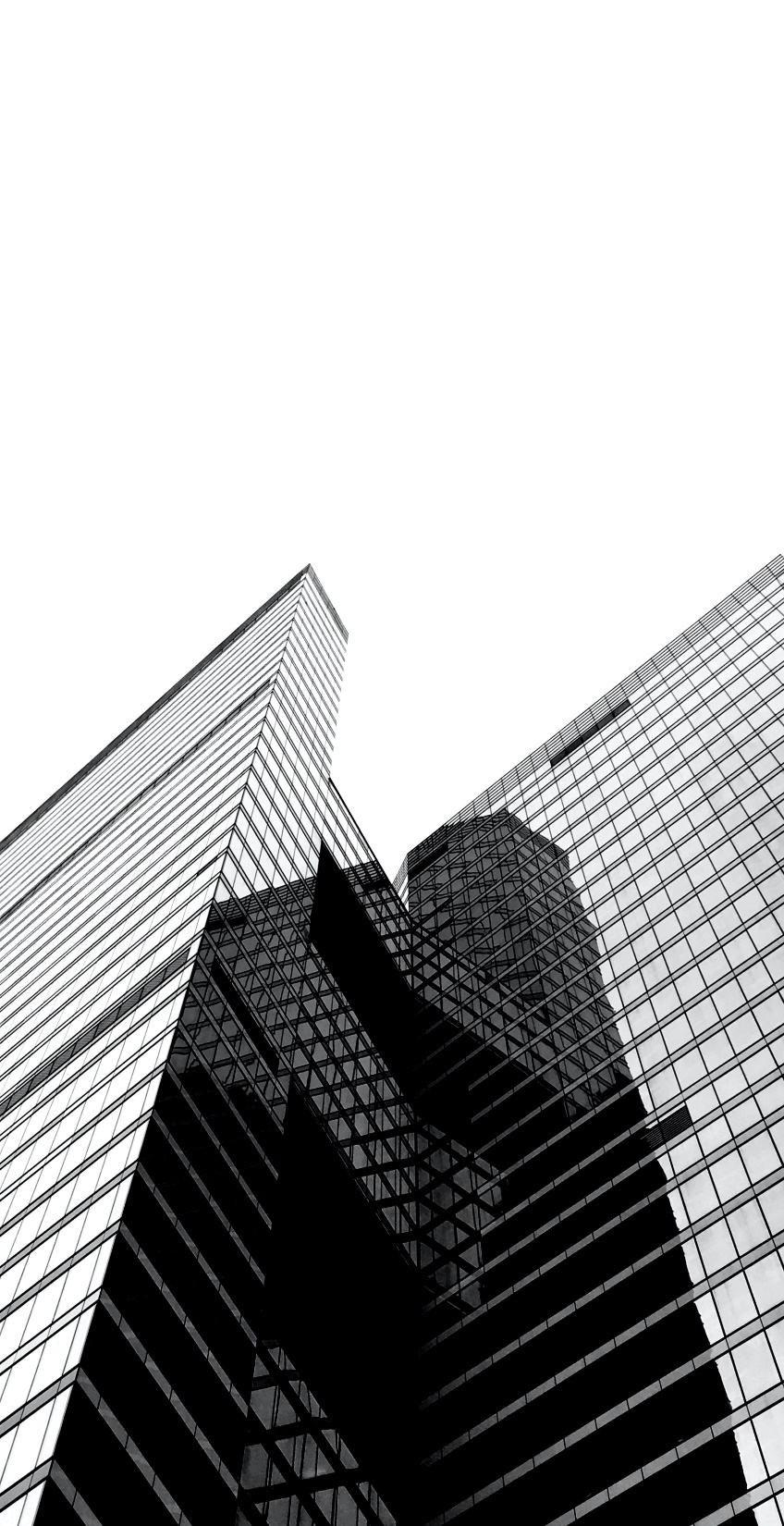 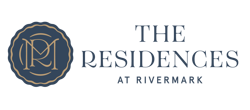 The Residences
at 
Rivermark
OCCUPIED
VACANT
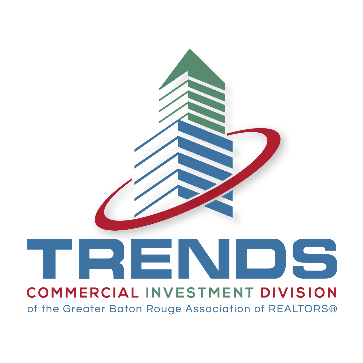 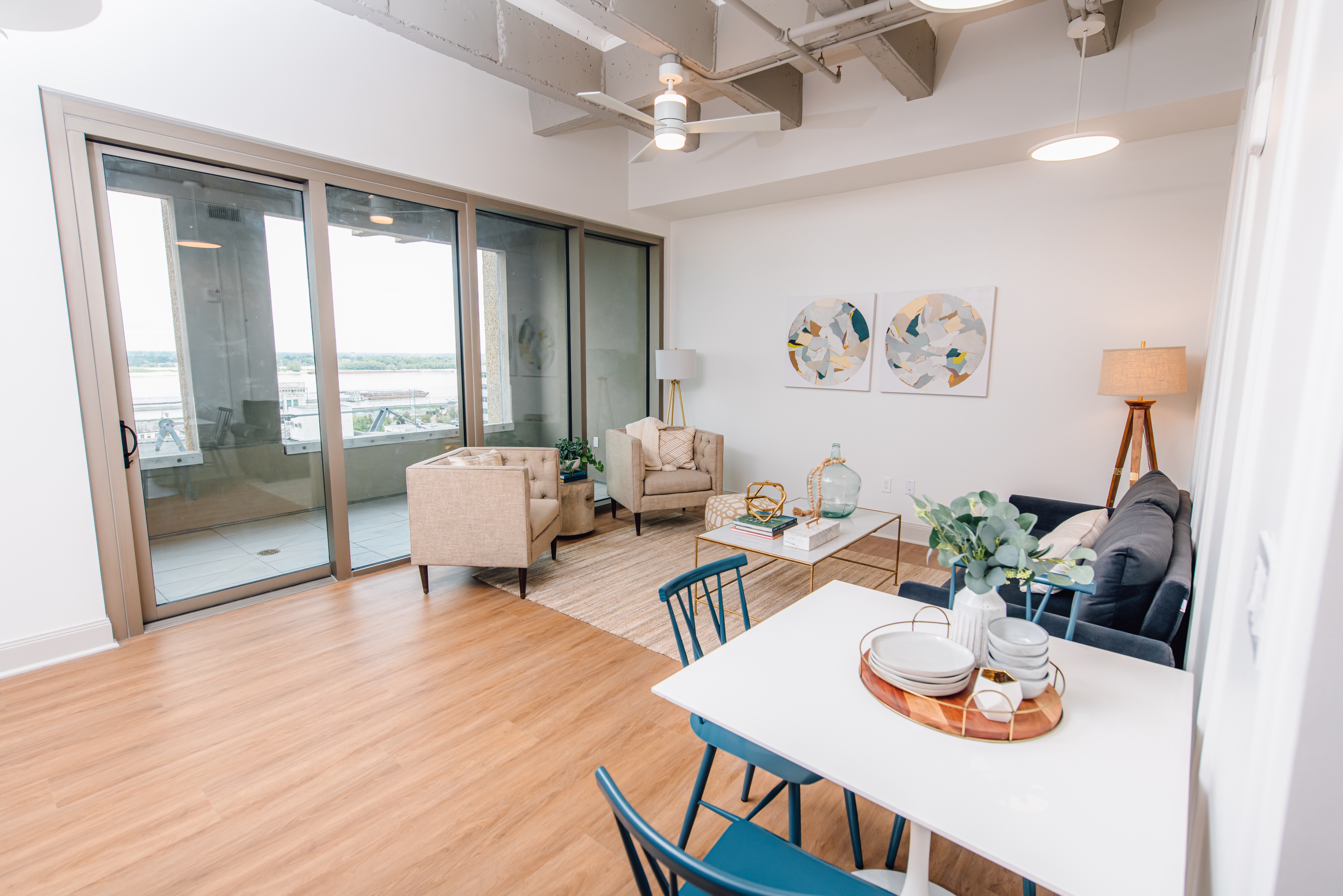 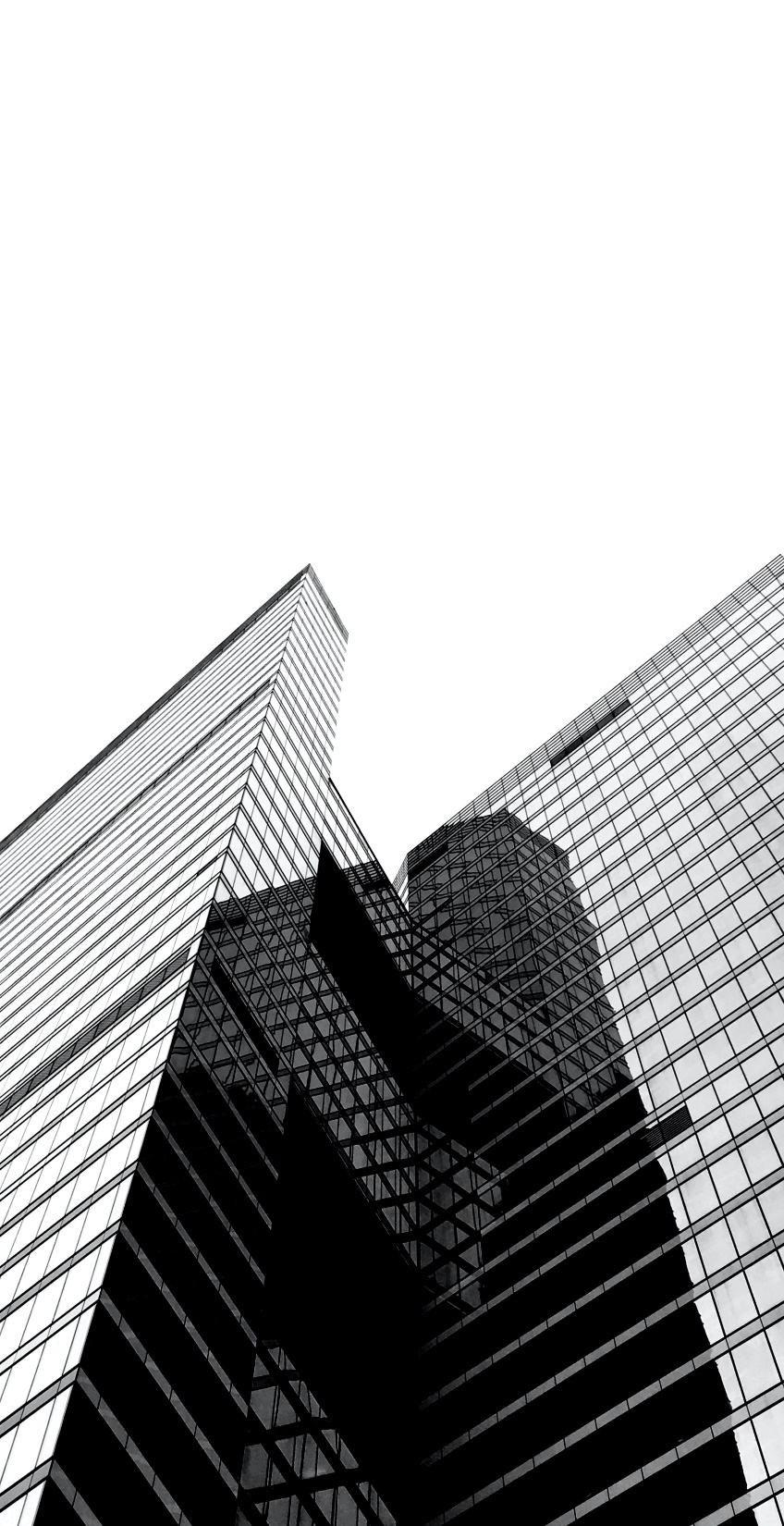 Living Room
OCCUPIED
VACANT
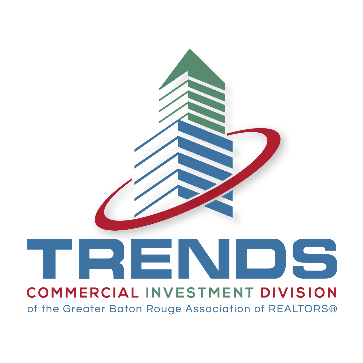 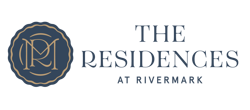 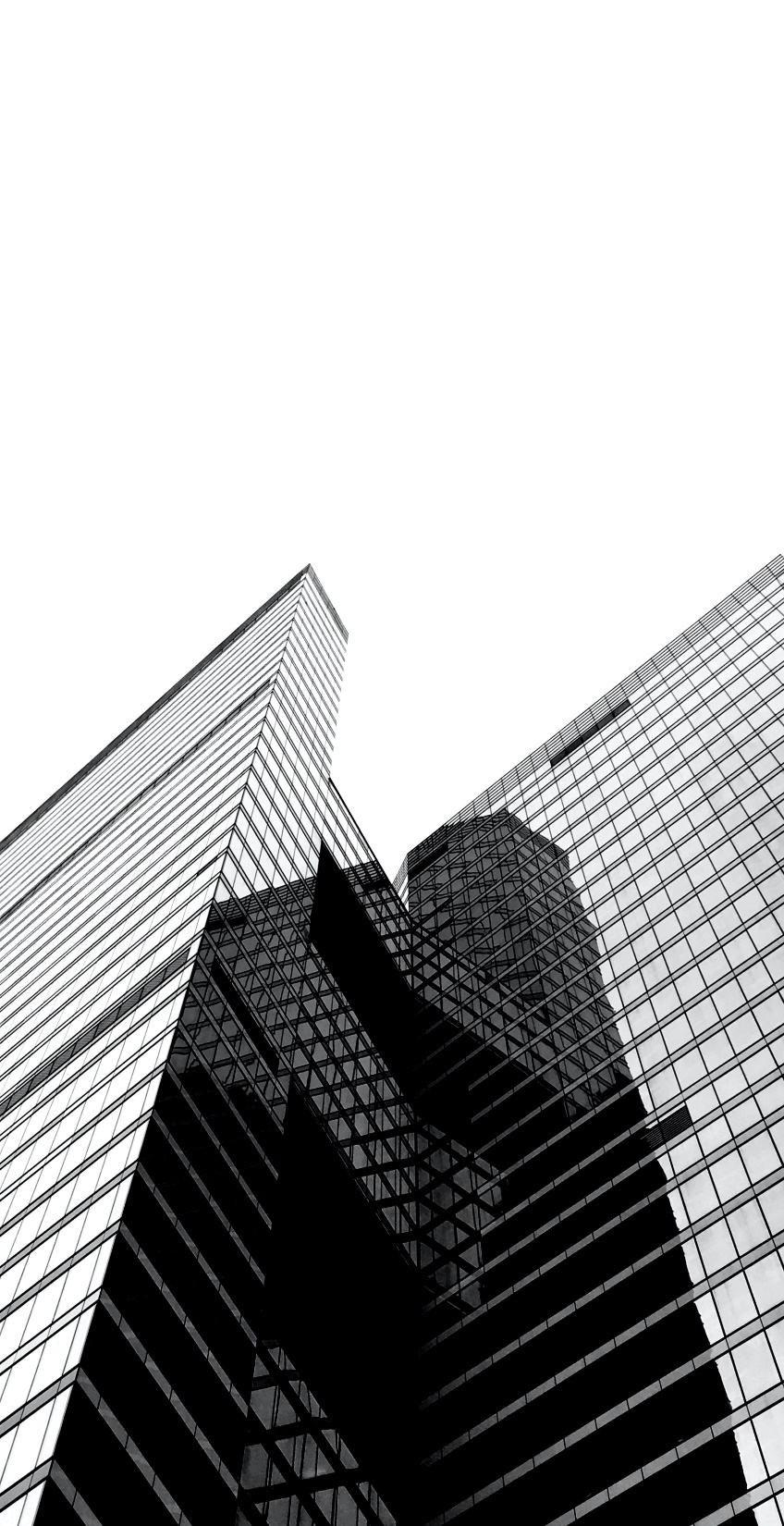 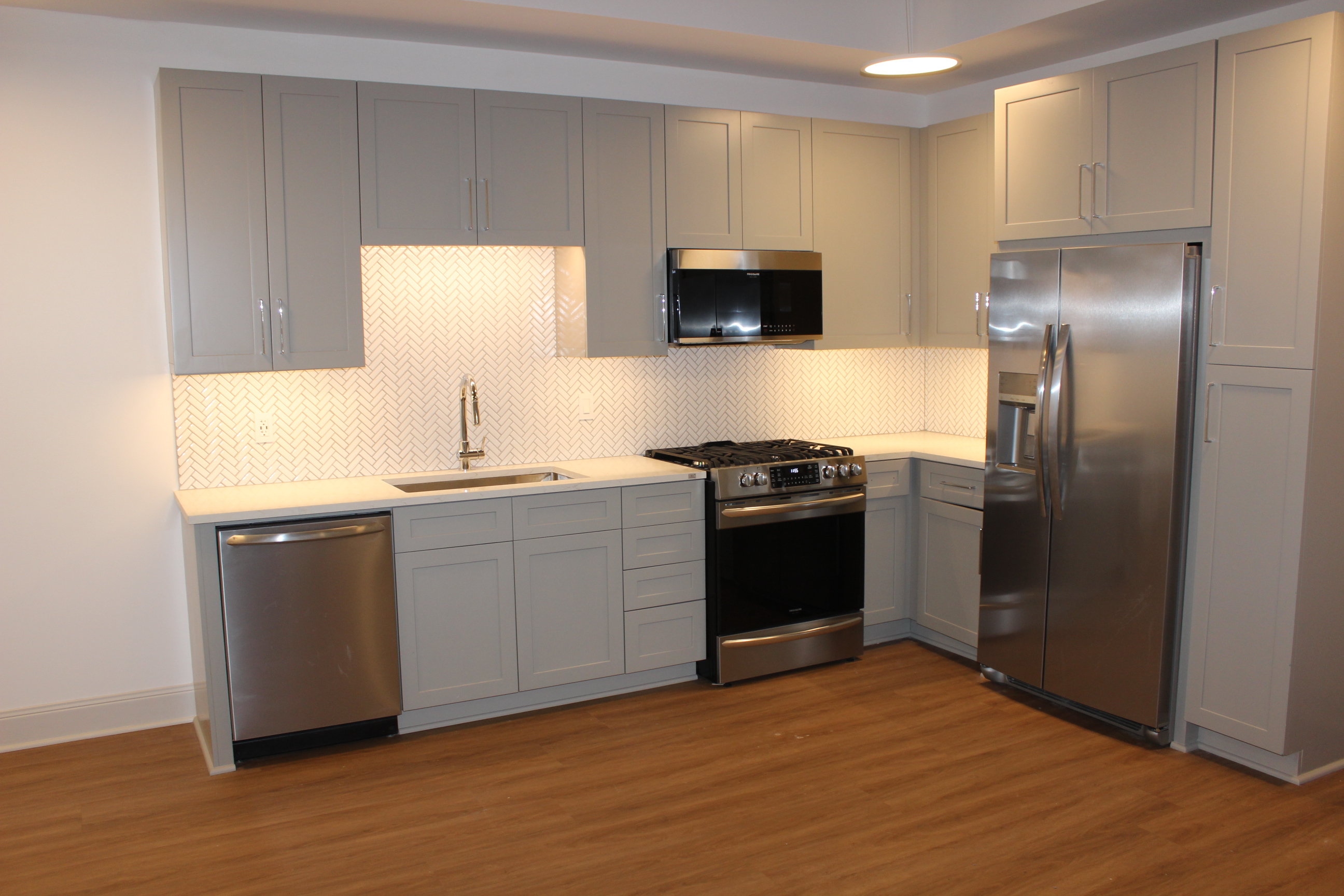 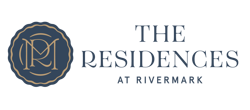 OCCUPIED
VACANT
Kitchen
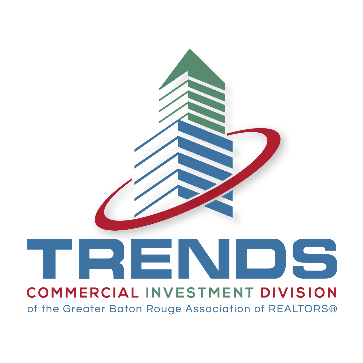 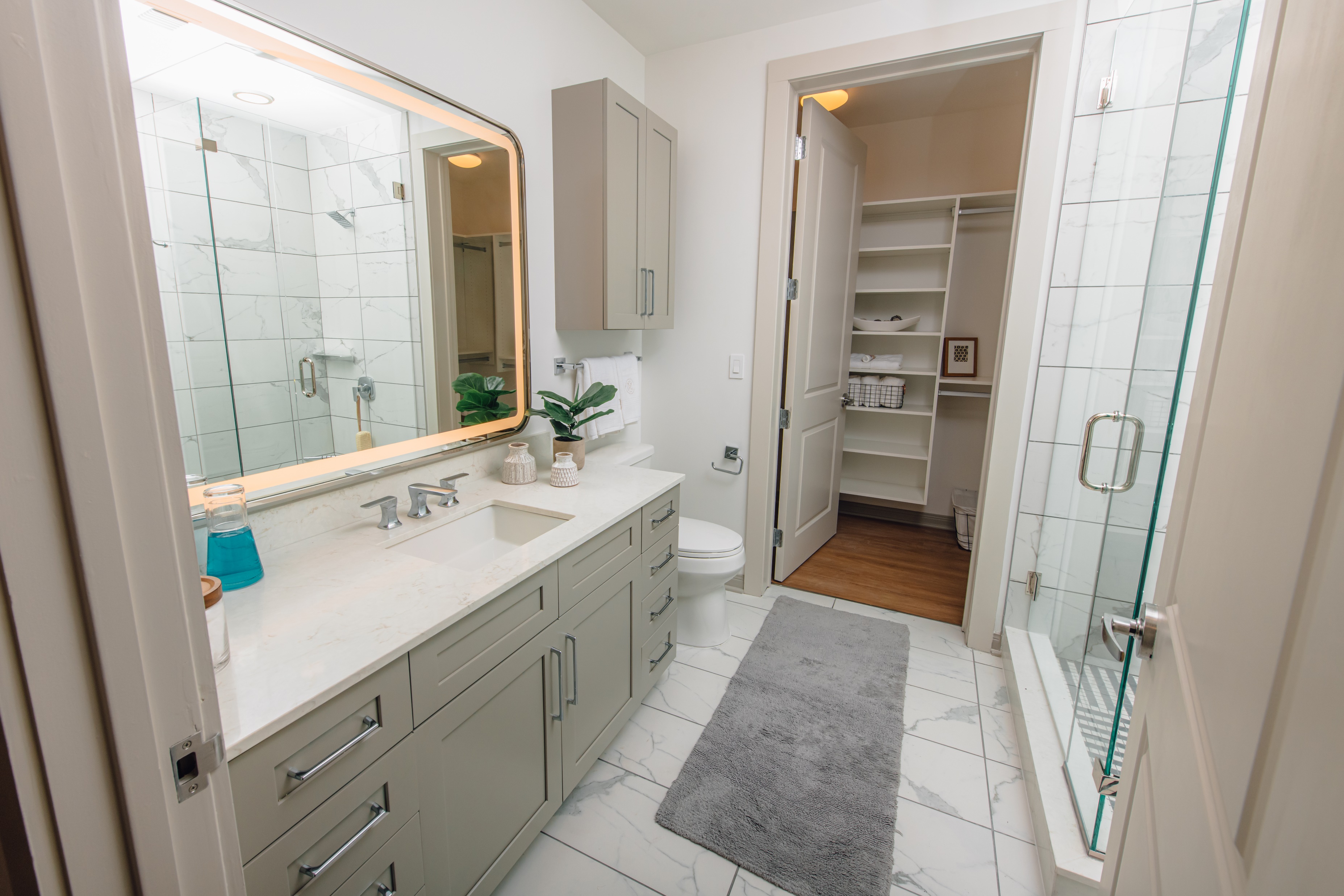 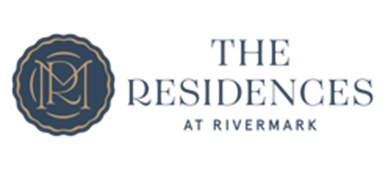 Bathroom
OCCUPIED
VACANT
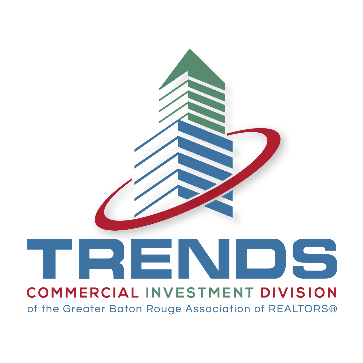 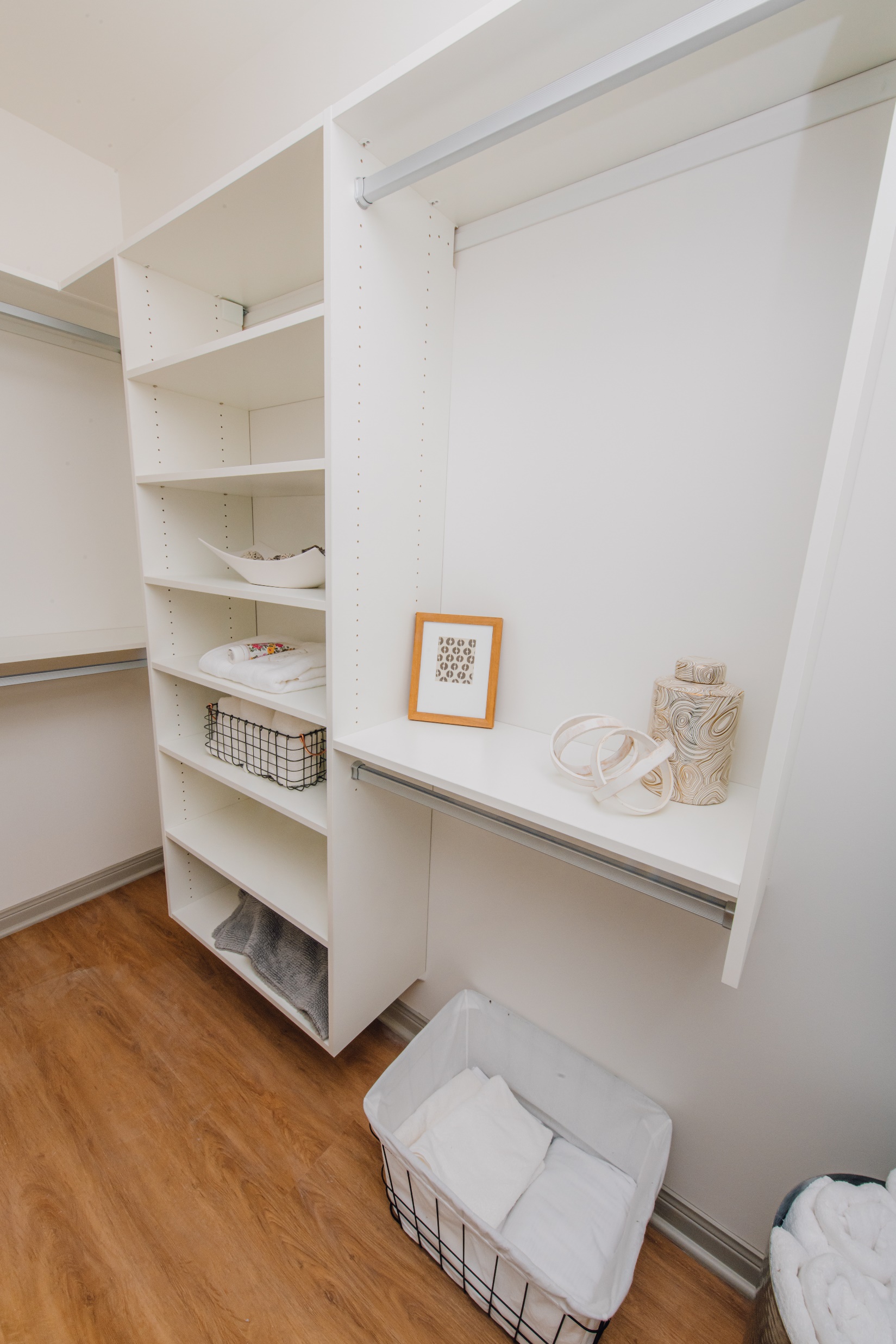 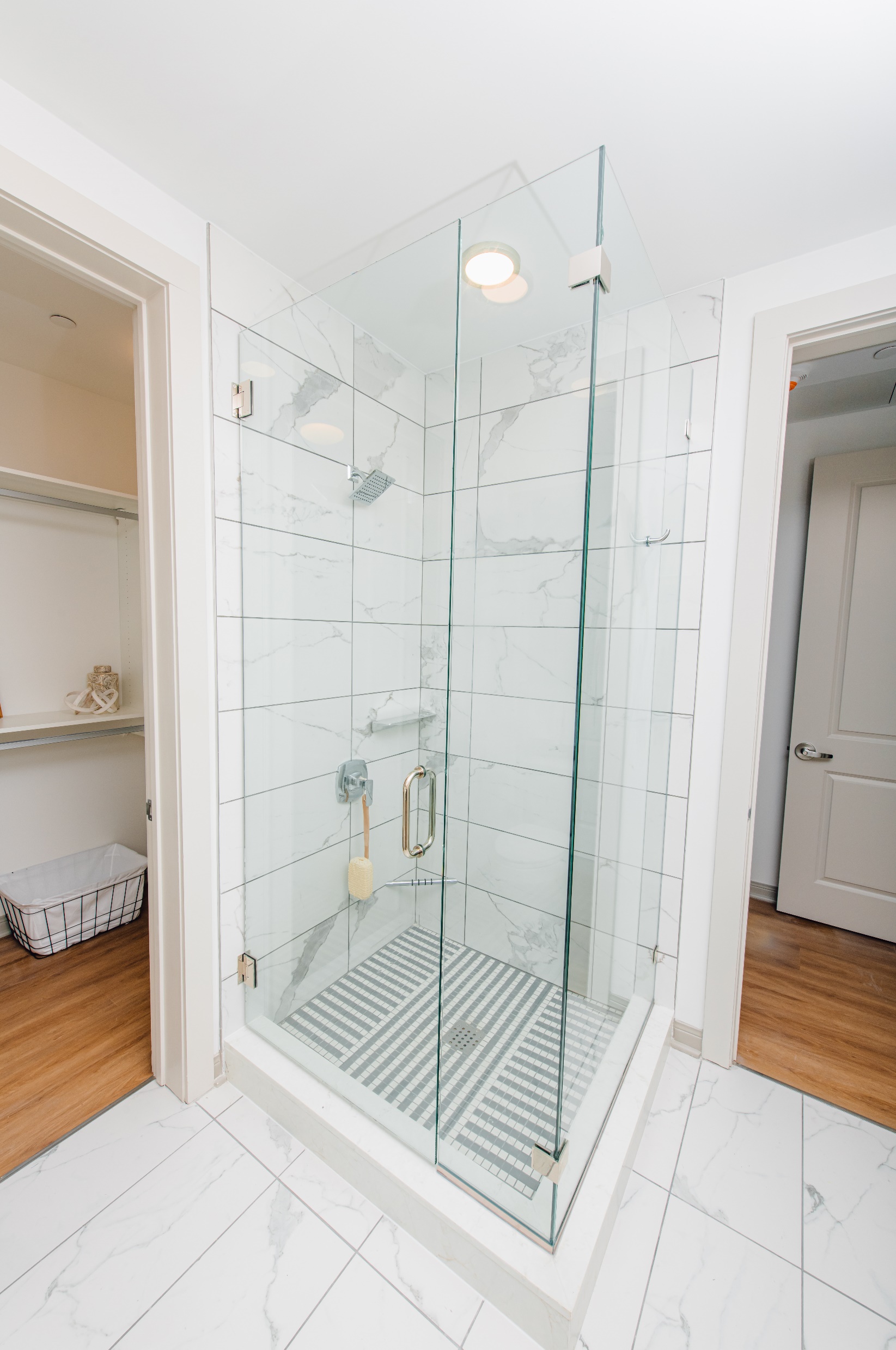 Bathroom
OCCUPIED
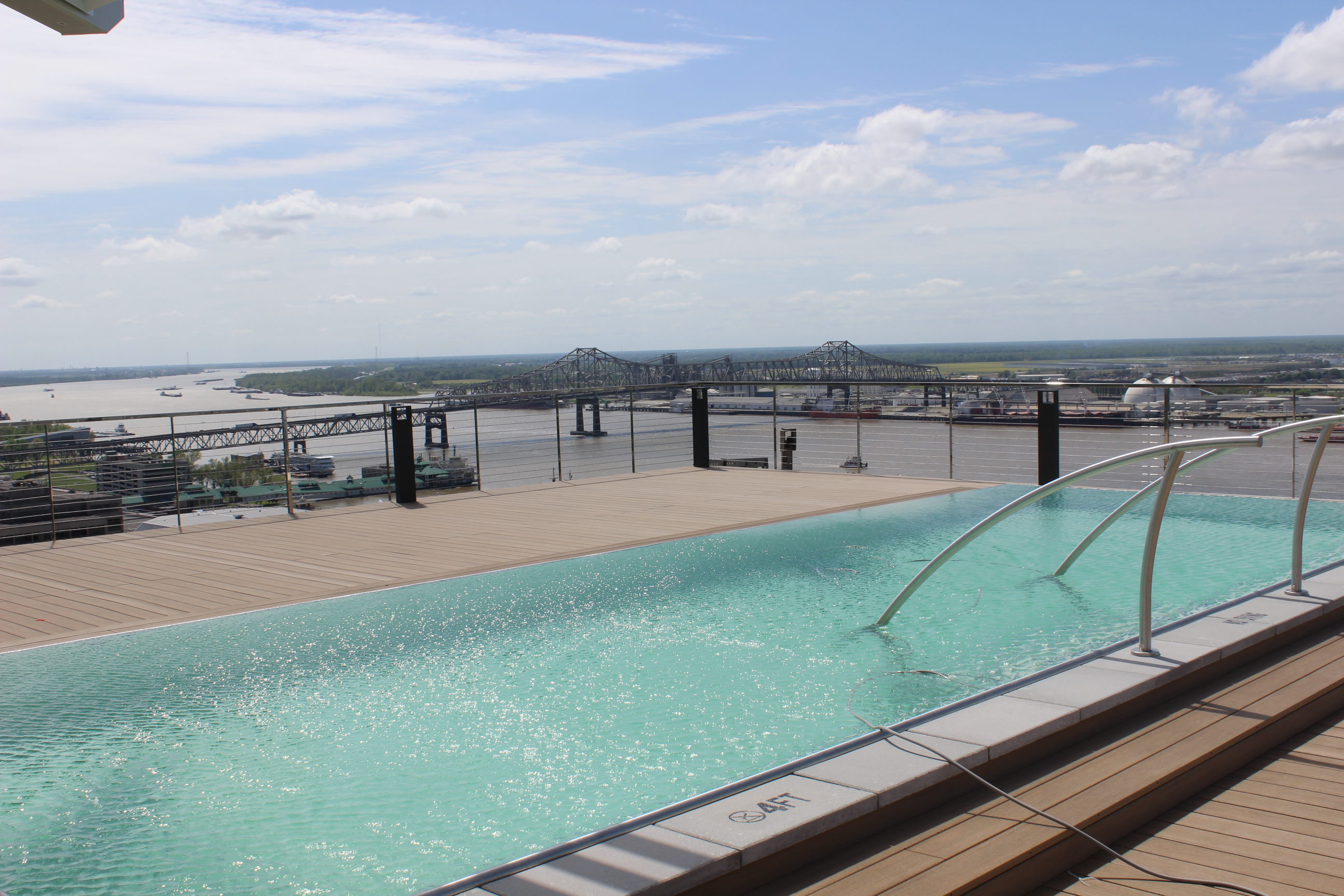 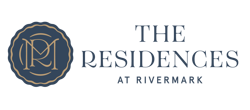 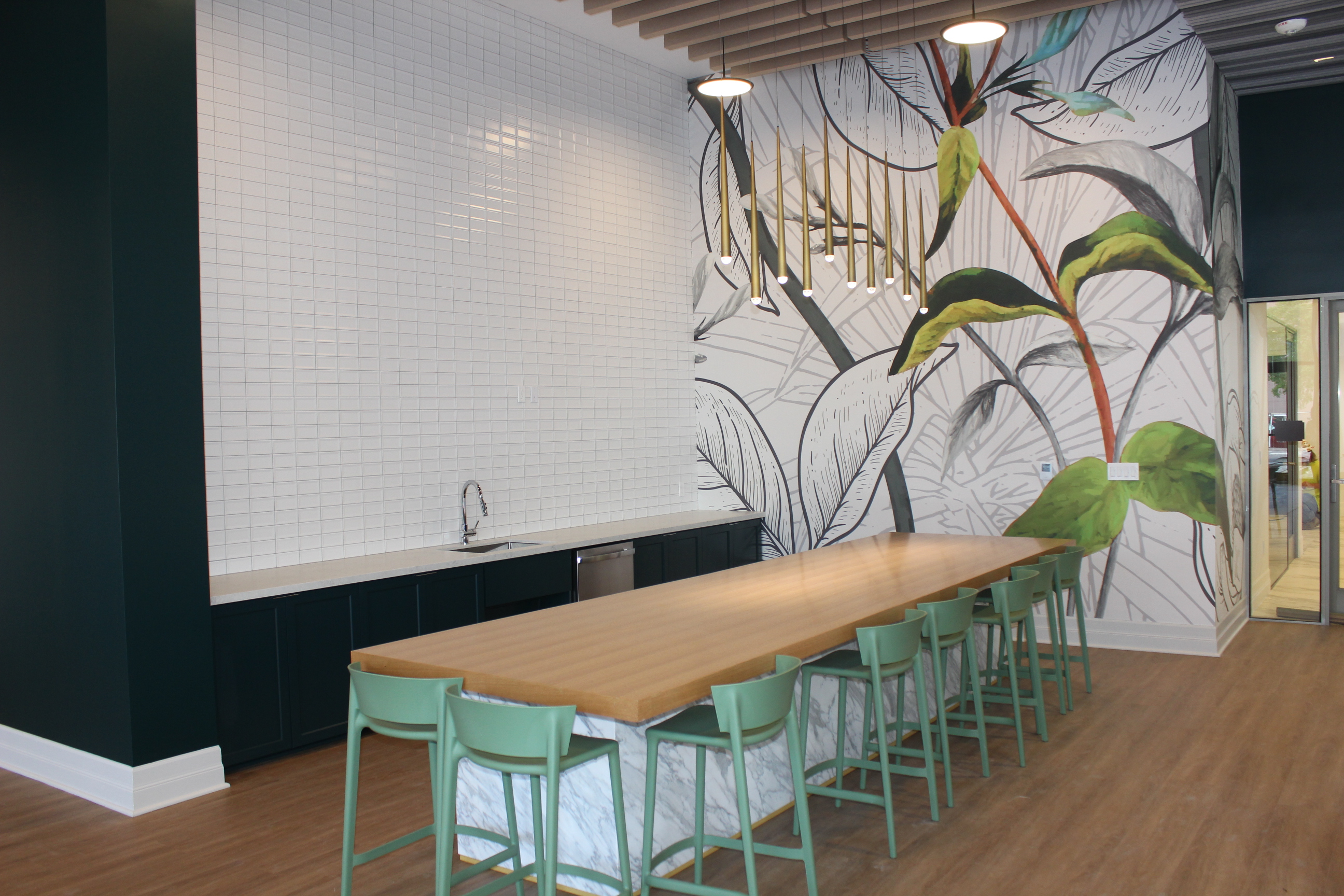 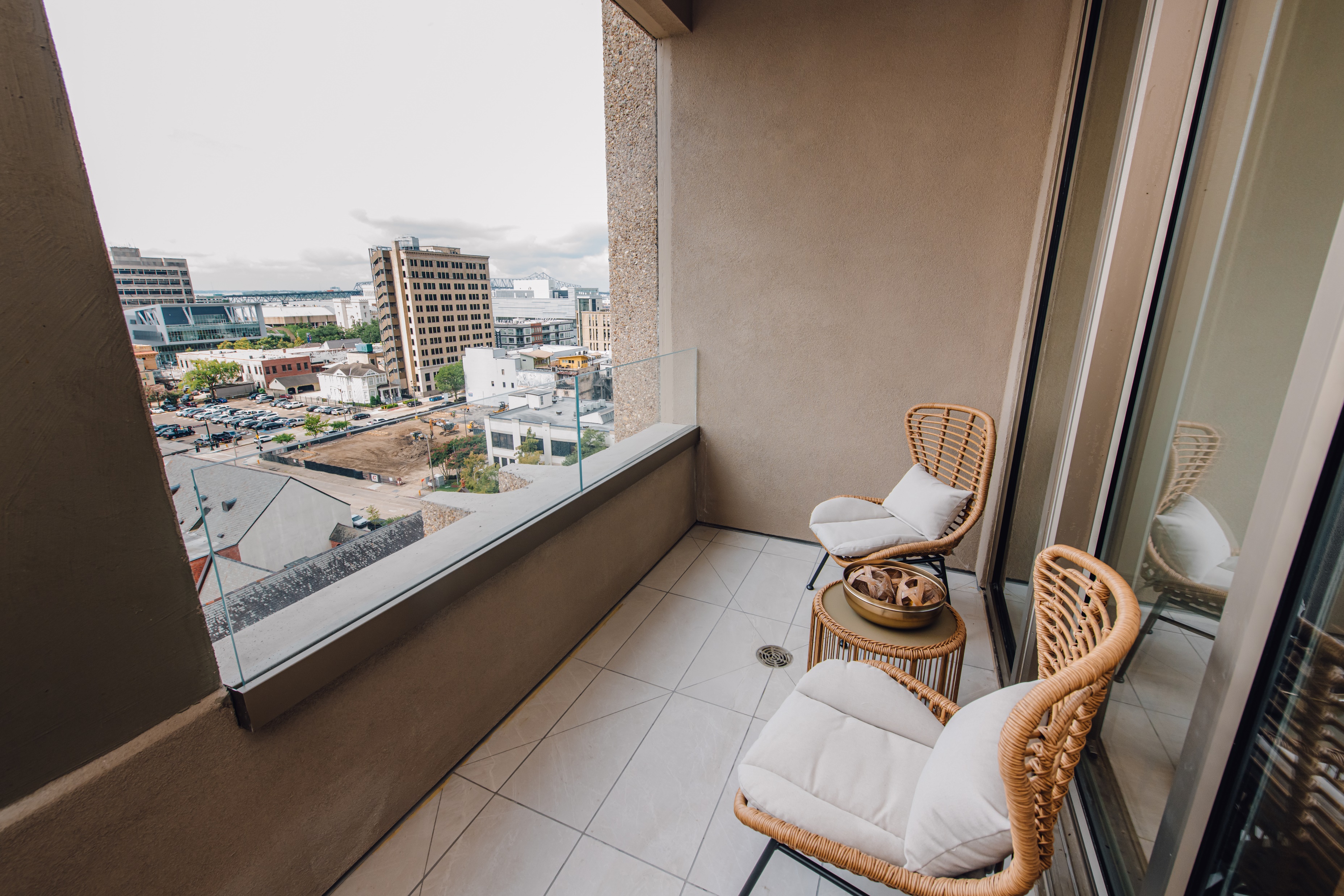 MyPort Elevator App
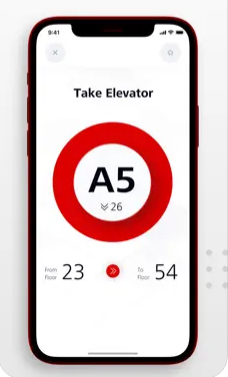 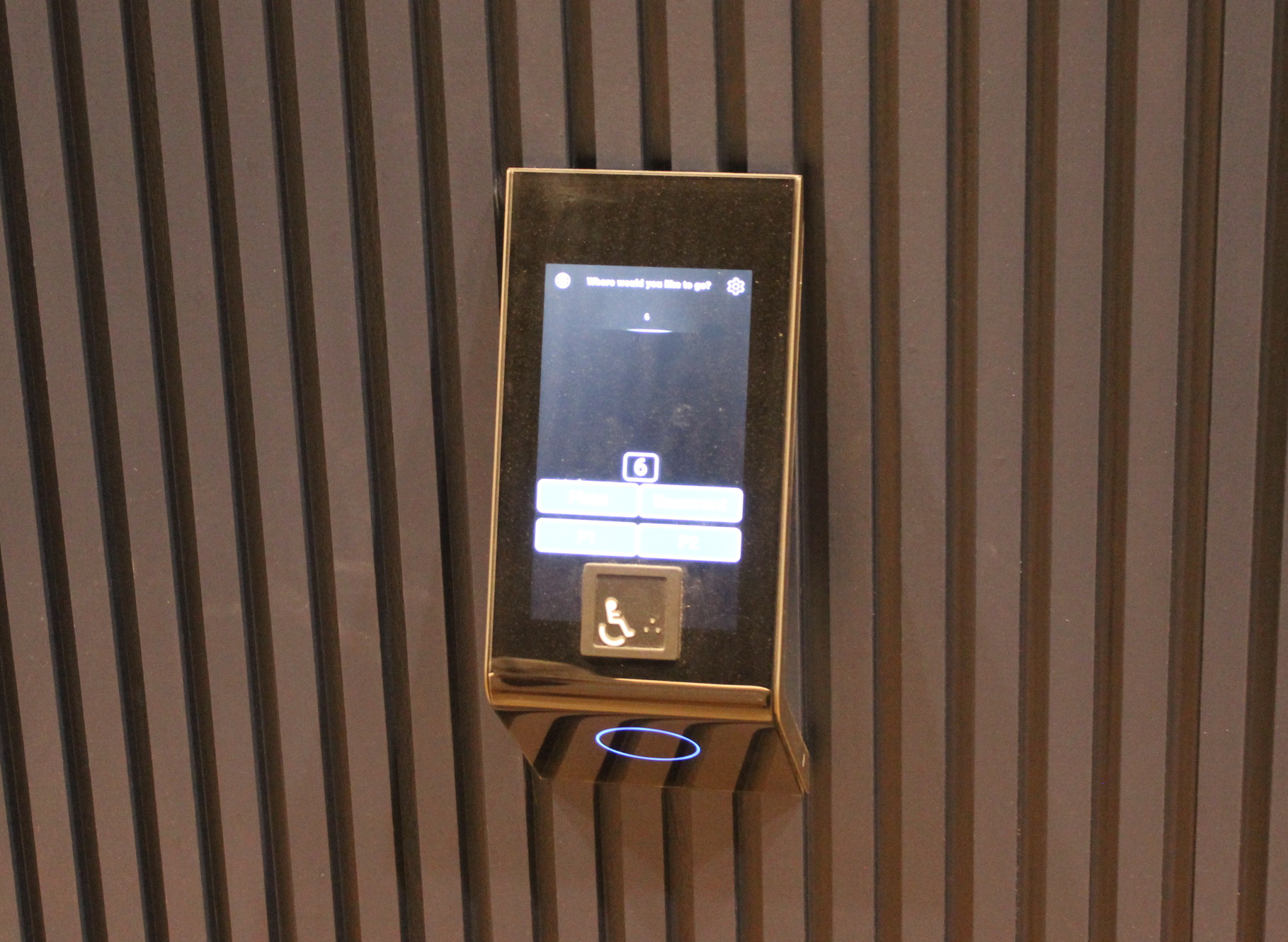 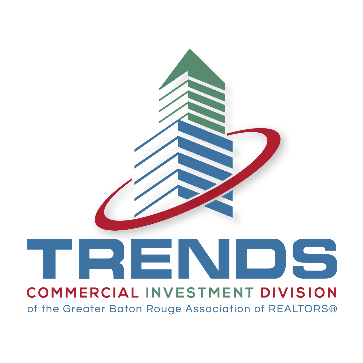 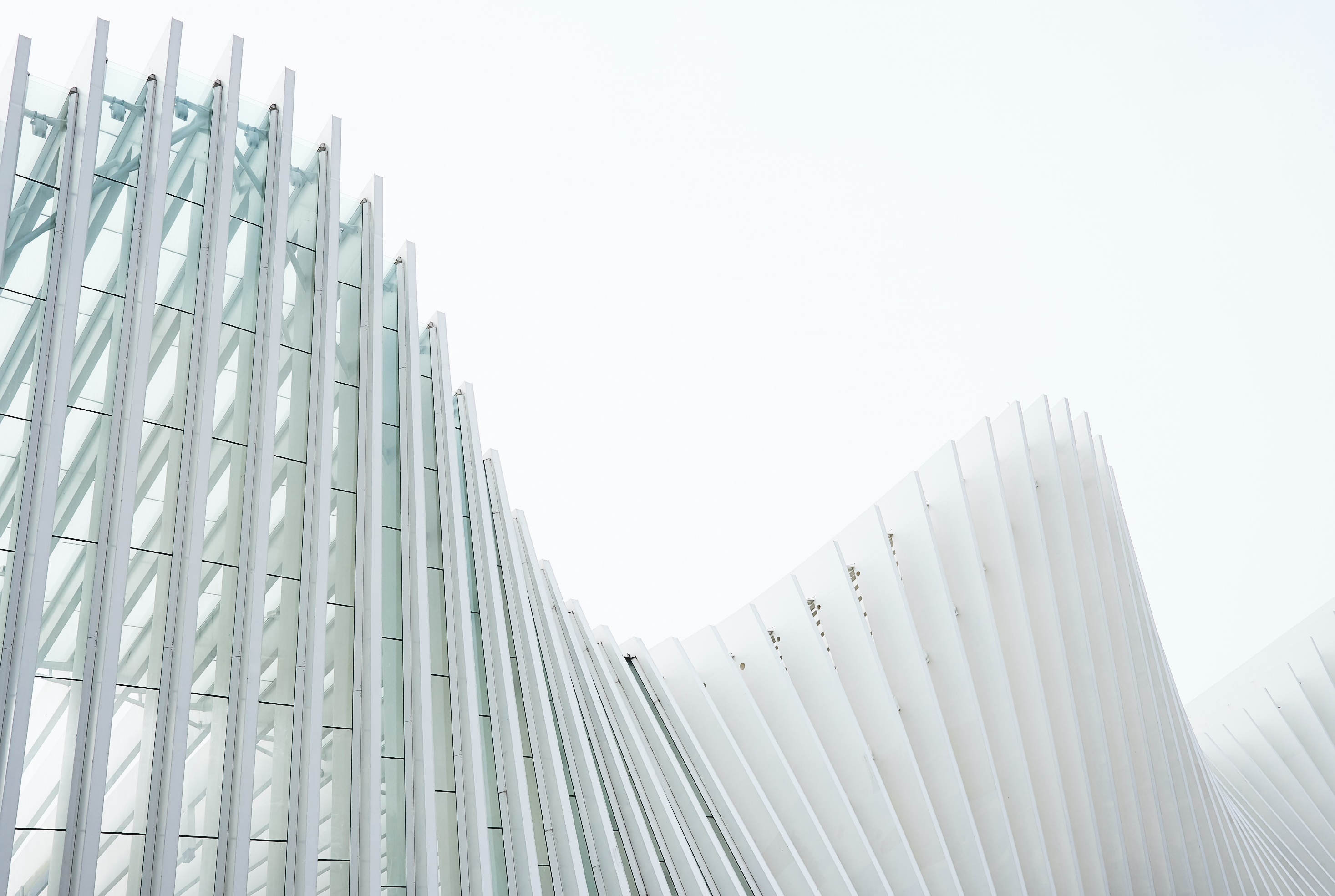 AFFORDABLE COMPLEXES – COMPLETED IN 2022
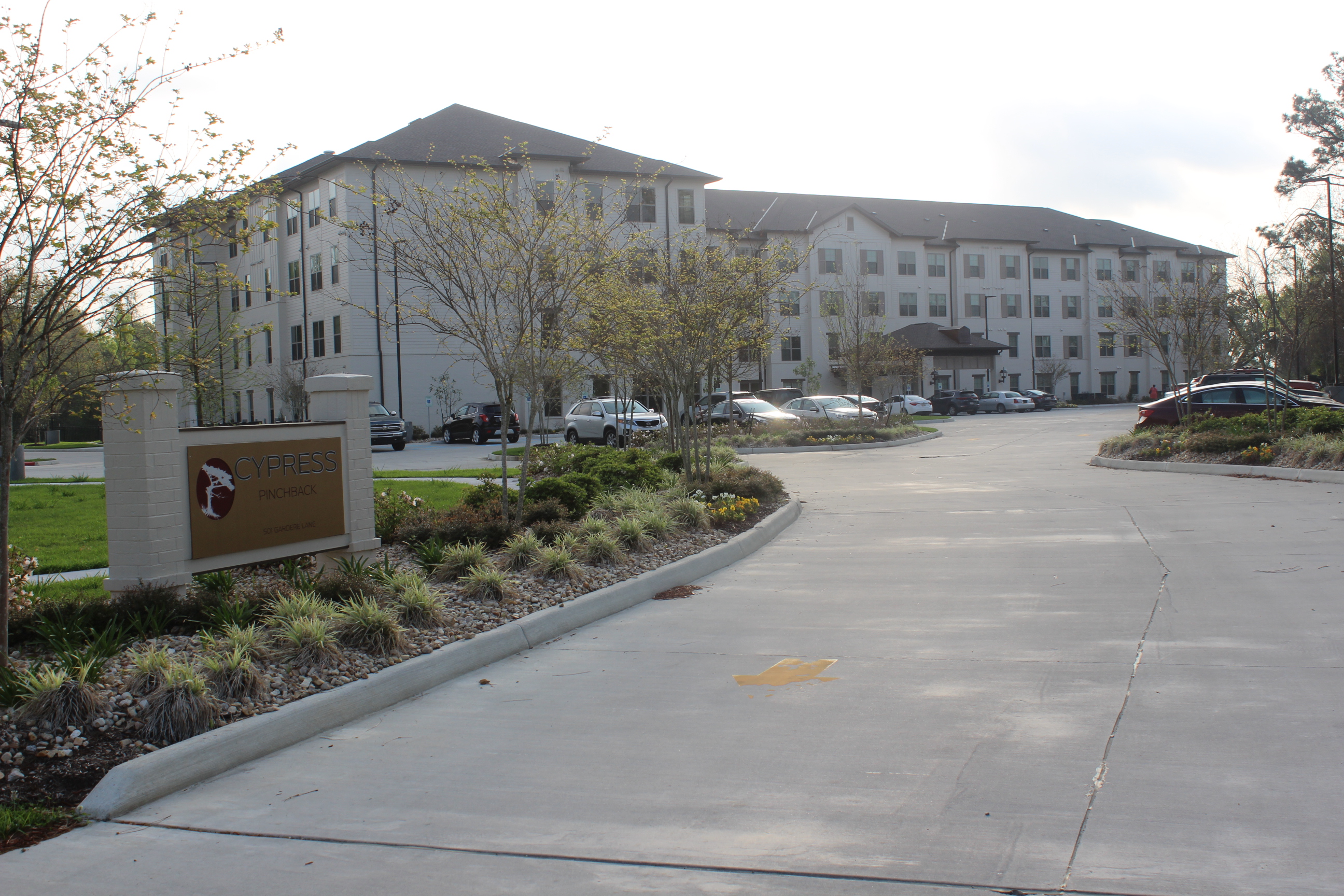 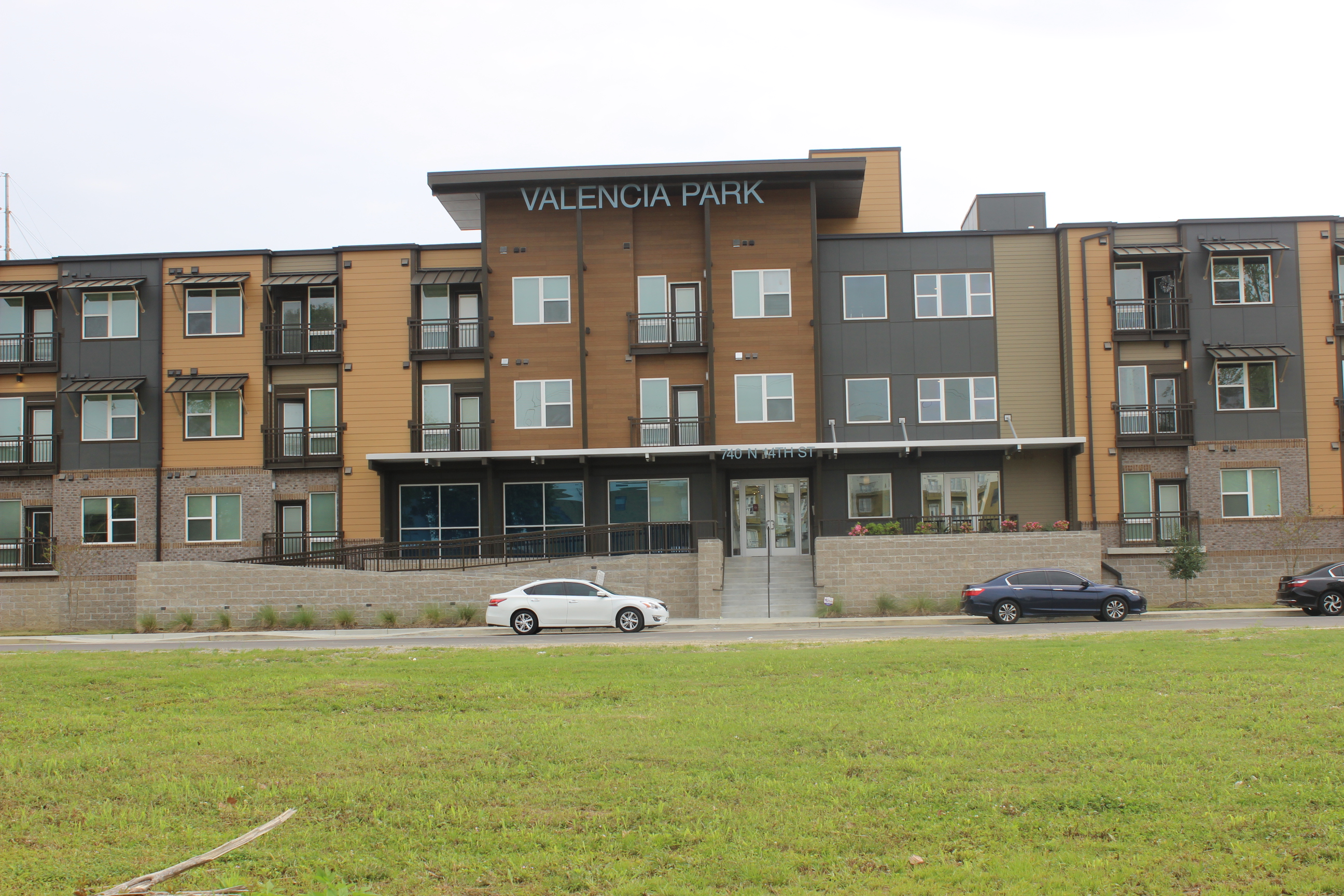 Completed

2019   352 Units
2020      0 Units
2021     42 Units
2022  473 Units
Cypress at Pinchback  (99 Units)501 Gardere Lane
Valencia Park (122 Units)740 North 14th Street
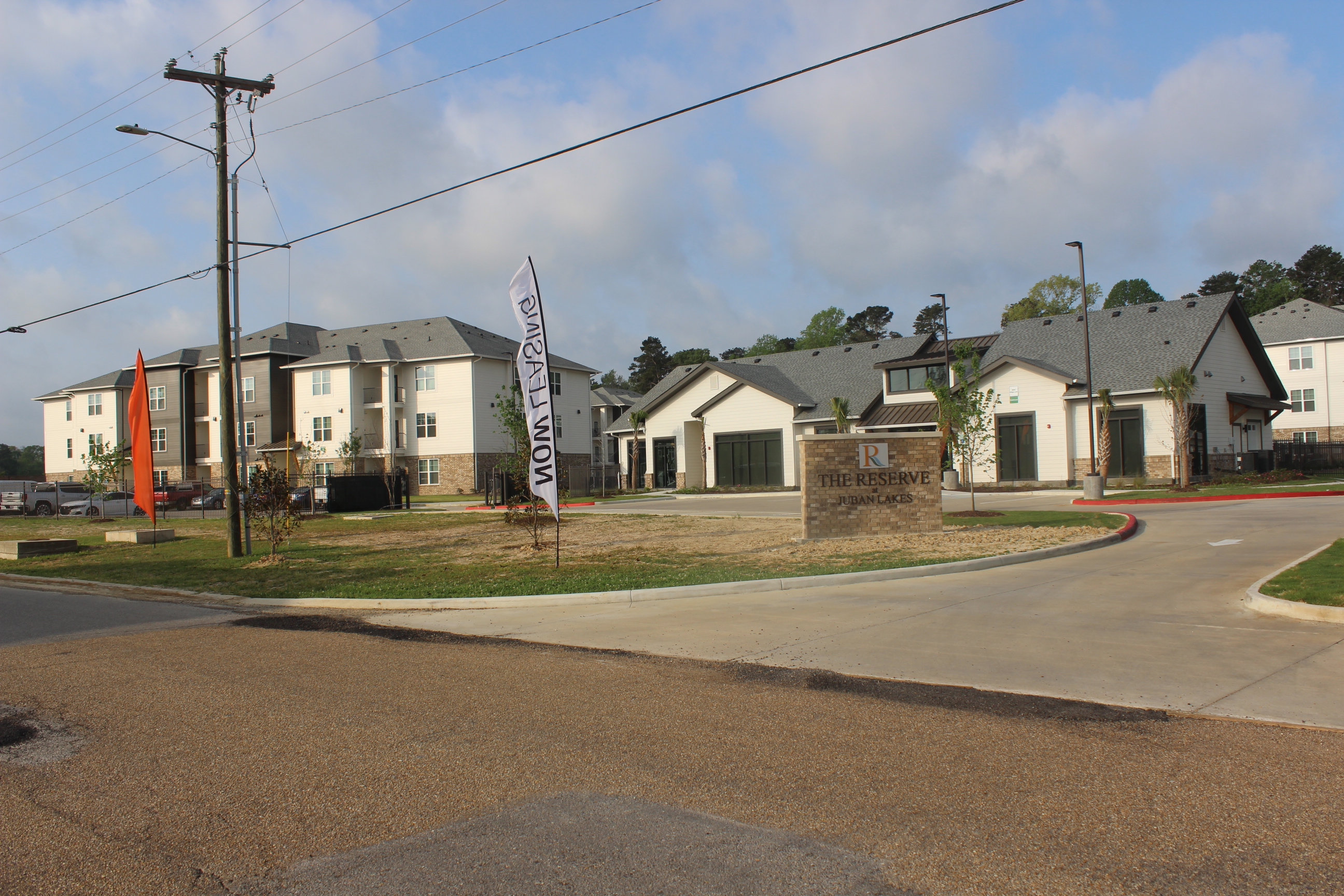 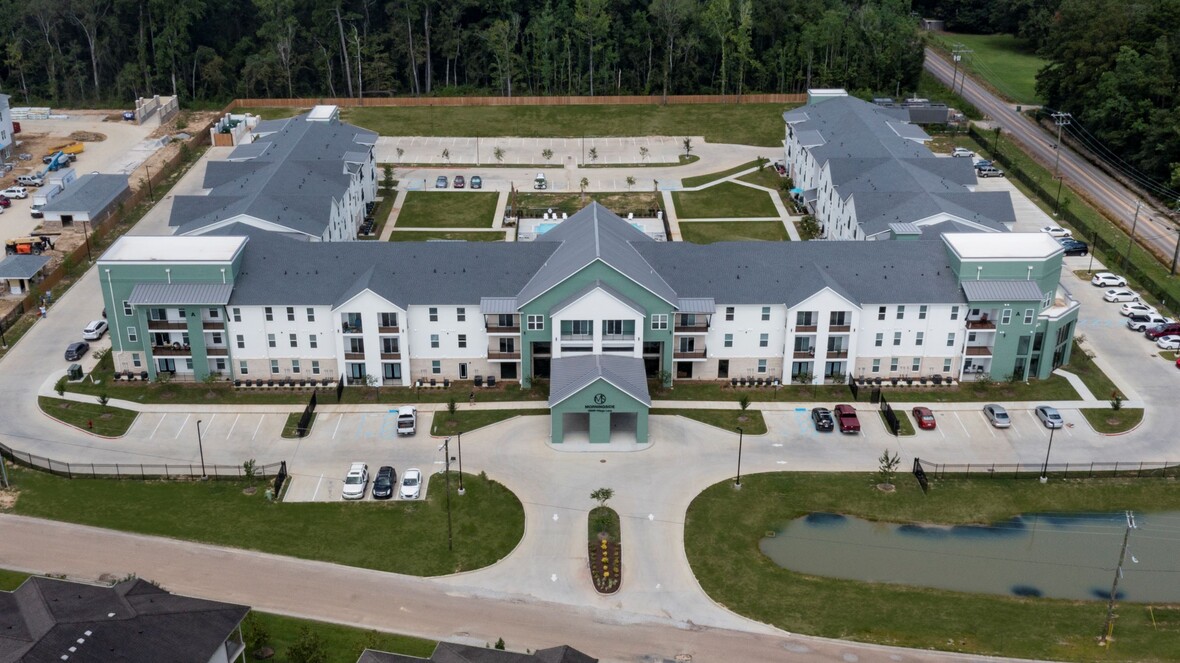 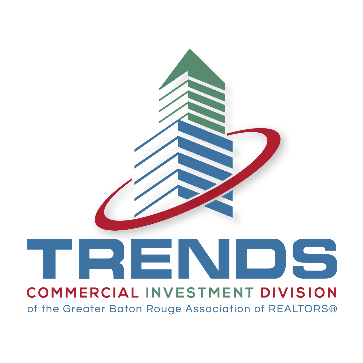 Reserve at Juban Lakes (132 Units)
26915 Village Lane, Denham Springs
Morningside at Juban Lakes  (120 Units)26989 Village Lane, Denham Springs)
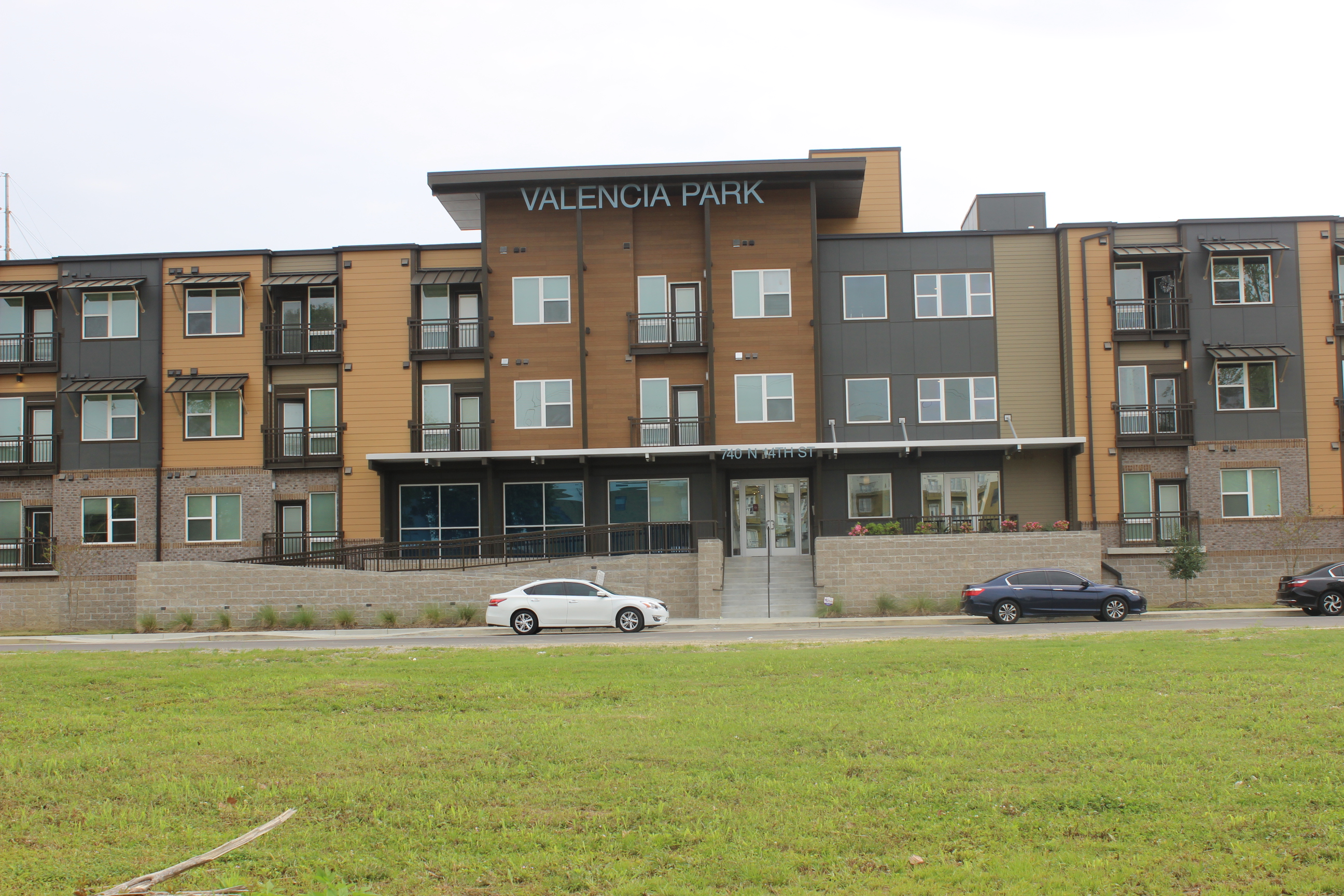 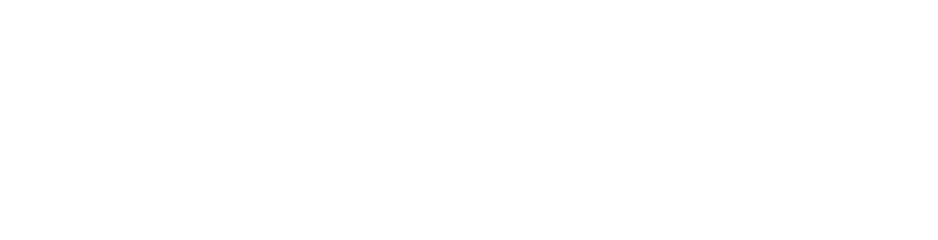 VALENCIA PARK 
APARTMENTS
BATON ROUGE
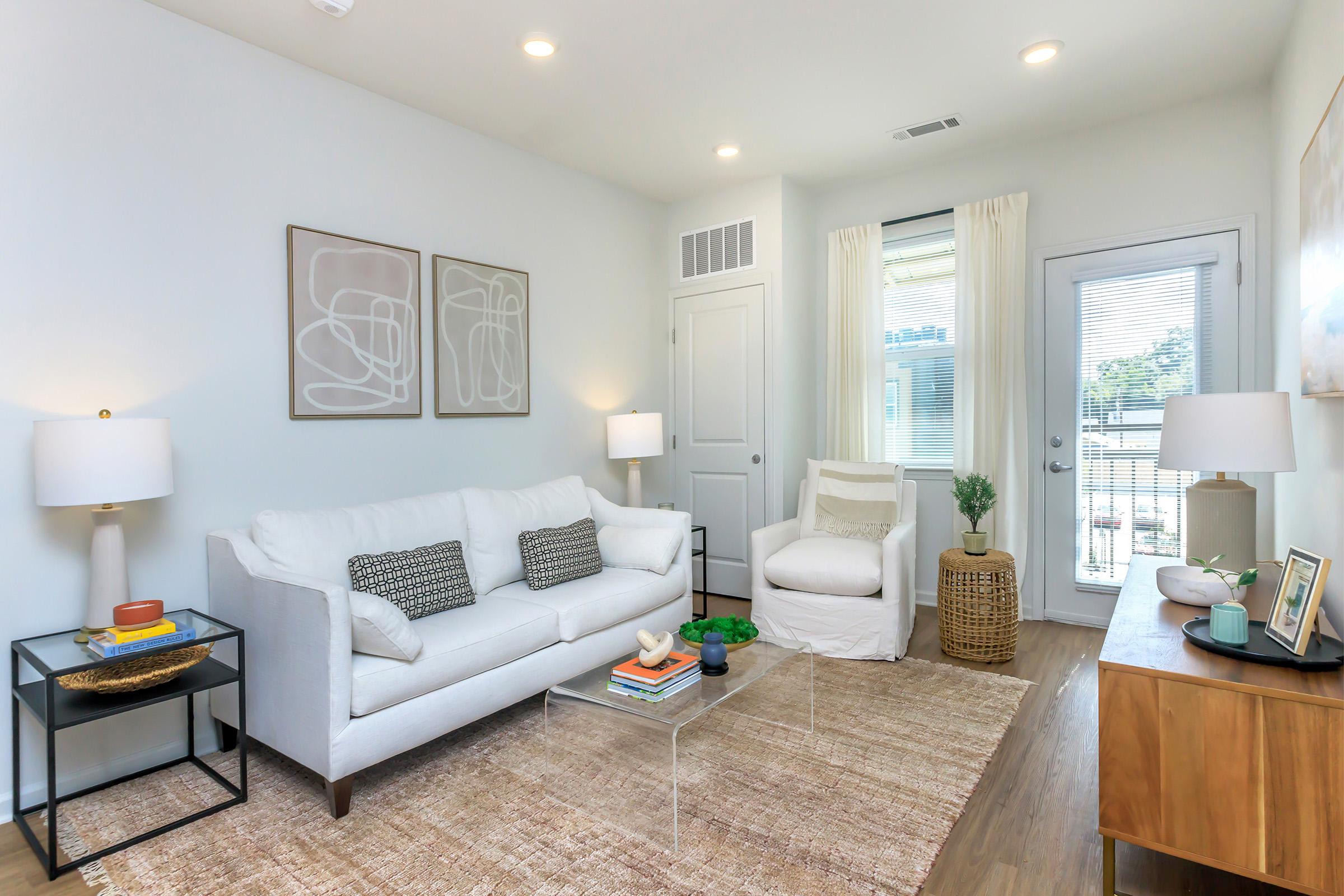 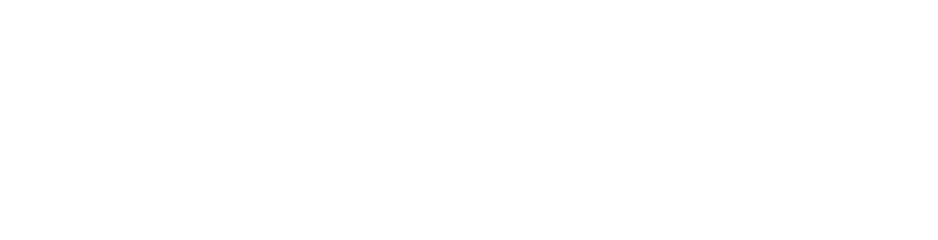 LIVING ROOM
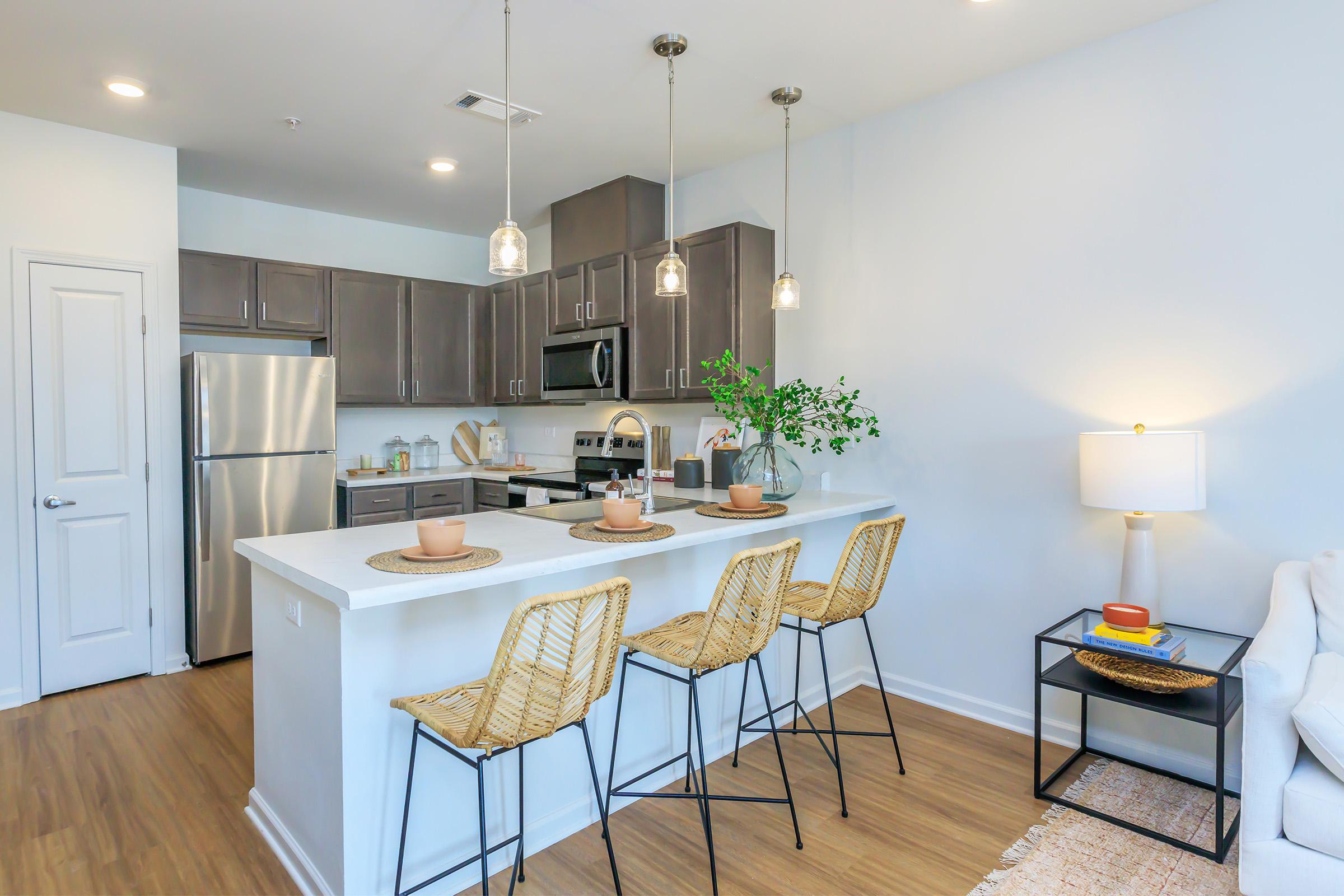 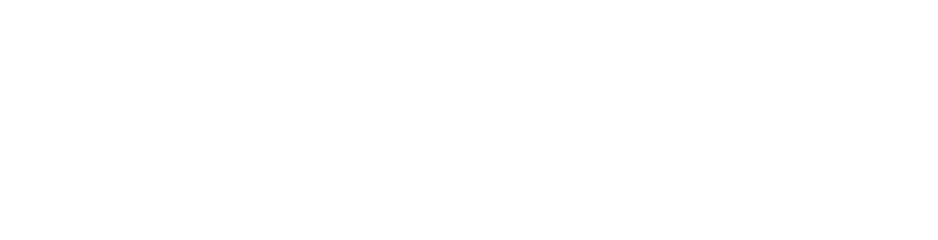 KITCHEN
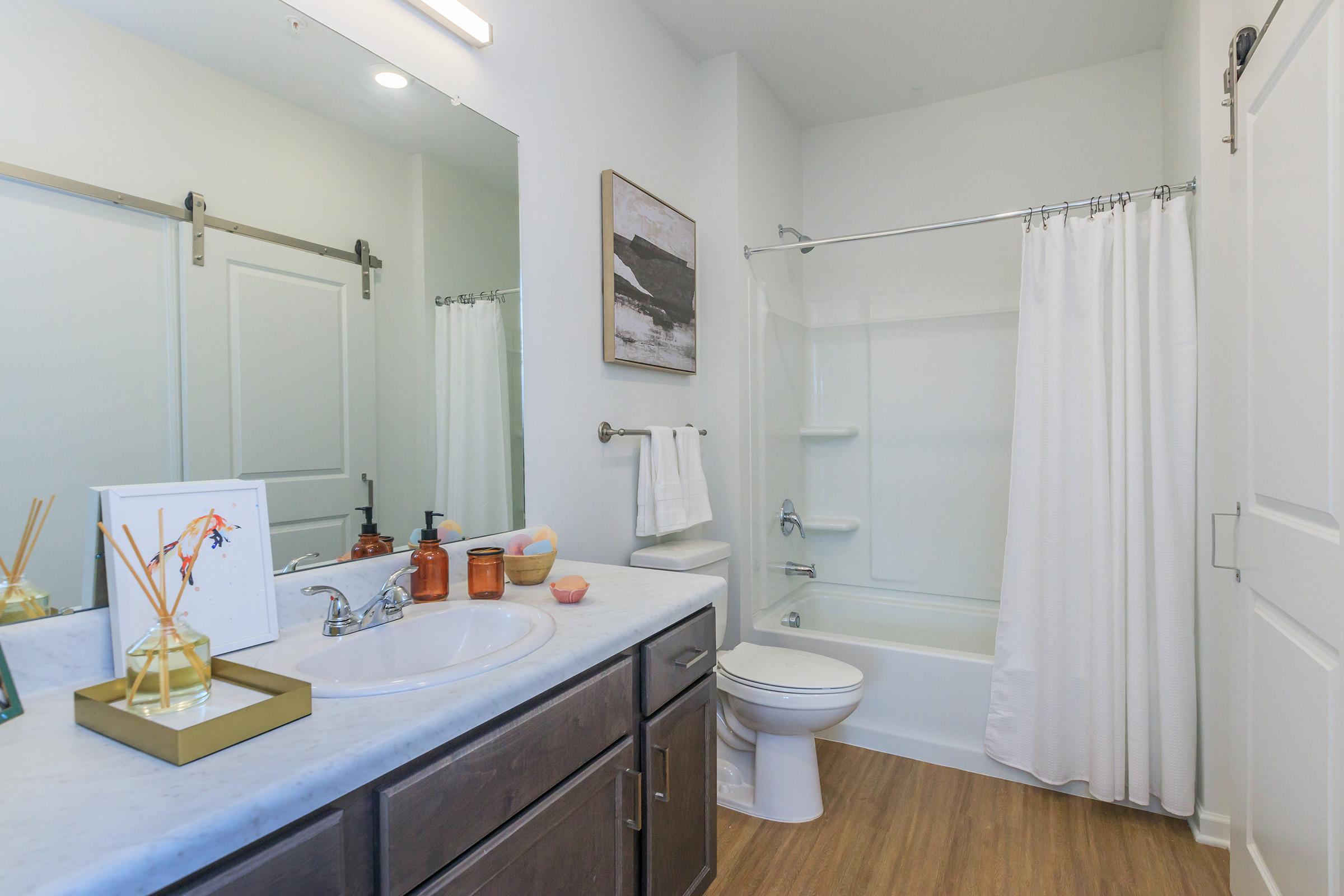 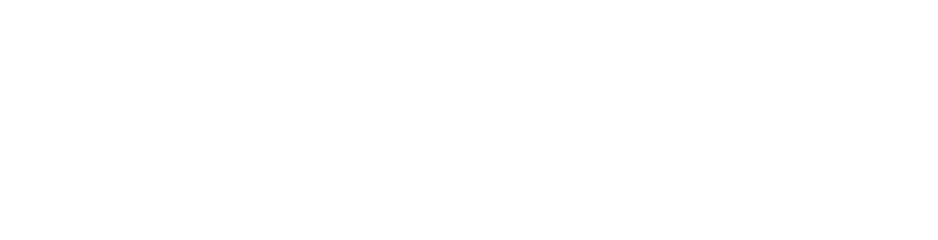 BATH
ROOM
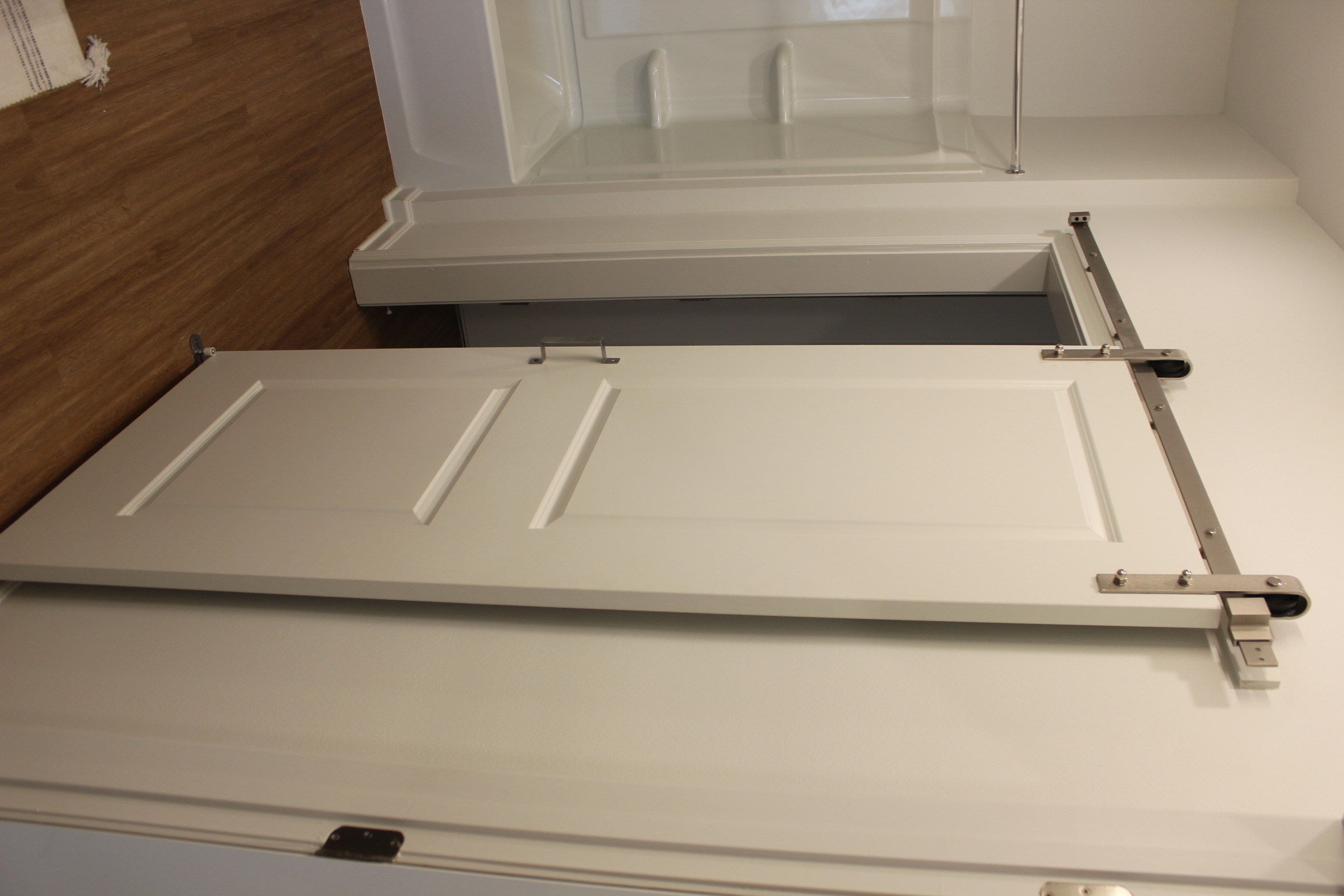 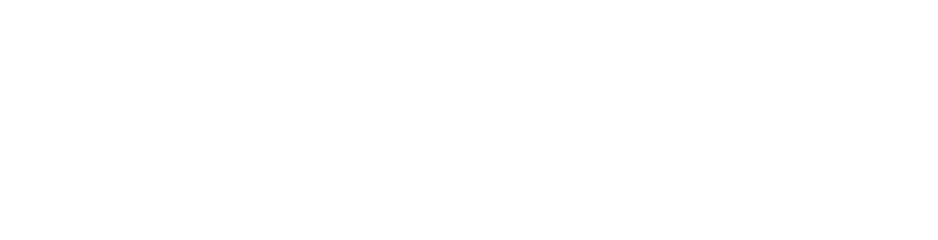 BATH
ROOM
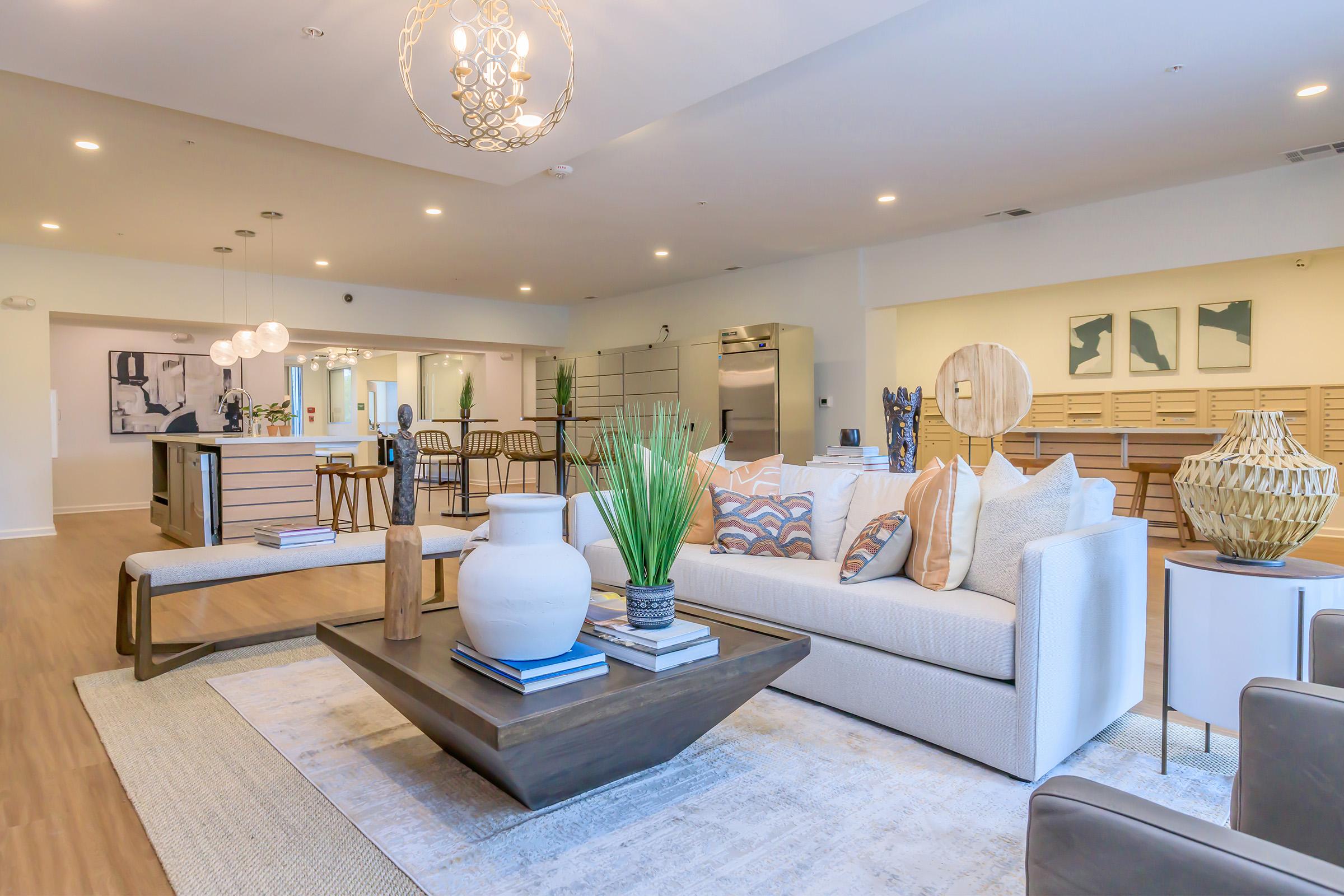 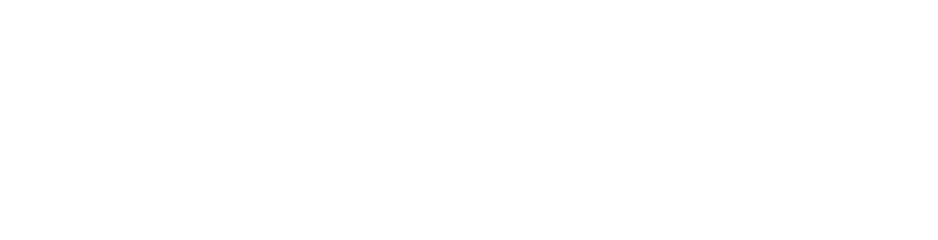 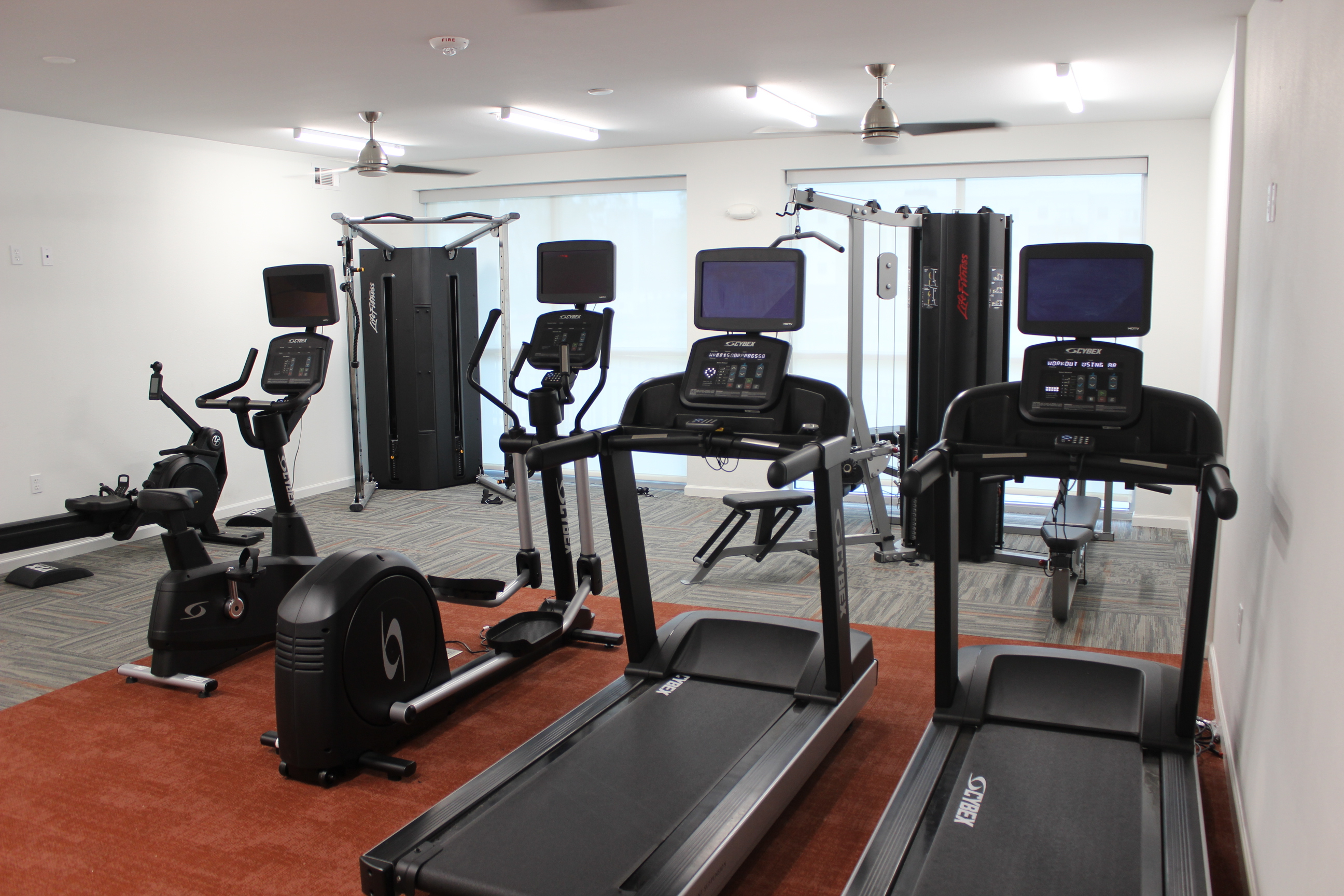 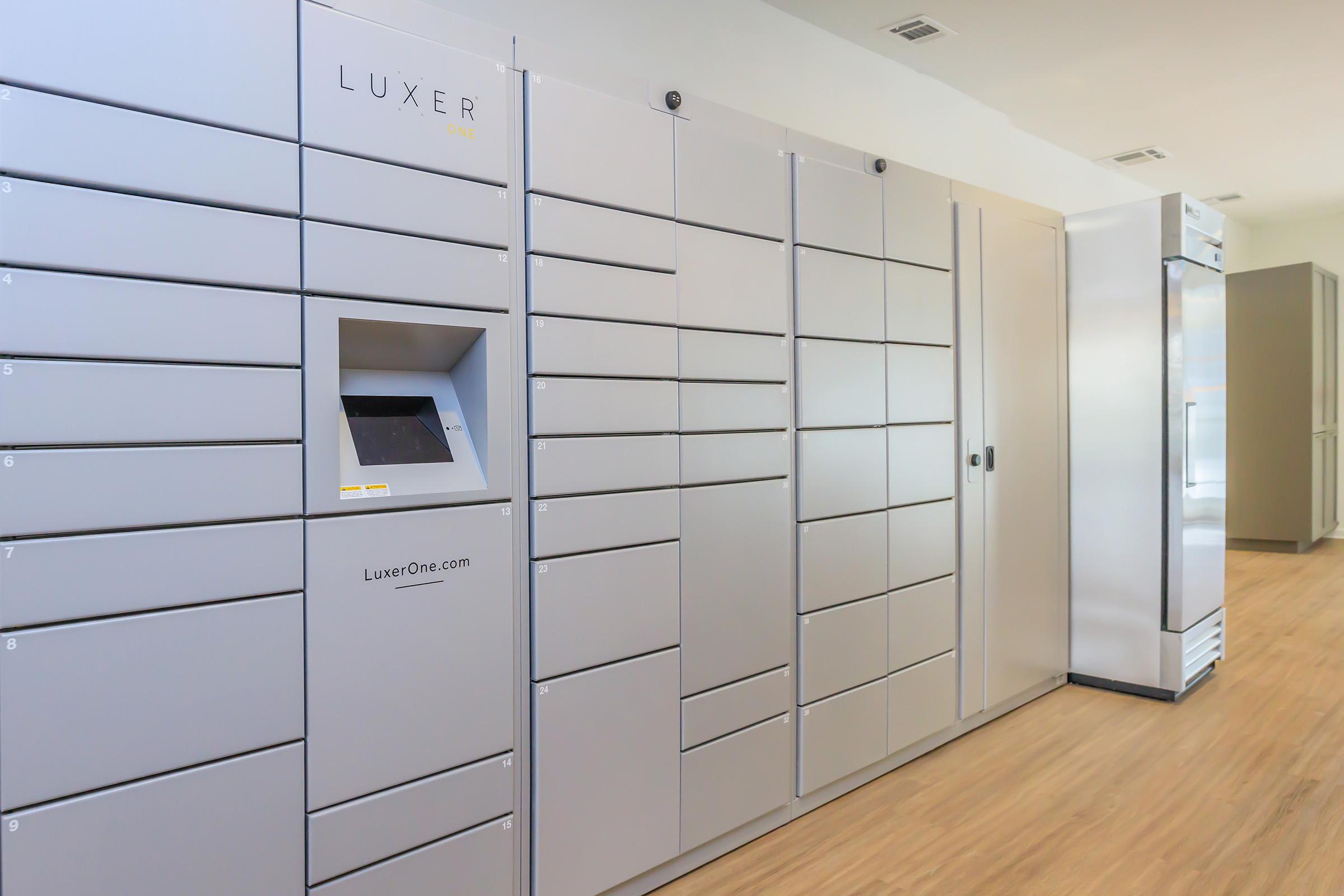 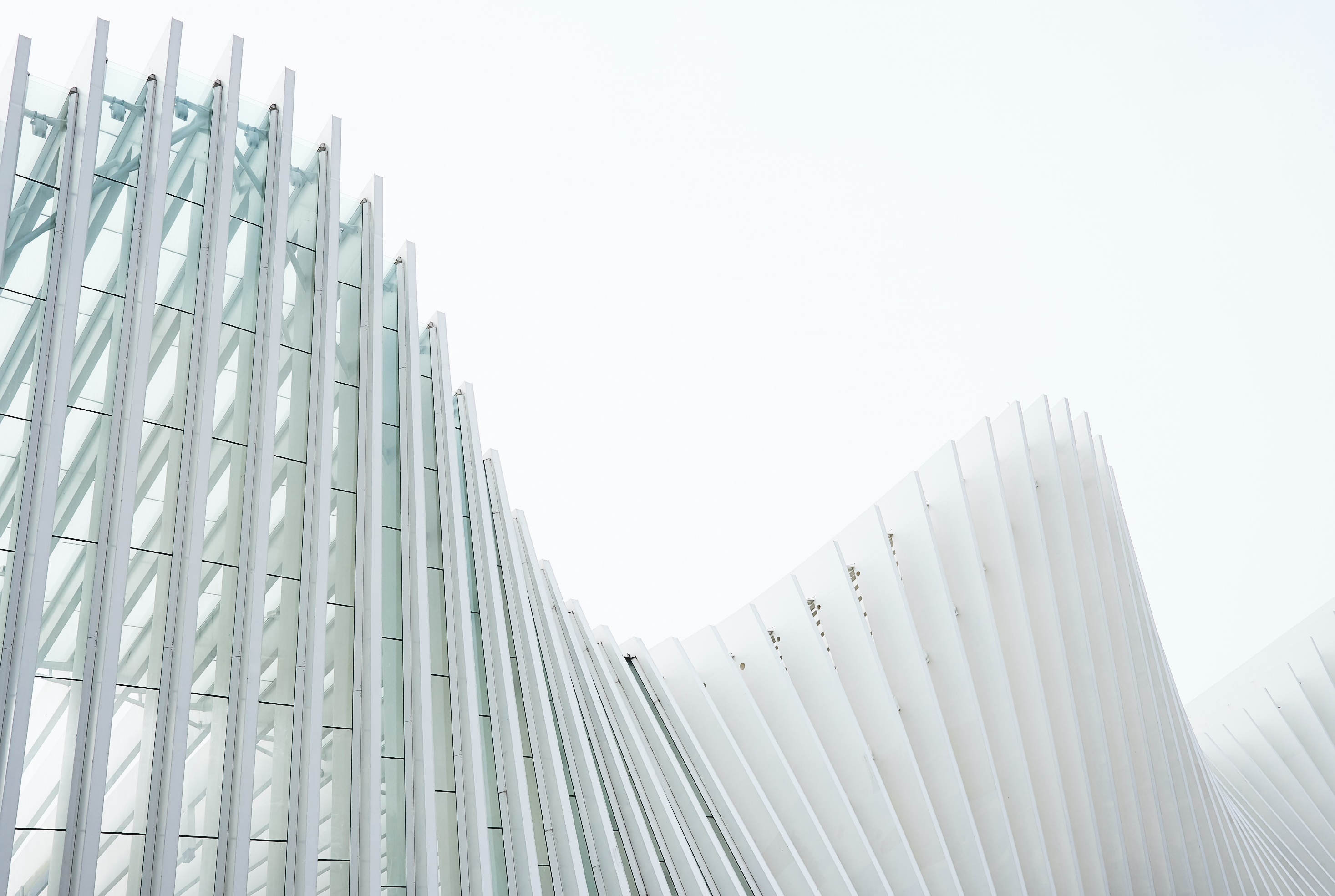 STUDENT COMPLEXES – COMPLETED IN 2022

No Student Complexes Completed Since 2018
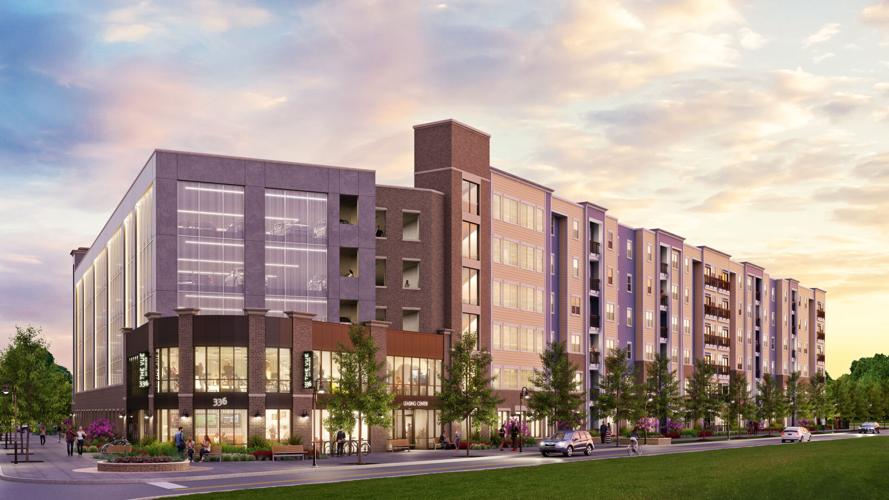 Completed in 2018 – 805 Units

Completed in 2019 –   0 Units

Completed in 2020 –  0 Units

Completed in 2021 –   0 Units

Completed in 2022 –  0 Units
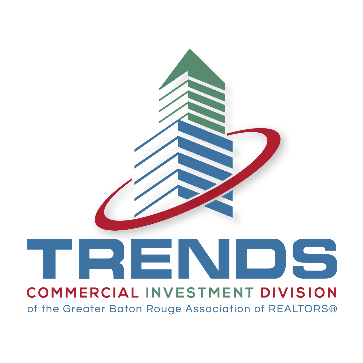 The Vue on Parker 
(132 Units – 294 Beds)West Parker at Gourier
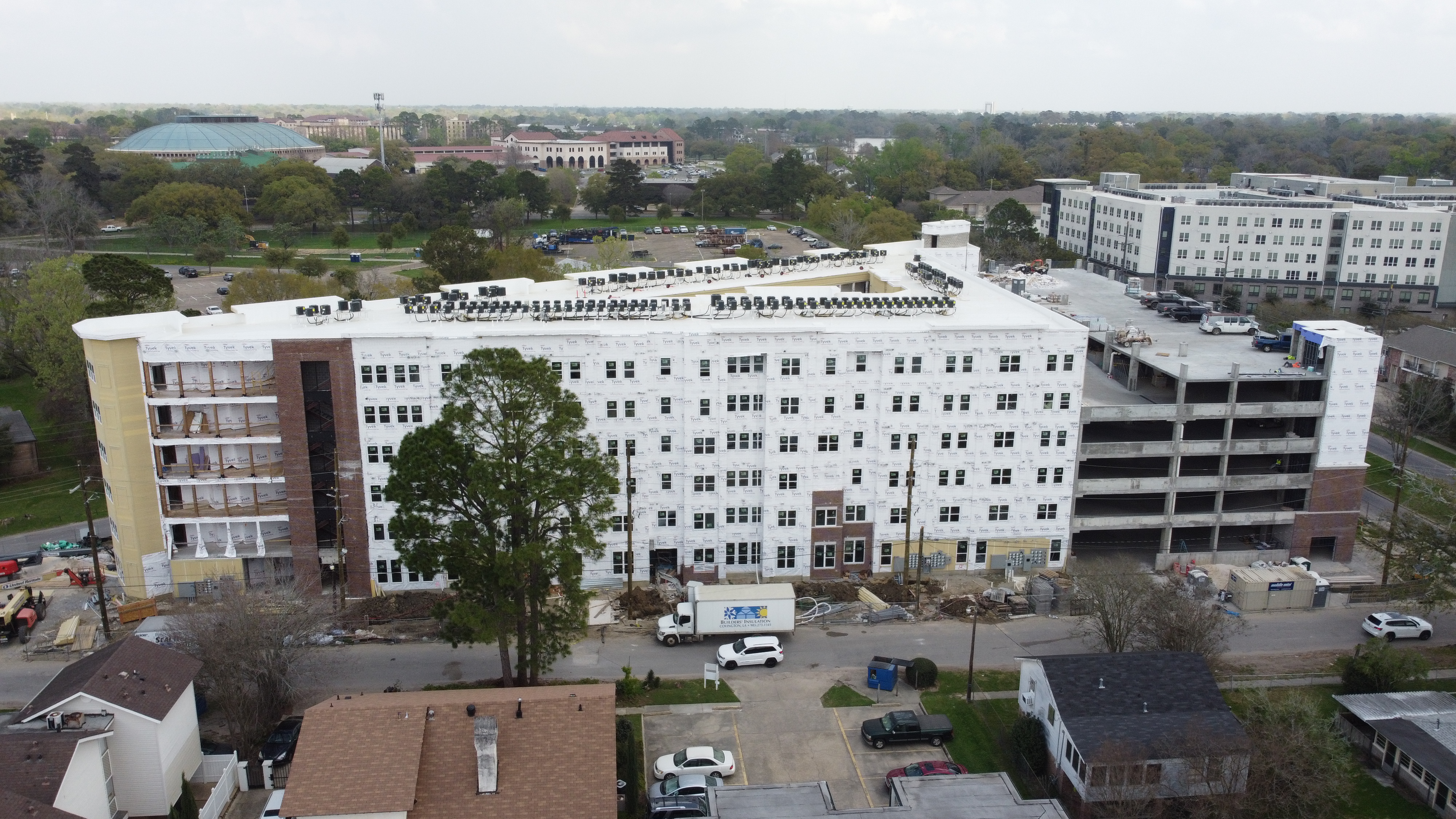 The Vue 
on Parker
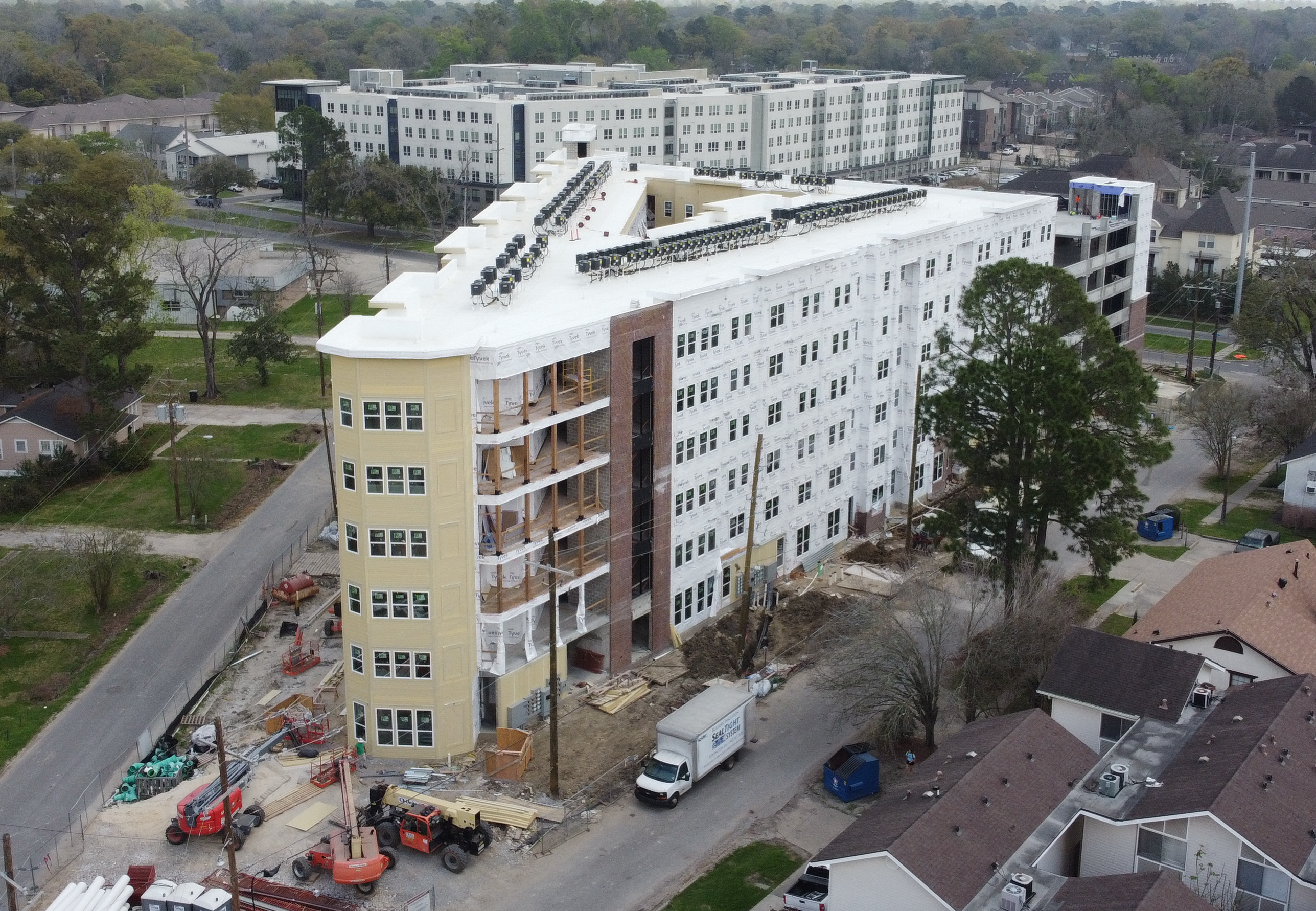 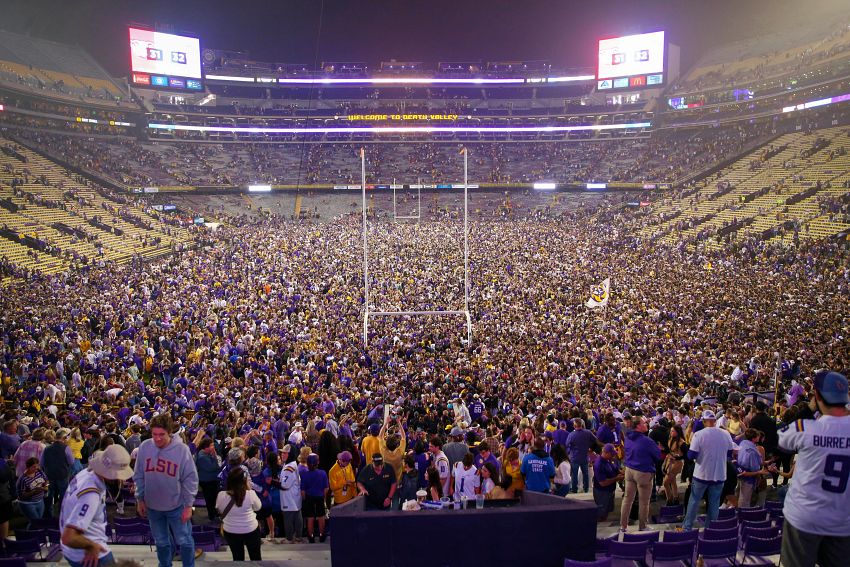 APARTMENTS UNDER CONSTRUCTION 2023-2024
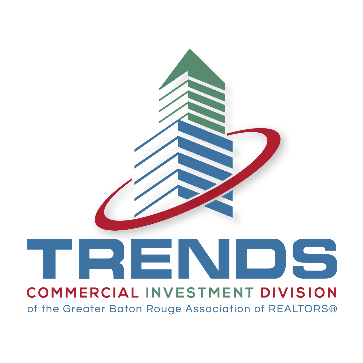 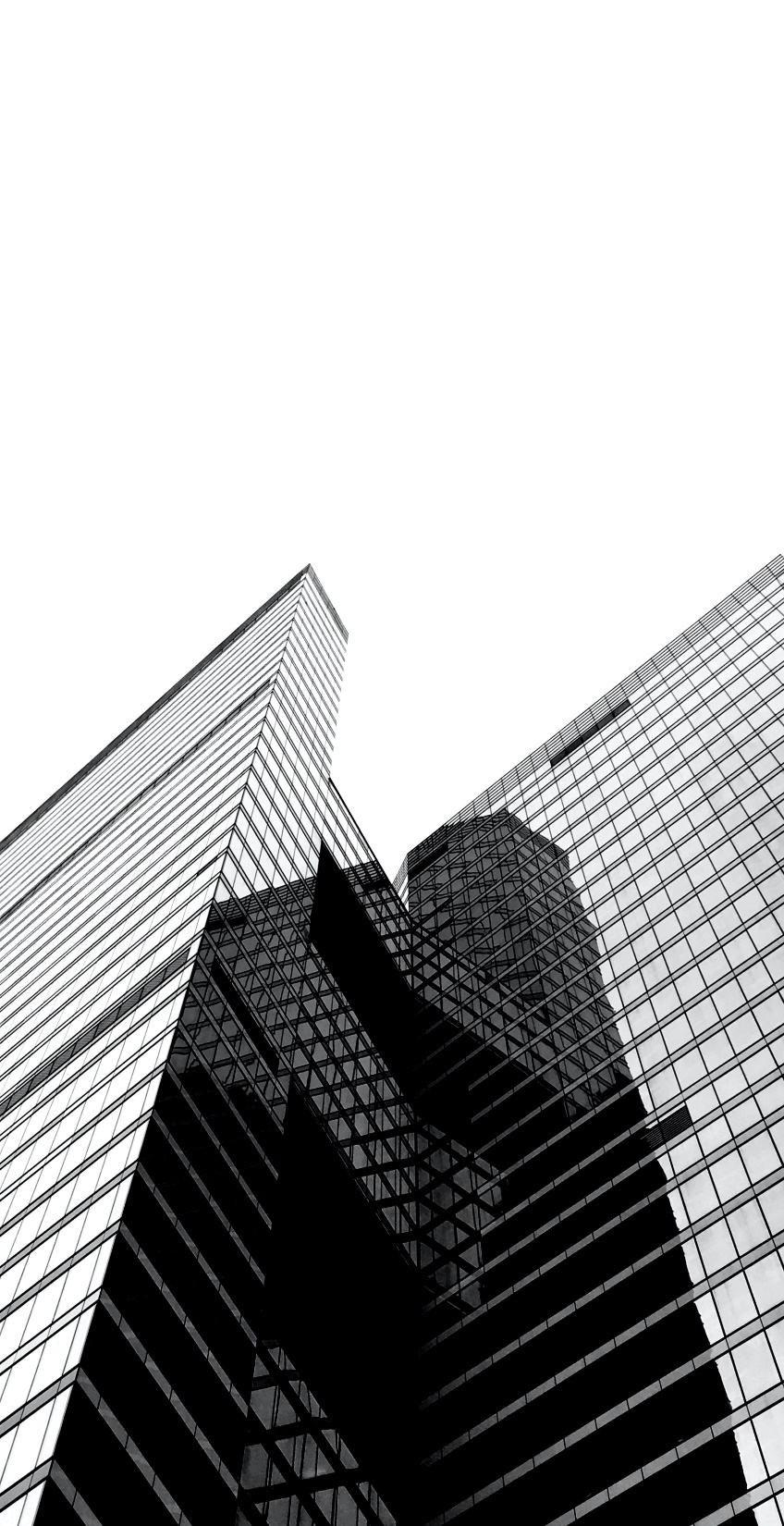 COMPLEXES UNDER CONSTRUCTION 

Student2023 - 2024
OCCUPIED
VACANT
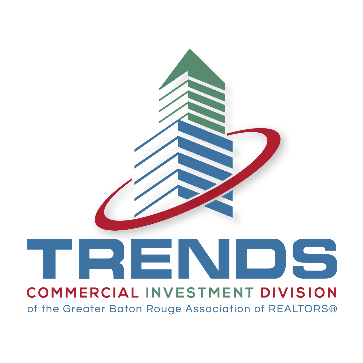 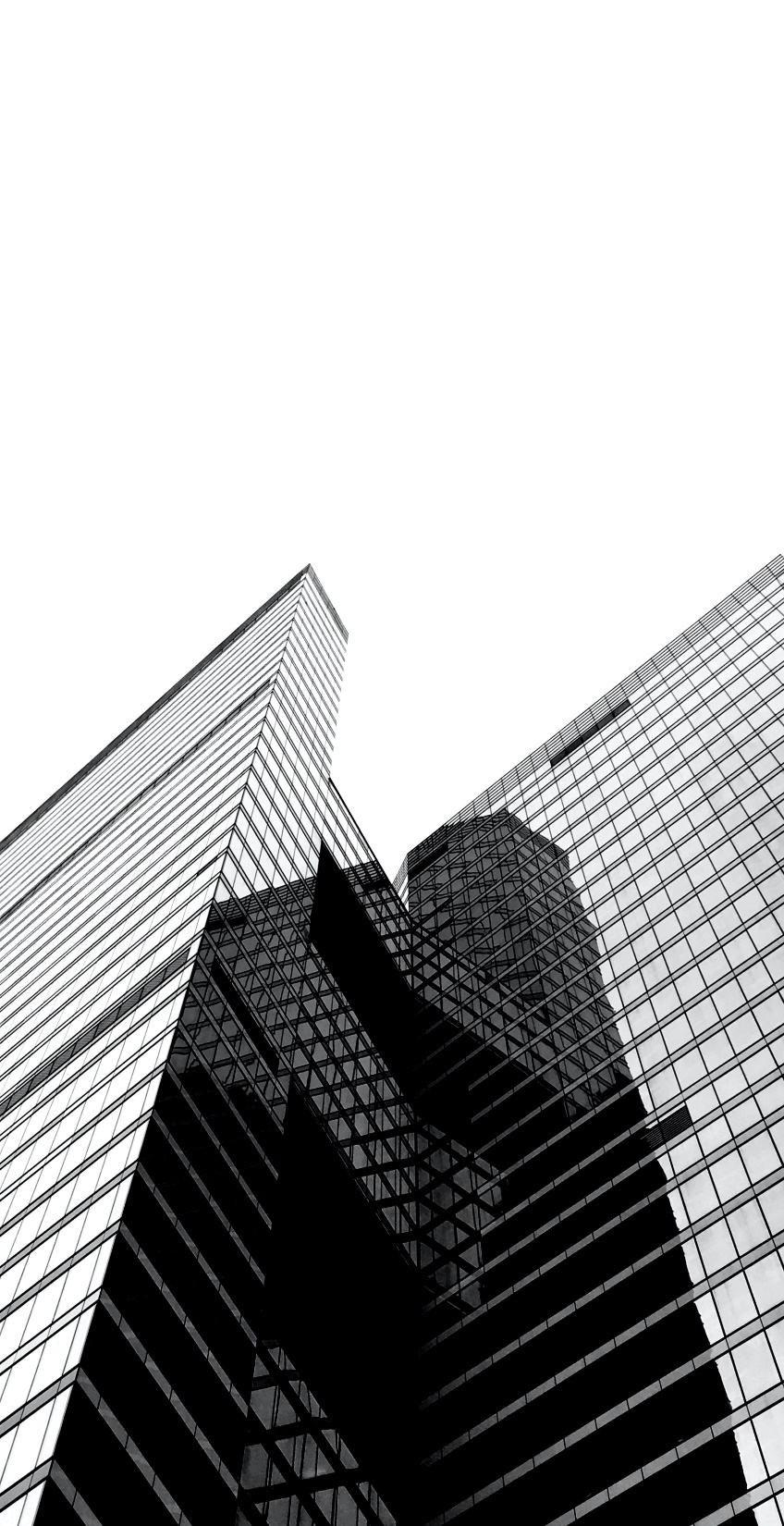 COMPLEXES UNDER CONSTRUCTION 

Conventional 2023 - 2024
OCCUPIED
VACANT
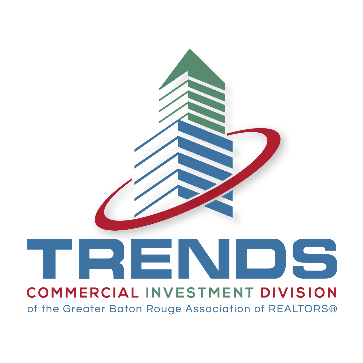 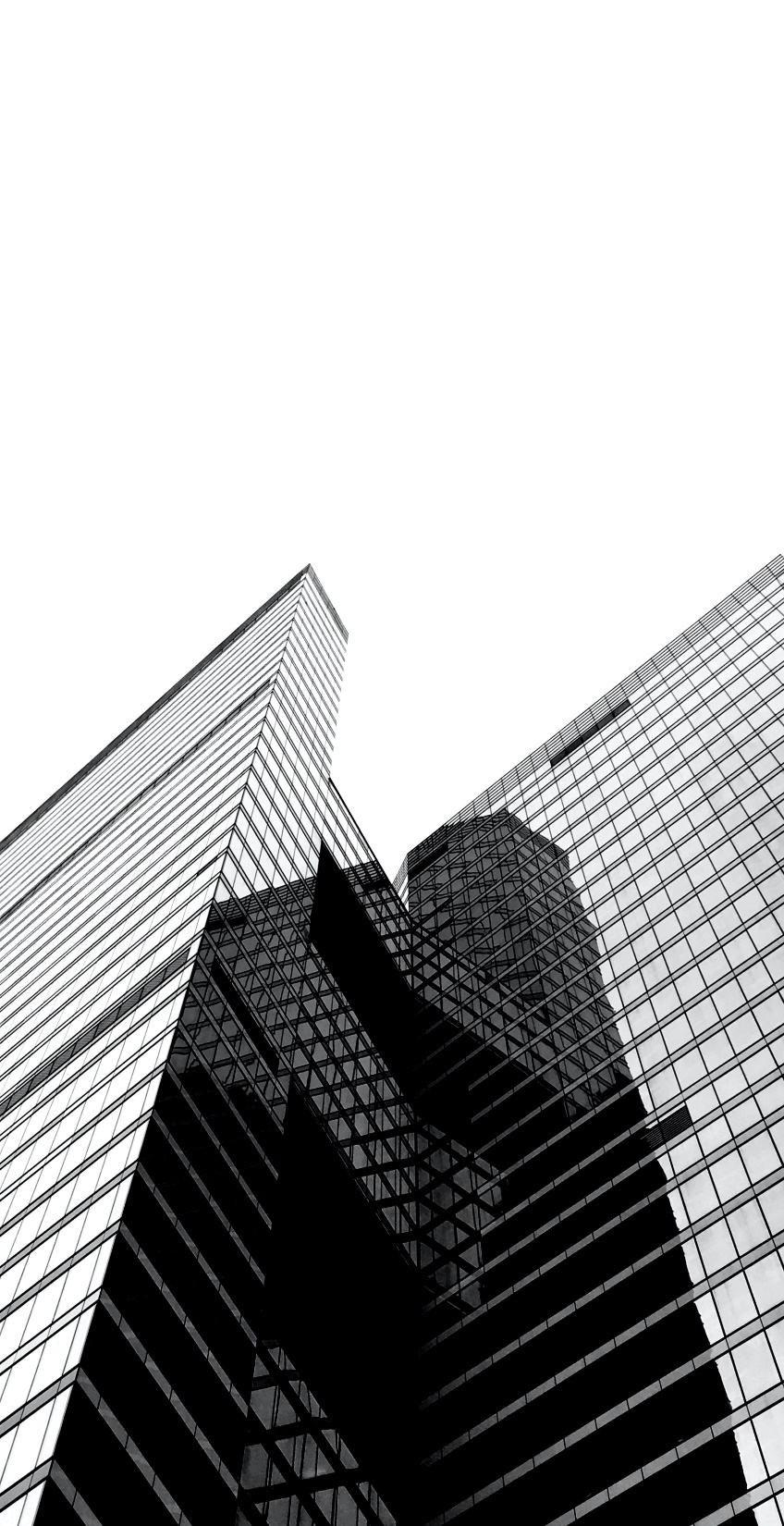 COMPLEXES UNDER CONSTRUCTION 

Affordable2023 - 2024
OCCUPIED
VACANT
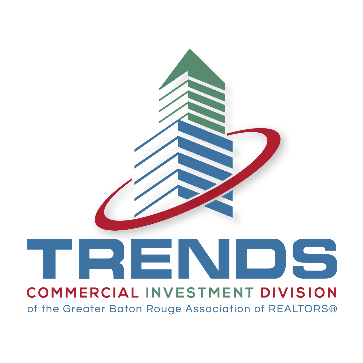 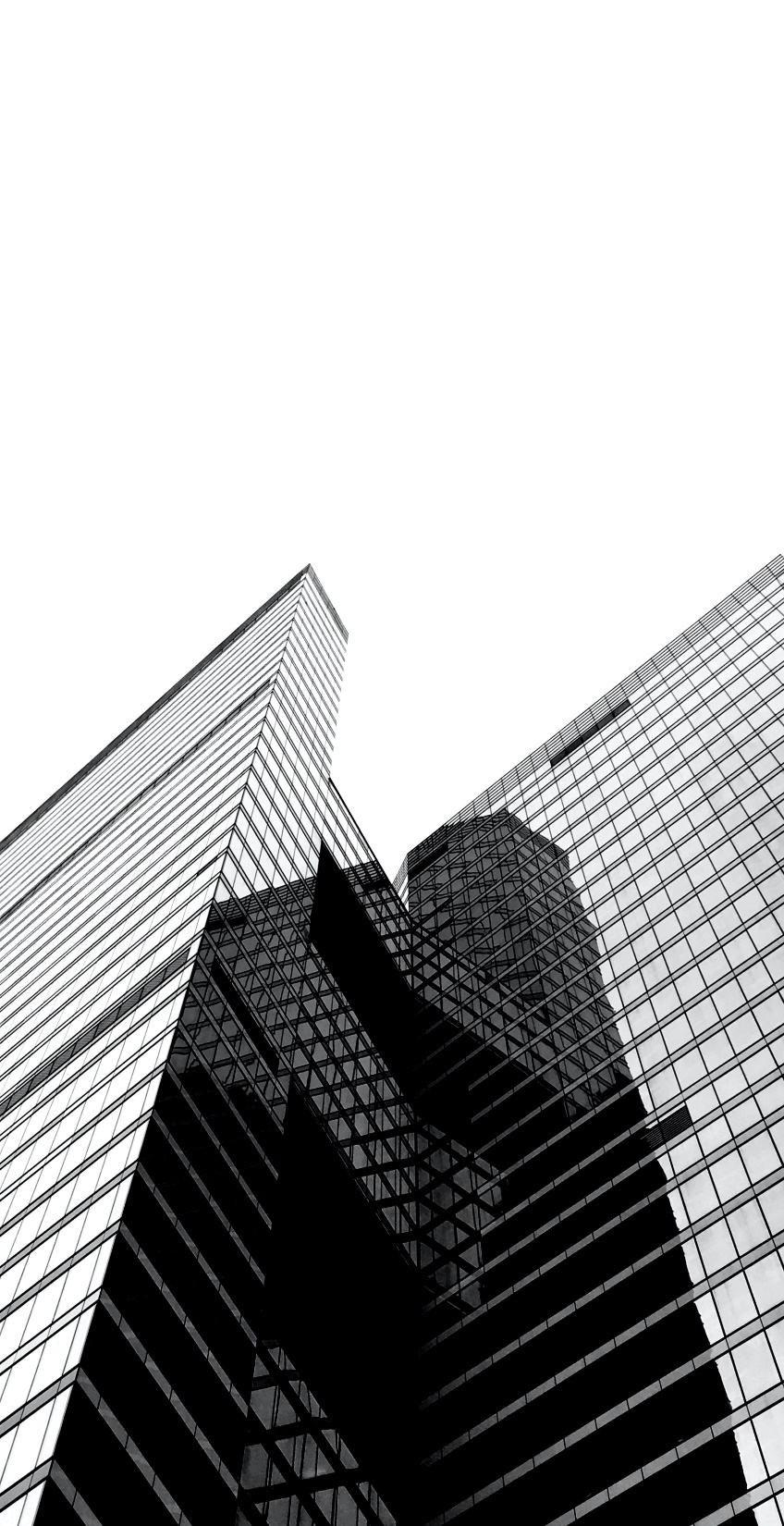 AFFORDABLE UNIT CONSTRUCTION 
2015 - 2024
OCCUPIED
VACANT
1,196 

Affordable Units Under Construction
4,286

Additional Affordable Units Surveyed in 38 Complexes
91%

Current Occupancy Ranges from 75% to 100%
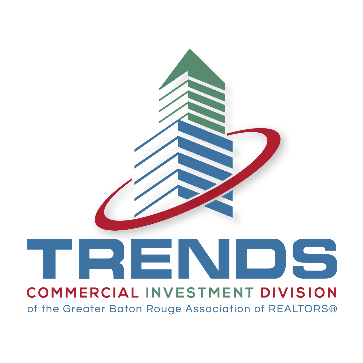 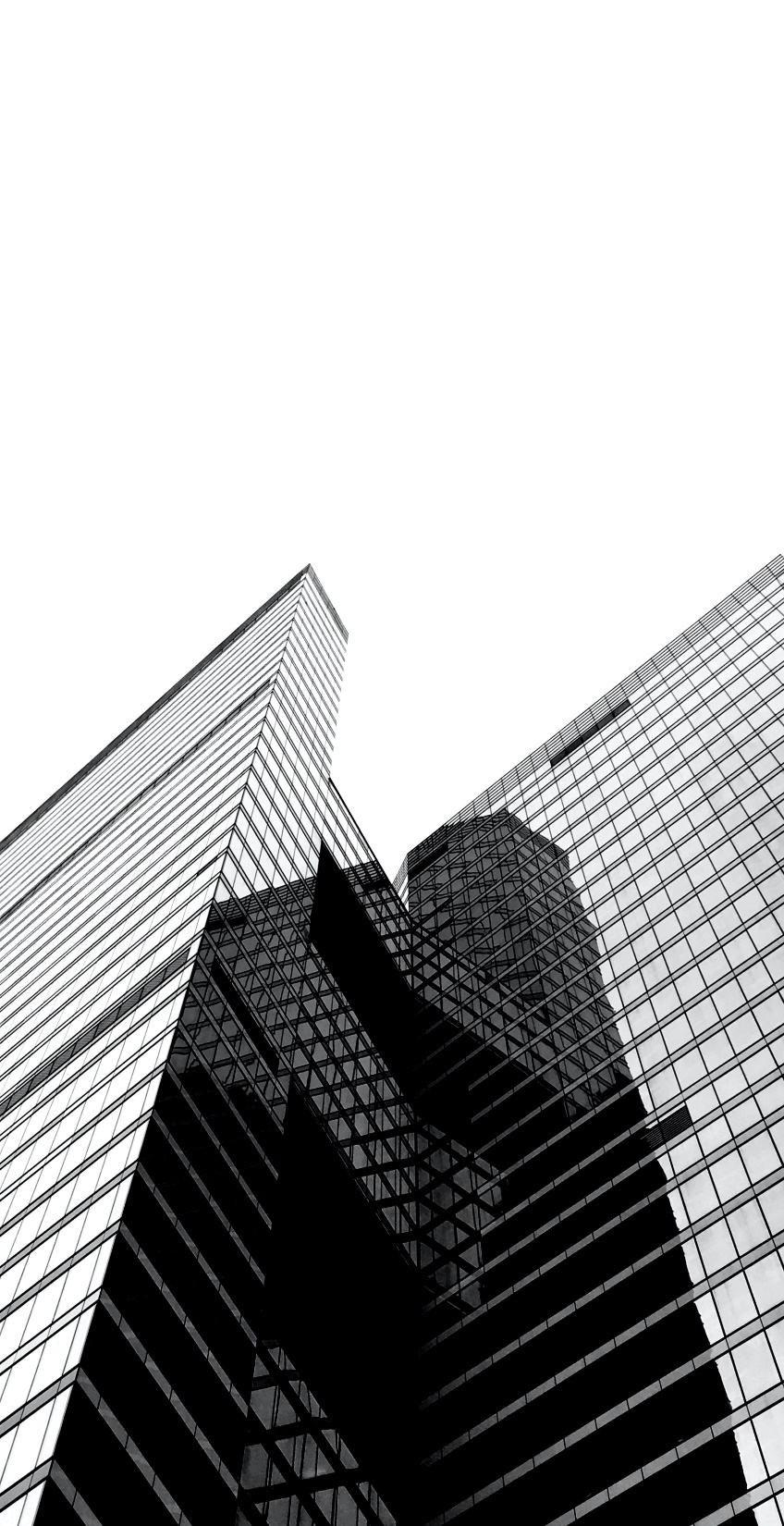 PROPOSED COMPLEXES 2024-2025
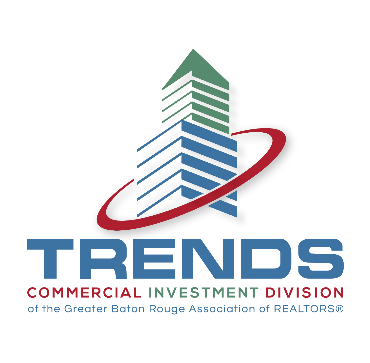 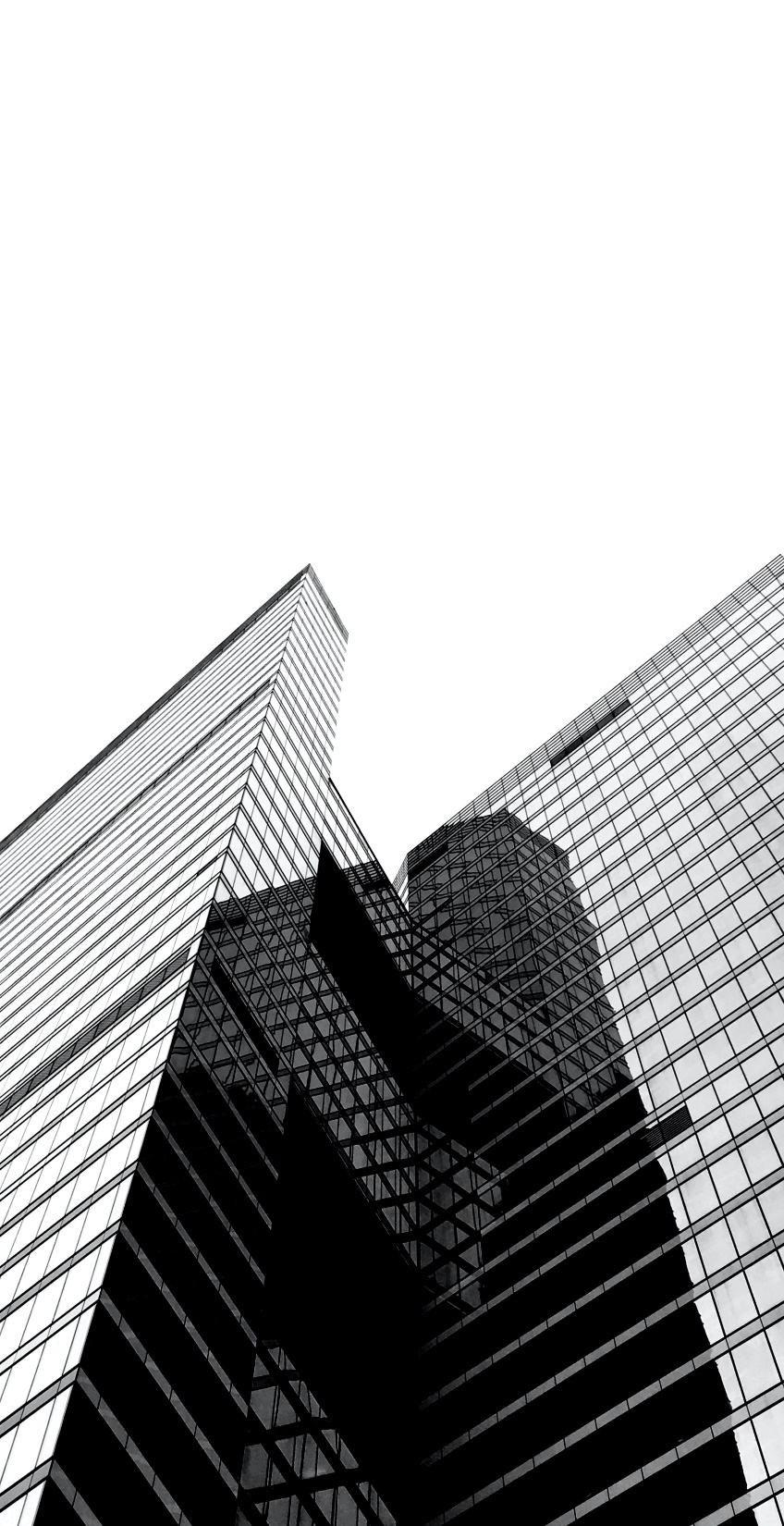 NUMBER OF UNITS COMPLETED/PROPOSED 2012-2024
2023 U.C.
1,196 Affordable
1,636 Market
2015 – 2019
7,822 Units Constructed or 1,564 Units/Yr
2020 – 2022
1,776 Units or 592 Units/Year
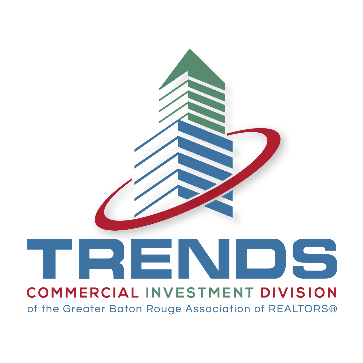 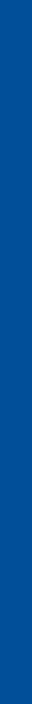 Baton Rouge and Overall Market
Other Trends in the Rental Housing Market
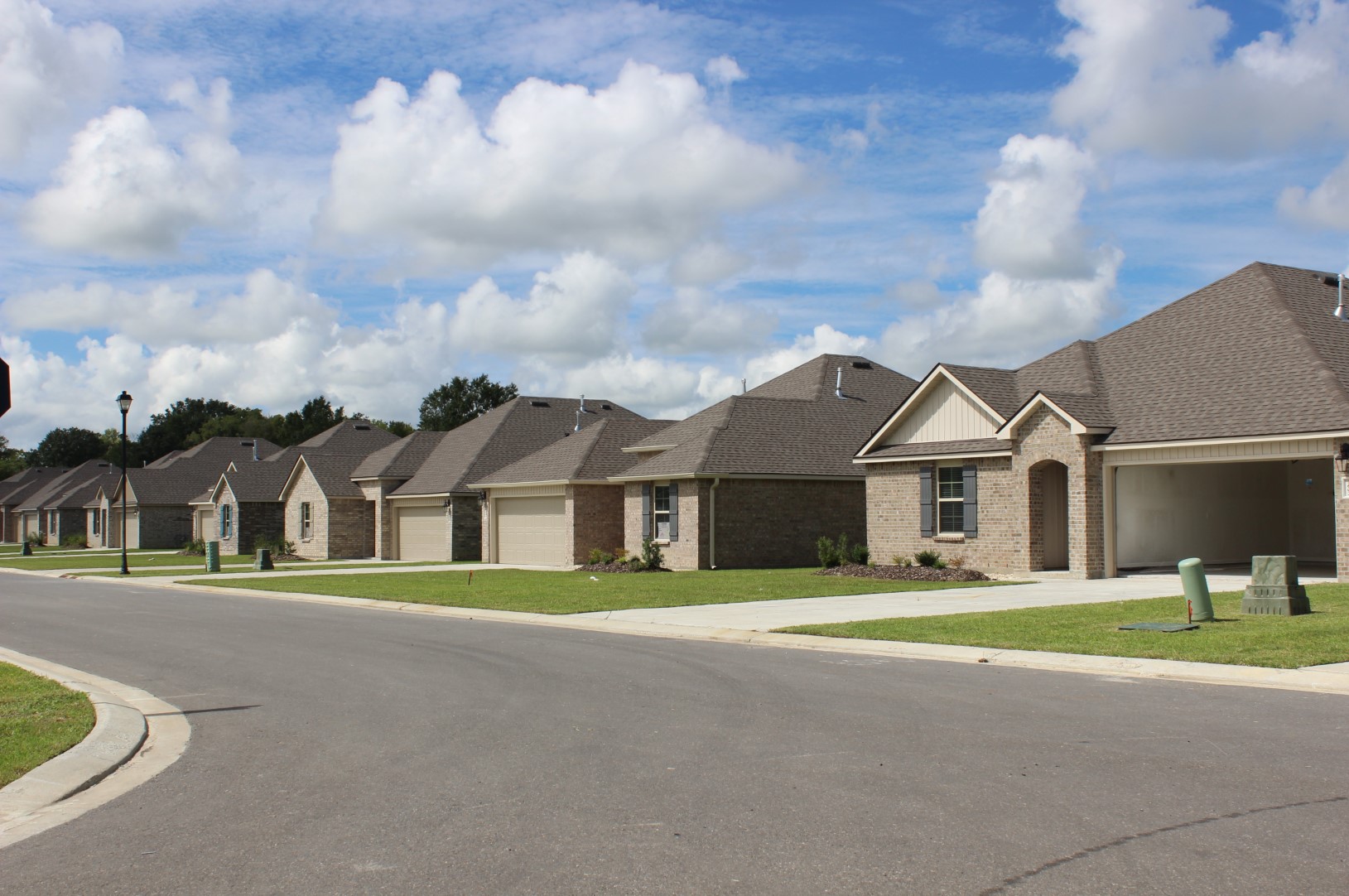 SINGLE-FAMILY RESIDENTIAL RENTAL COMPLEXES
Entire single-family subdivisions for rent instead of for sale
BLACKROCK/VANGUARD
Shadow market of single-family homes purchased for rentals
2022 ---
2023
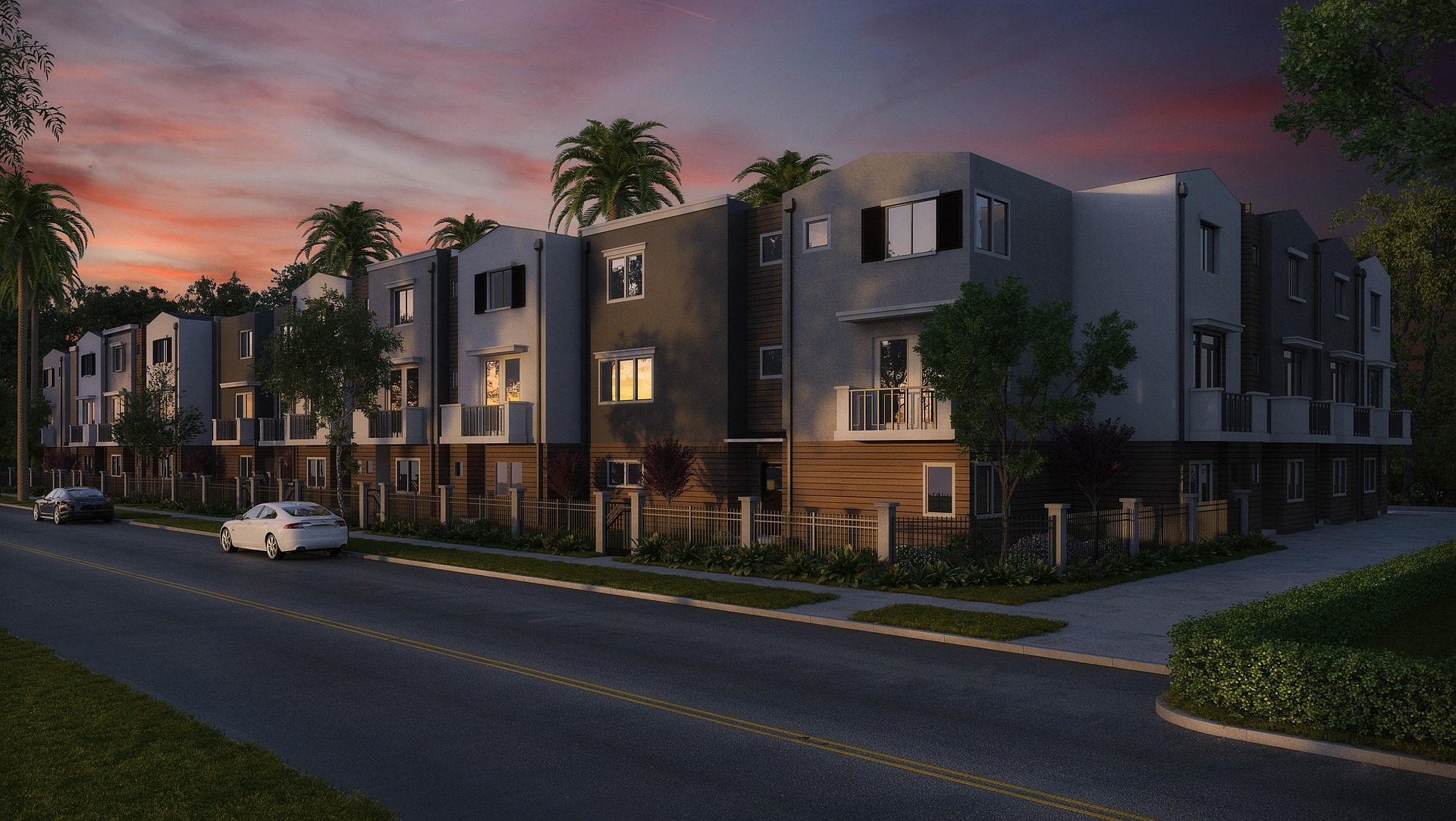 SUMMARY AND CONCLUSIONS
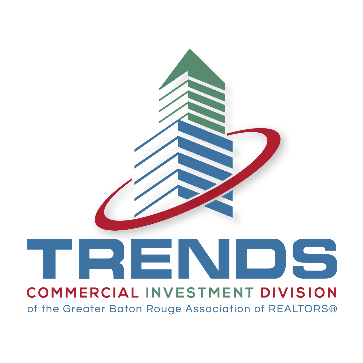 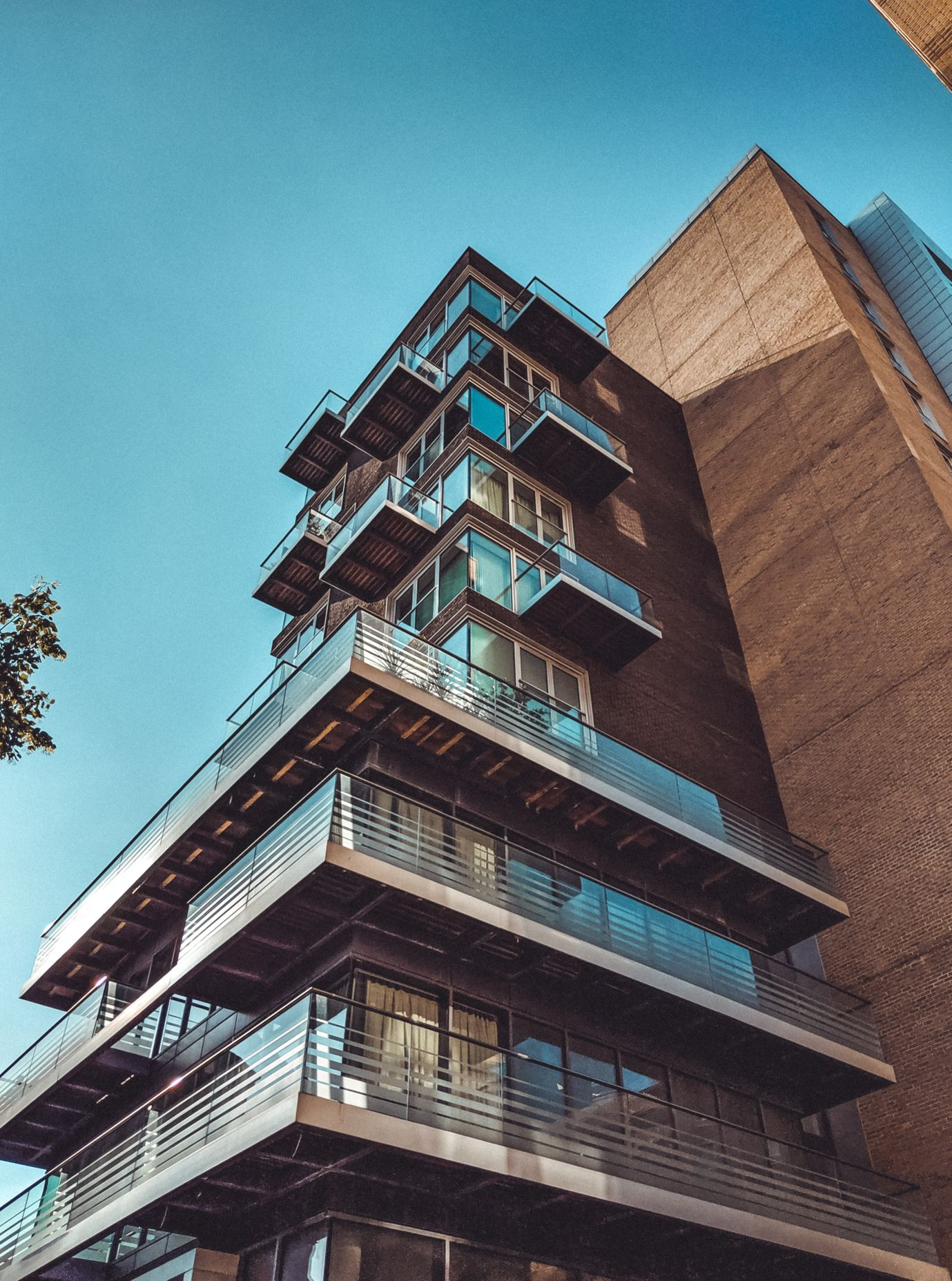 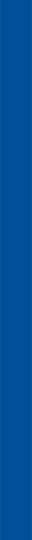 Market Summary - 2022
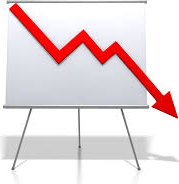 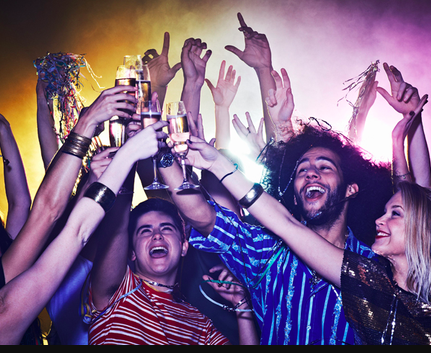 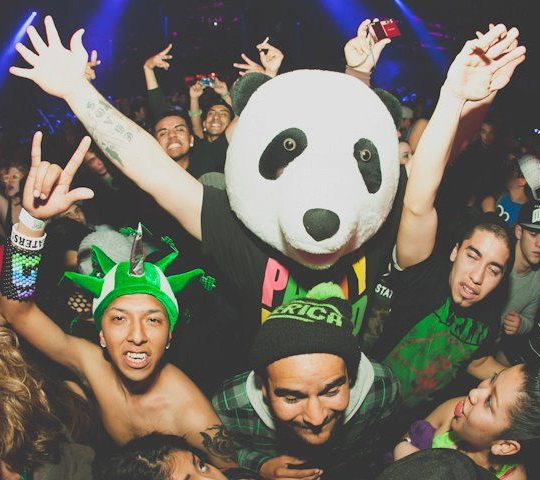 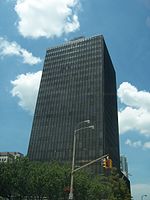 CONSTRUCTION
RENTS
VACANCY
SALES
Up 1.7% to an 
Average of $1.18/sfUp 11.3% from 
2021 to 2023
4.81% Matched SampleLSU Area at 3.88%
Only 515 UnitsCompleted in 2022;Lowest Since 20142,832 Units Under Construction
Record $895+ Million in SalesSignificant Slowdown in 4th Qtr 2022 and 
1st Qtr 2023
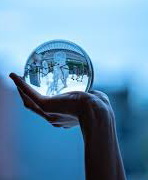 Multifamily Projections 2023-2024
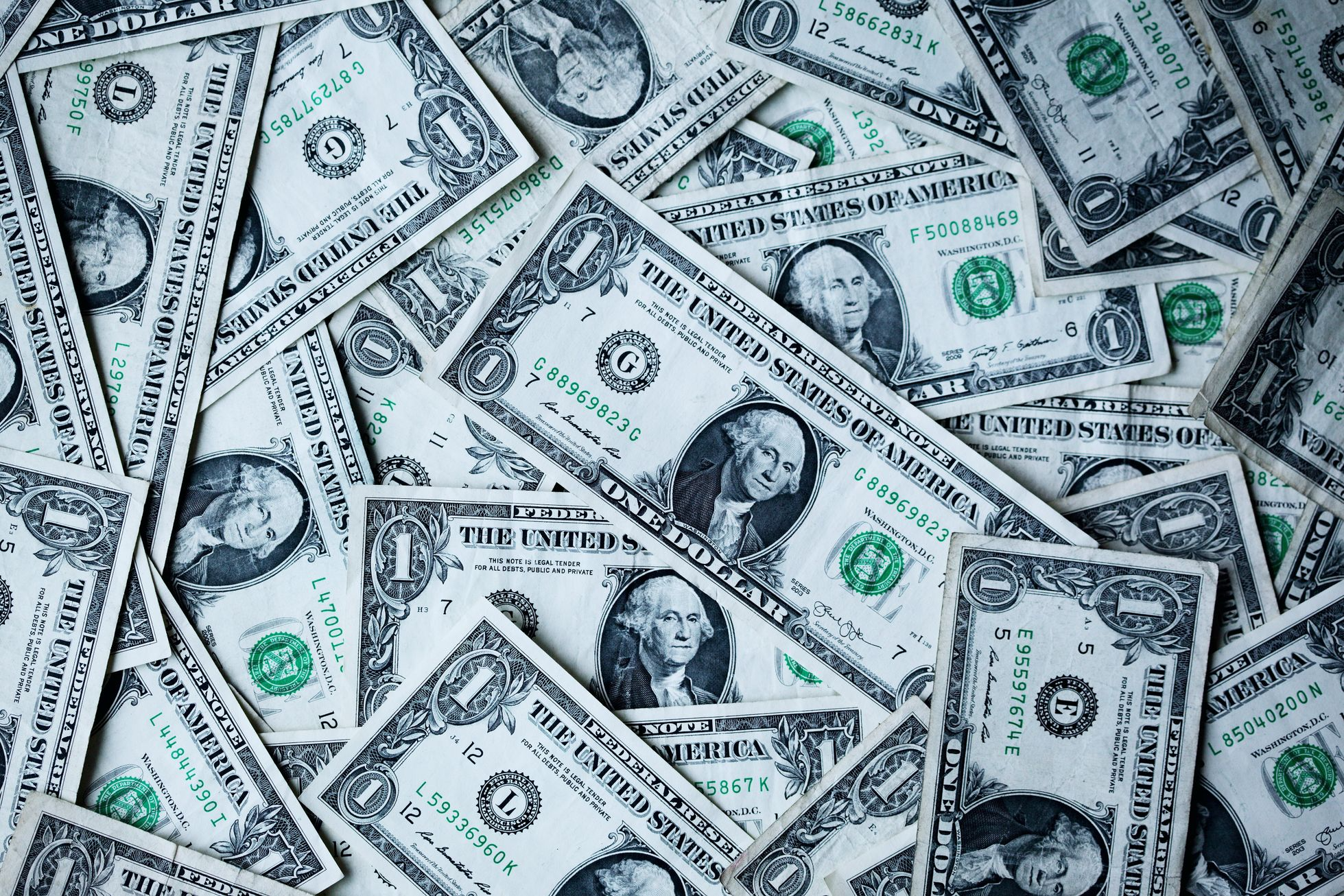 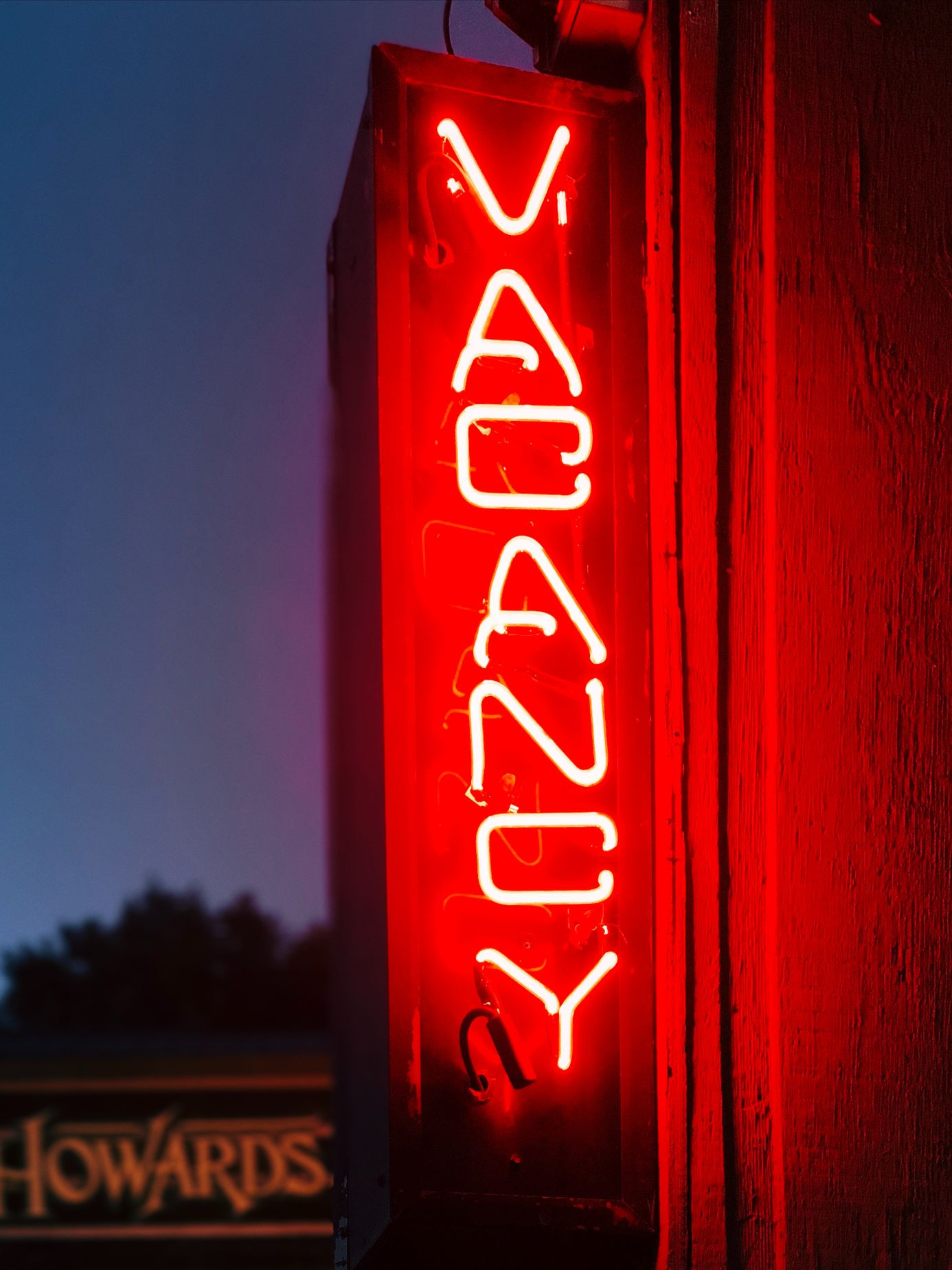 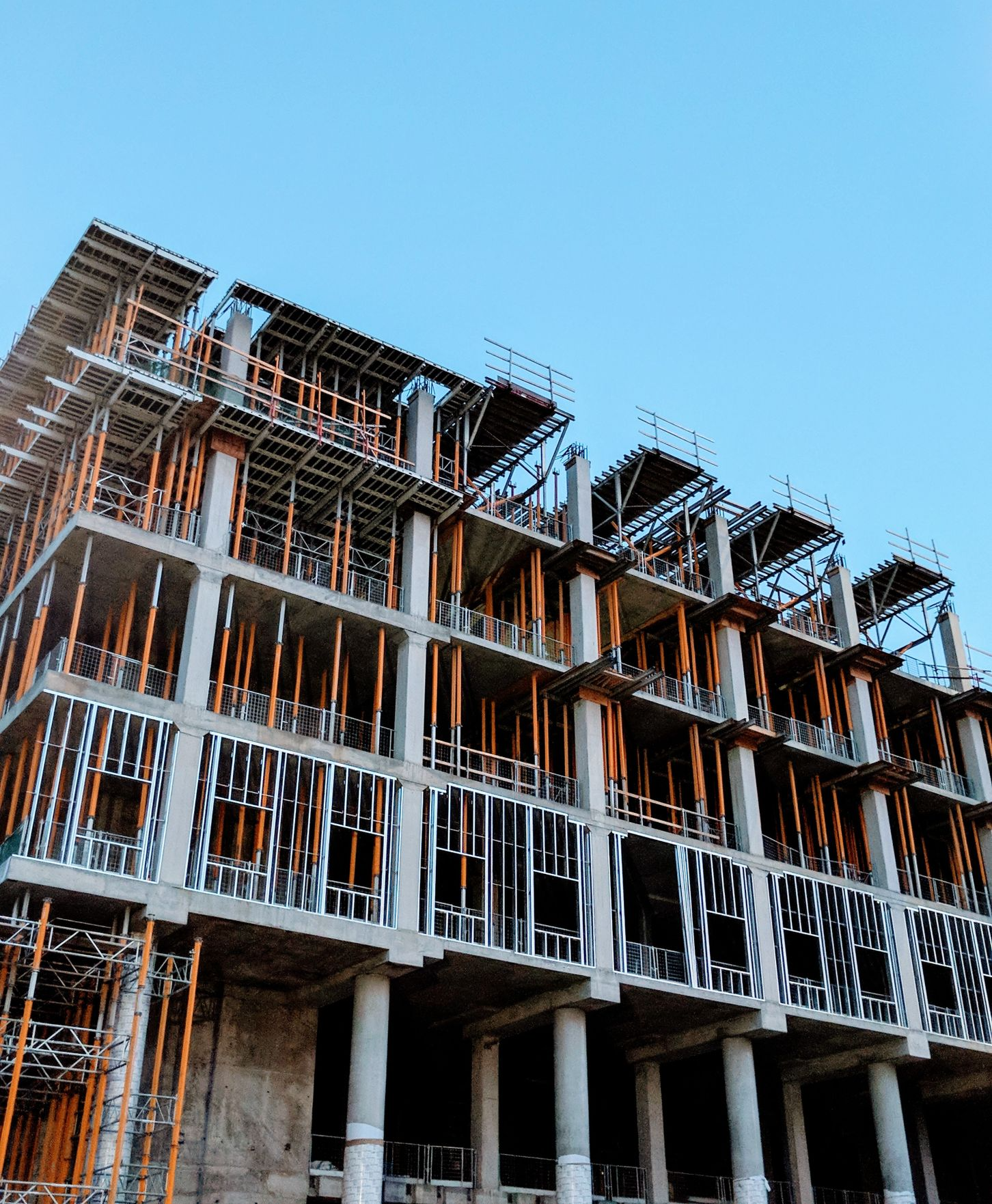 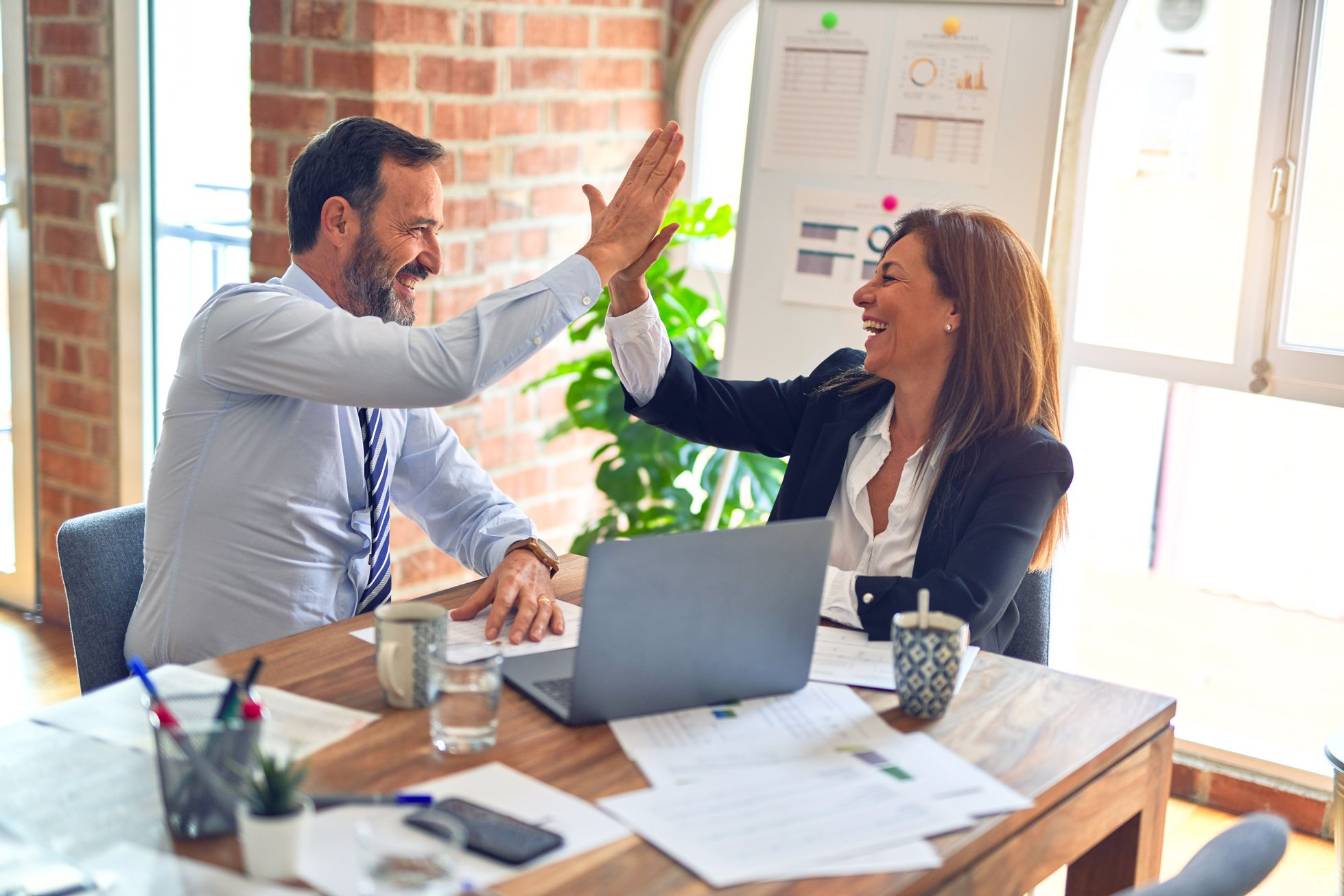 CONSTRUCTION
RENTS
VACANCY
SALES
Remain at CurrentOverall 5% to 7% Vacancy Levels

Watch Affordable Properties
With Interest Rates Increasing,Construction of NewUnits Will Likely    Slow Down
Continue to INCREASE in 2023 - 2024 
at Historical 
1% to 3% Level
Significant Slowdown of Sales Due to Increasing Interest Rates
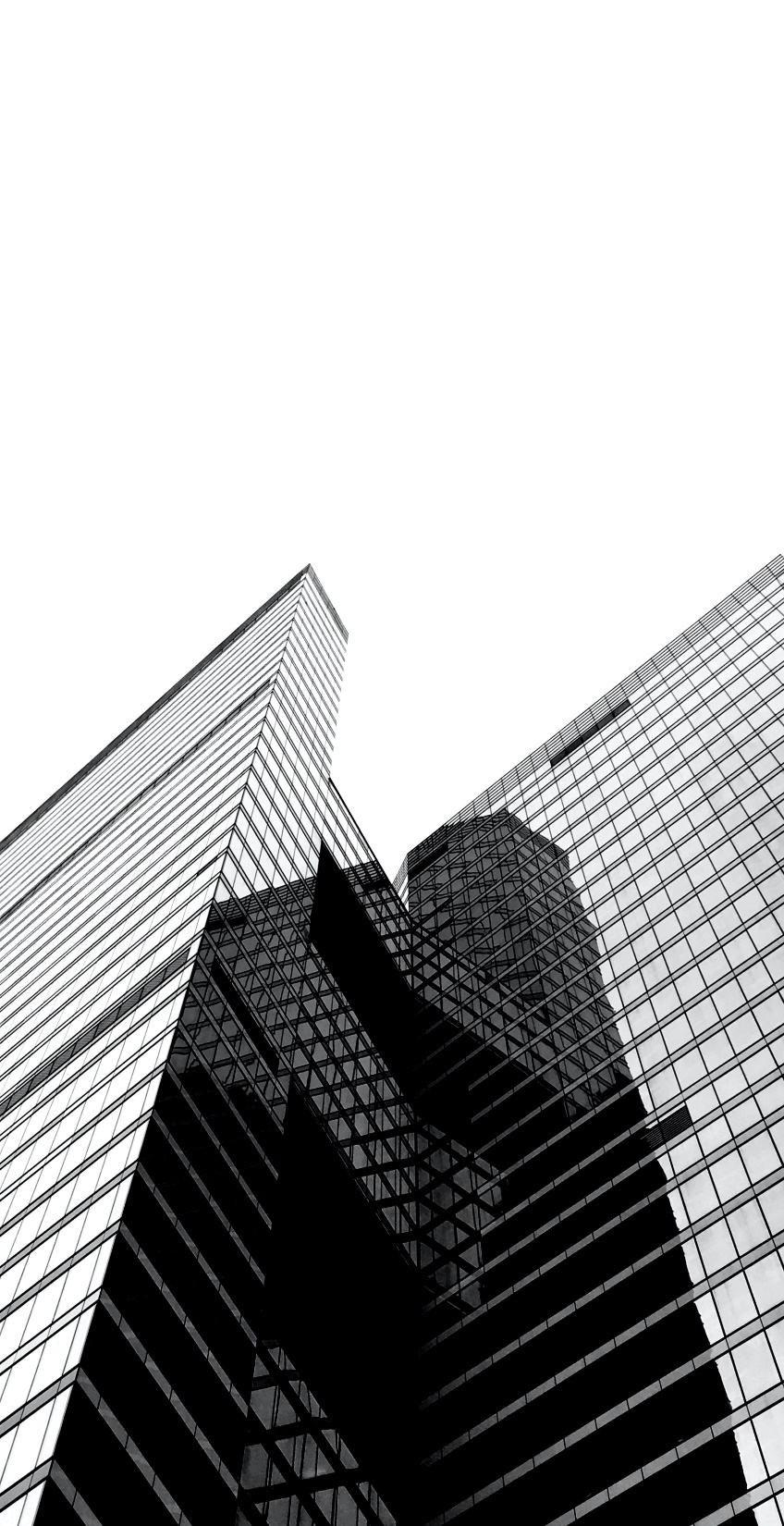 MULTIFAMILY COMMITTEE MEMBERS
Laura T. White, CPM  
NAI Latter & Blum Property Management


Chris Gremillion, CCIM 
Multifamily Division of NAI Latter & Blum

Chad Rigby
Stirling Investment Advisors
D. Wesley Moore, II, MAI, CCIM 
Cook, Moore, Davenport & Associates

Abby McMasters 
Cook, Moore, Davenport & Associates

Mark Segalla
Elifin Realty – Multifamily Division

Deane Bryson
Bearing Point Properties
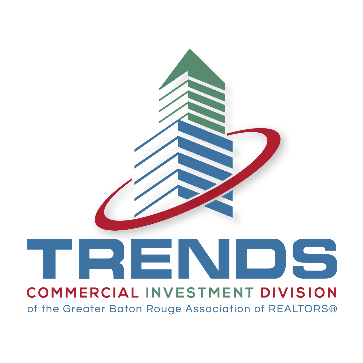 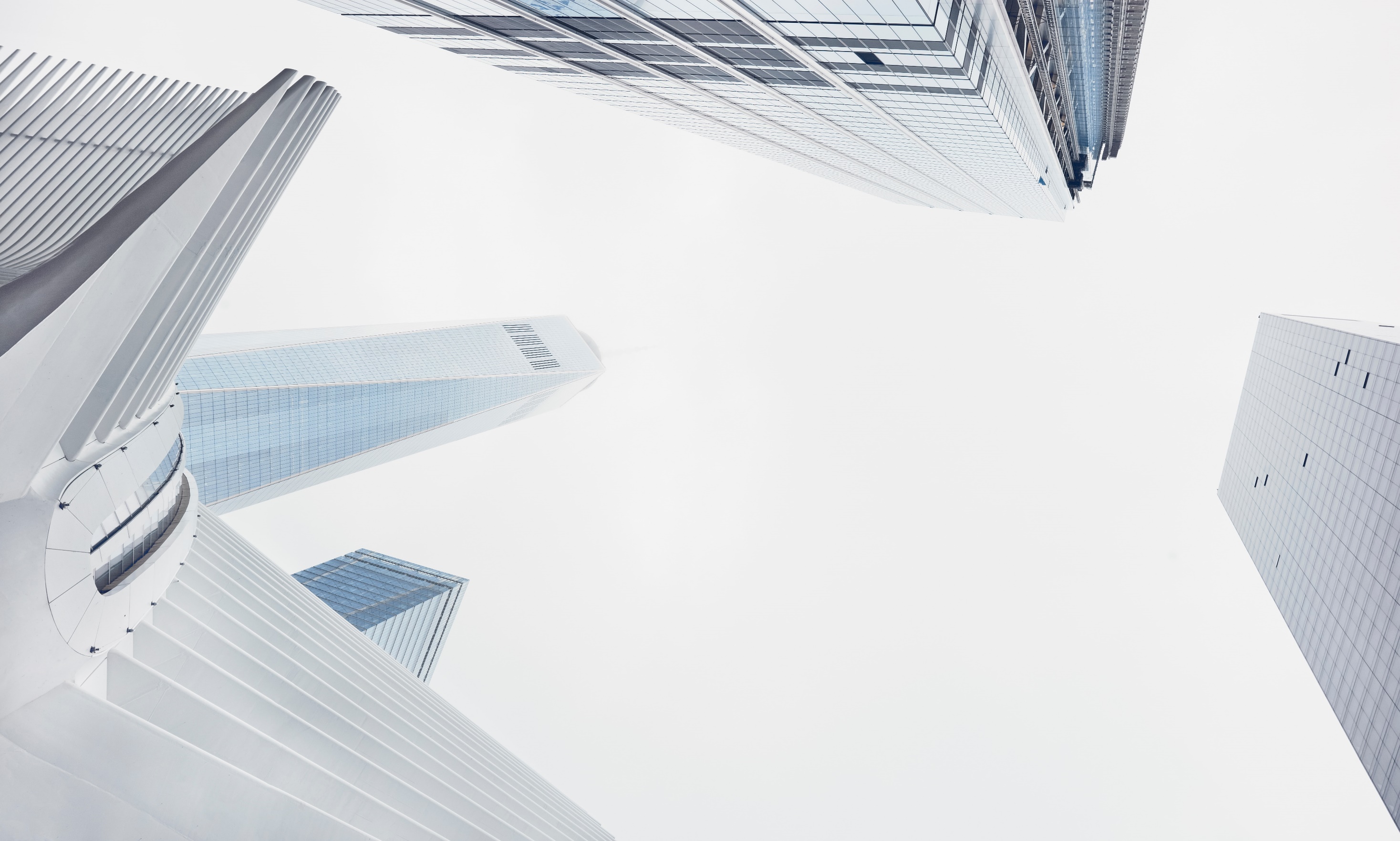 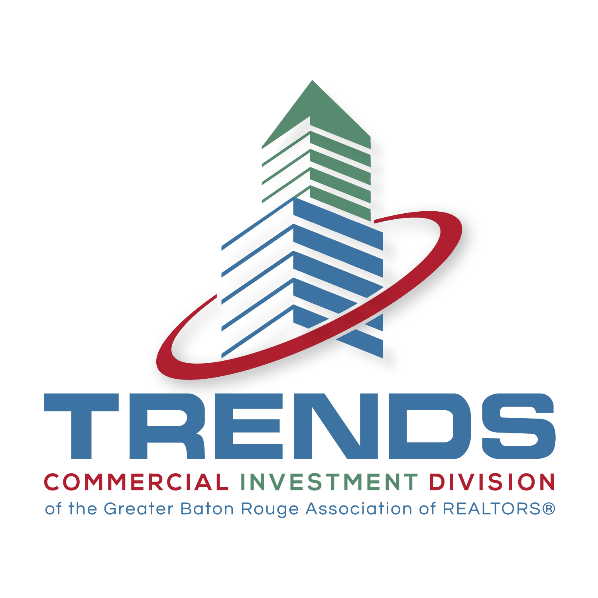 THANK YOU
Contact Info
Craig Davenport, MAI
Cook, Moore, Davenport & Associates
www.CookMoore. com
cdavenport@cookmoore.com